Financial Stability 2024/2
Charts
25 September 2024
I Financial Stability: Developments and prospects
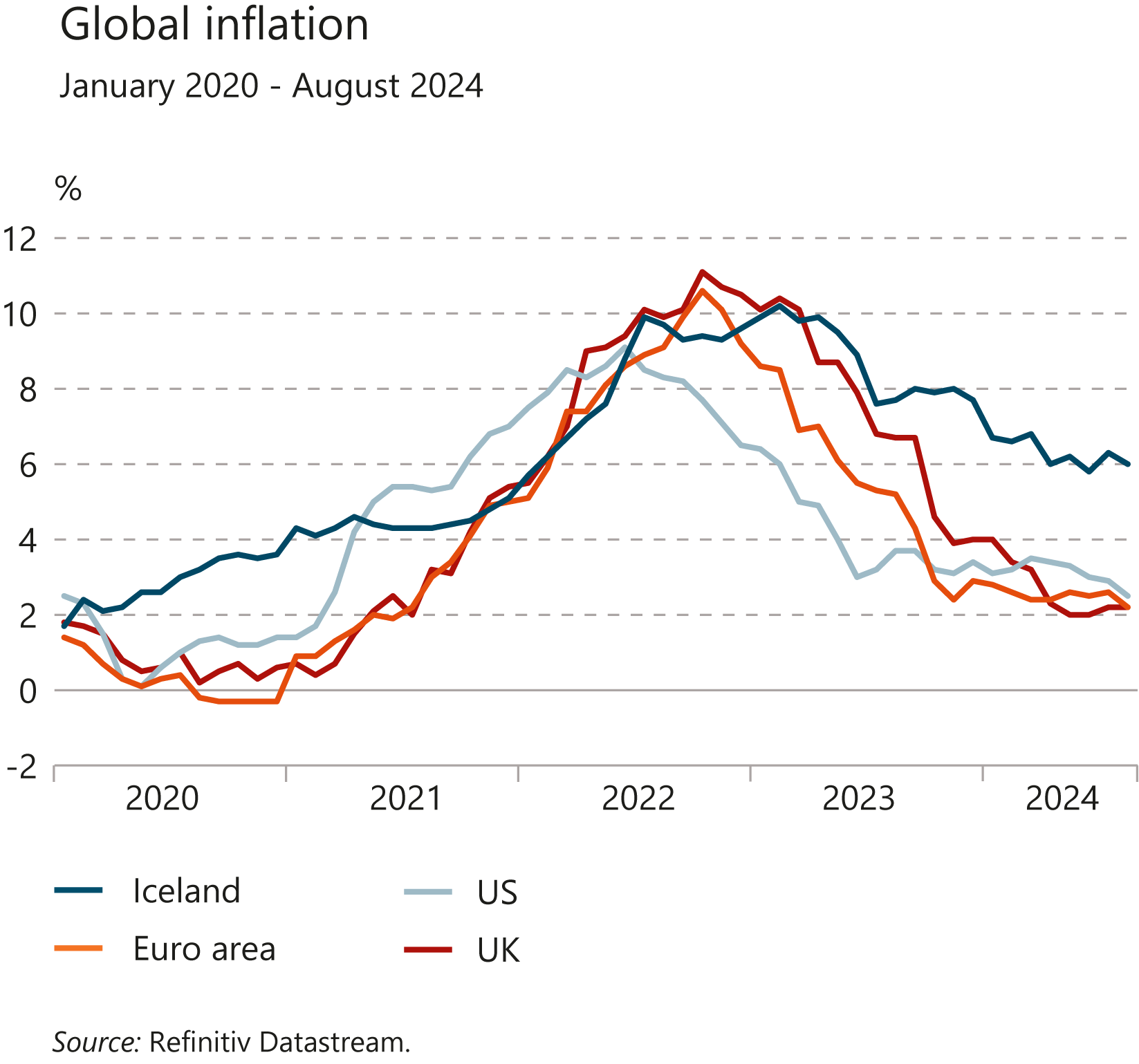 I Financial Stability: Developments and prospects
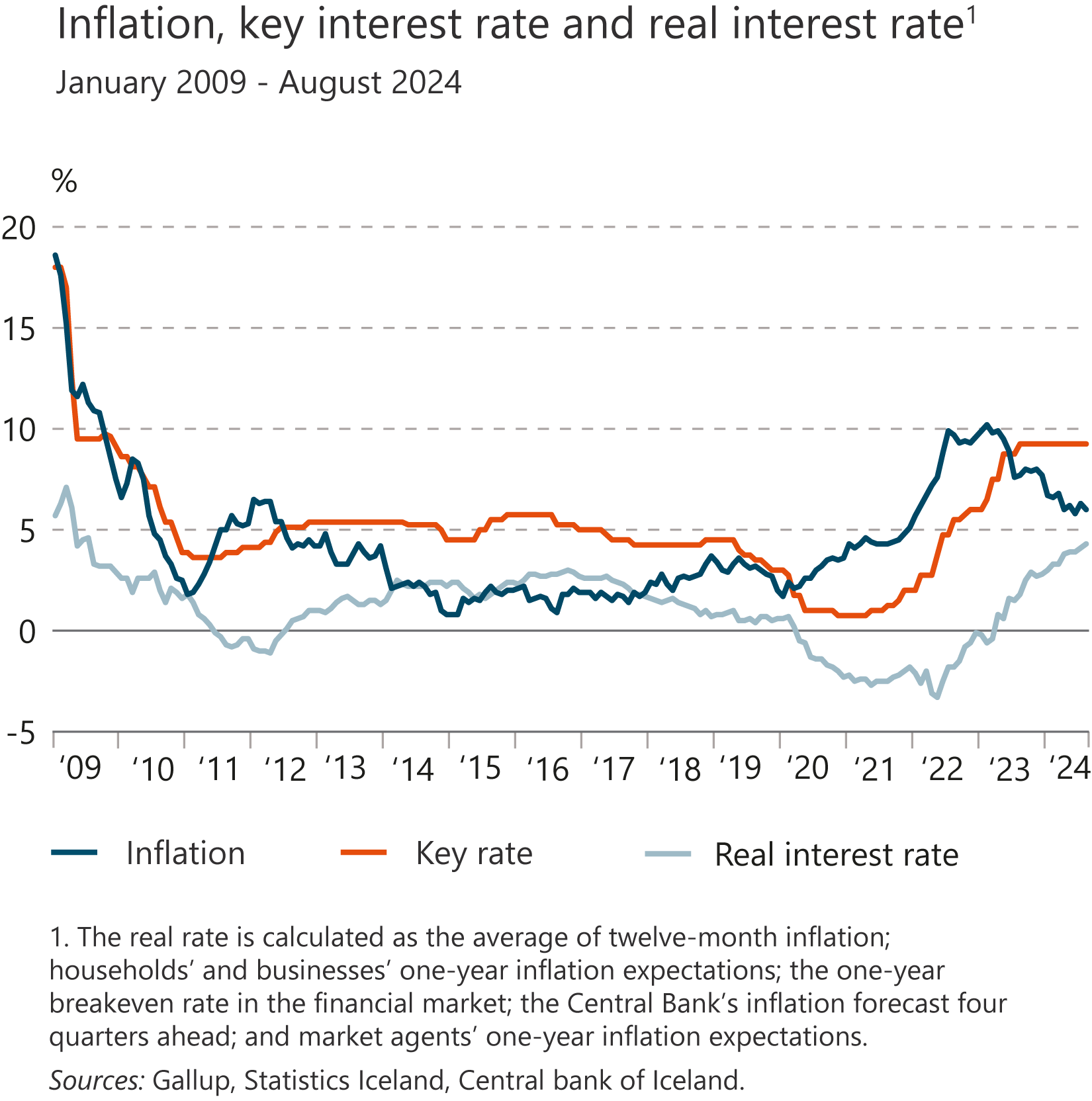 I Financial Stability: Developments and prospects
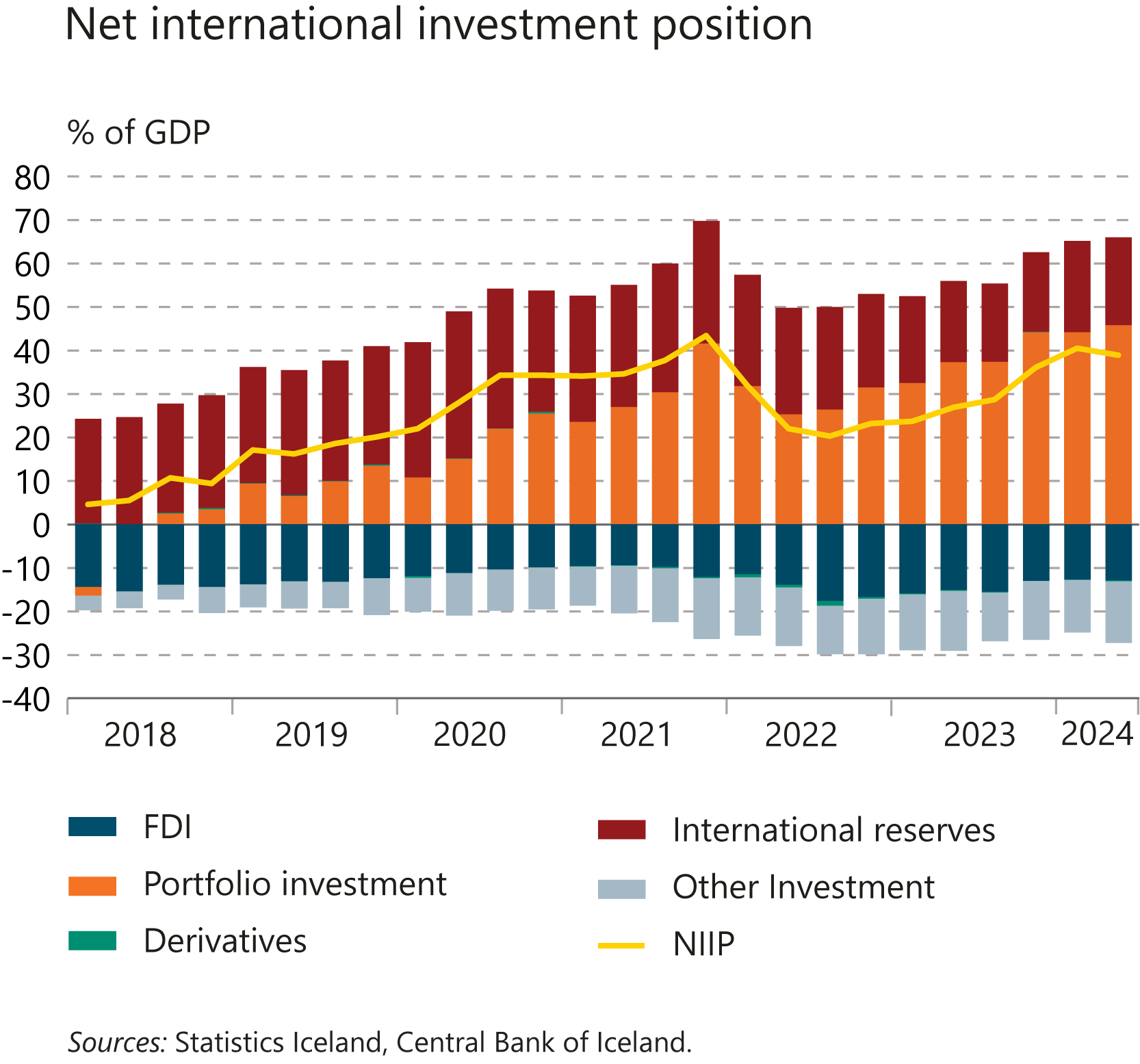 I Financial Stability: Developments and prospects
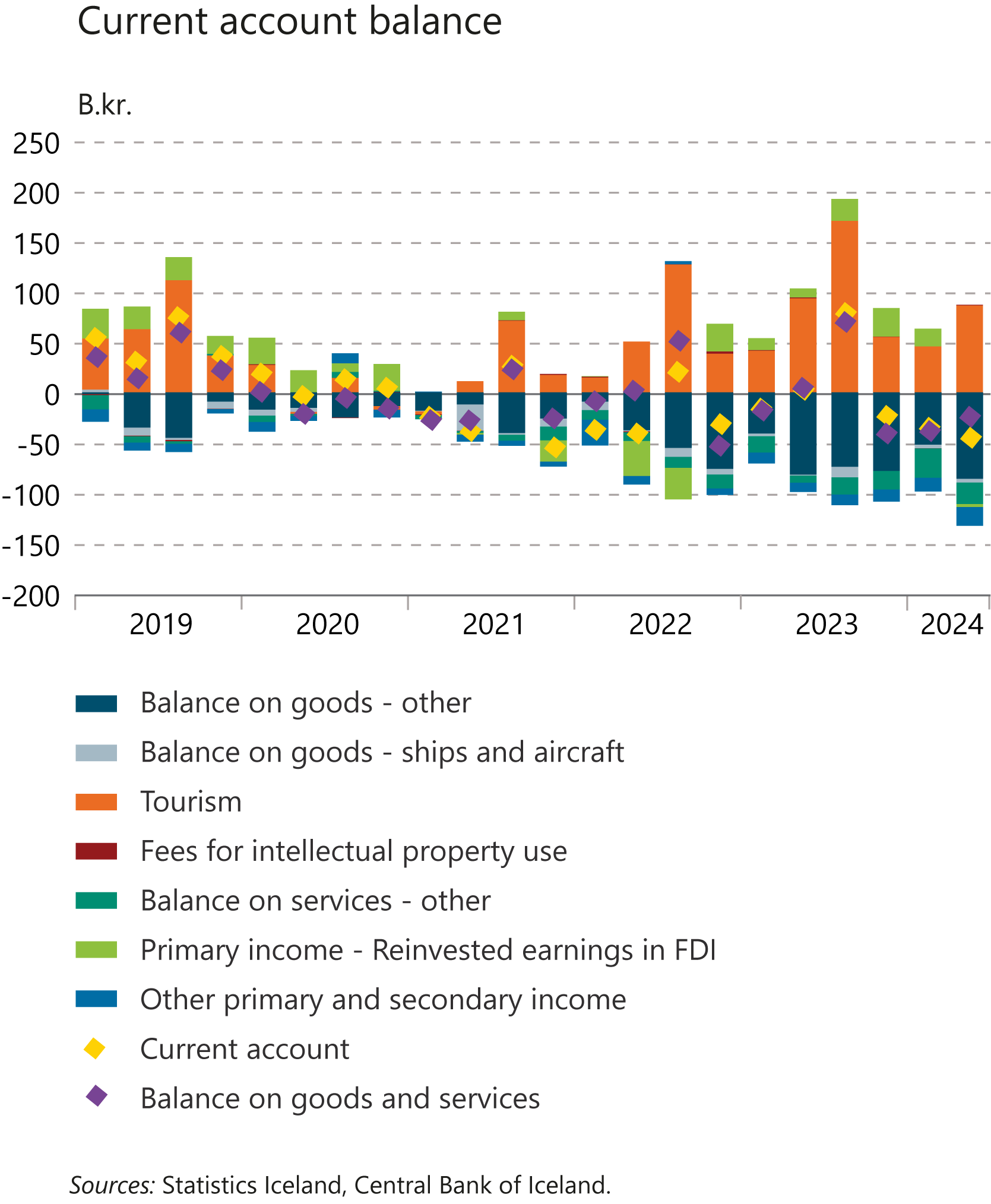 I Financial Stability: Developments and prospects
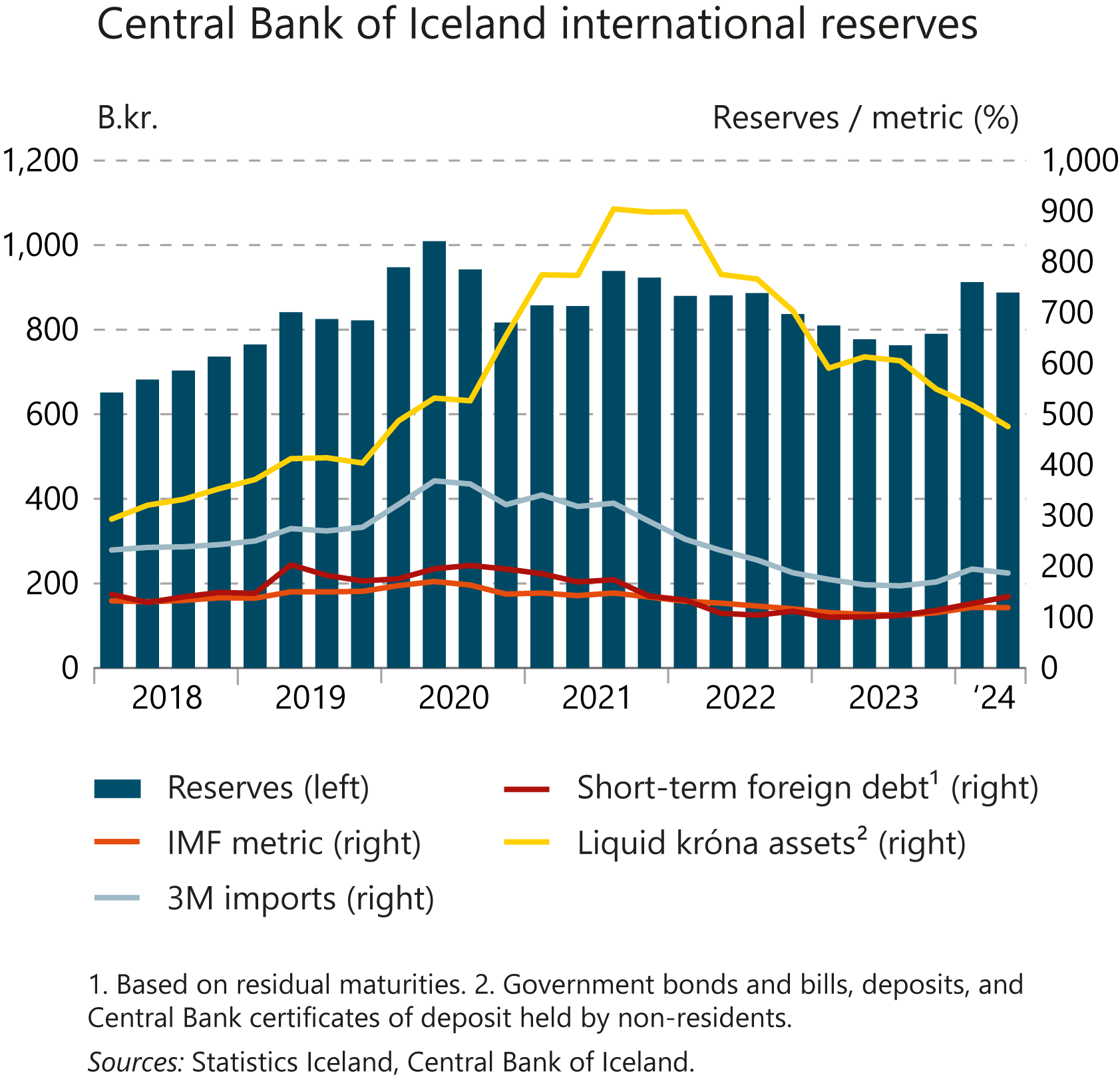 I Financial Stability: Developments and prospects
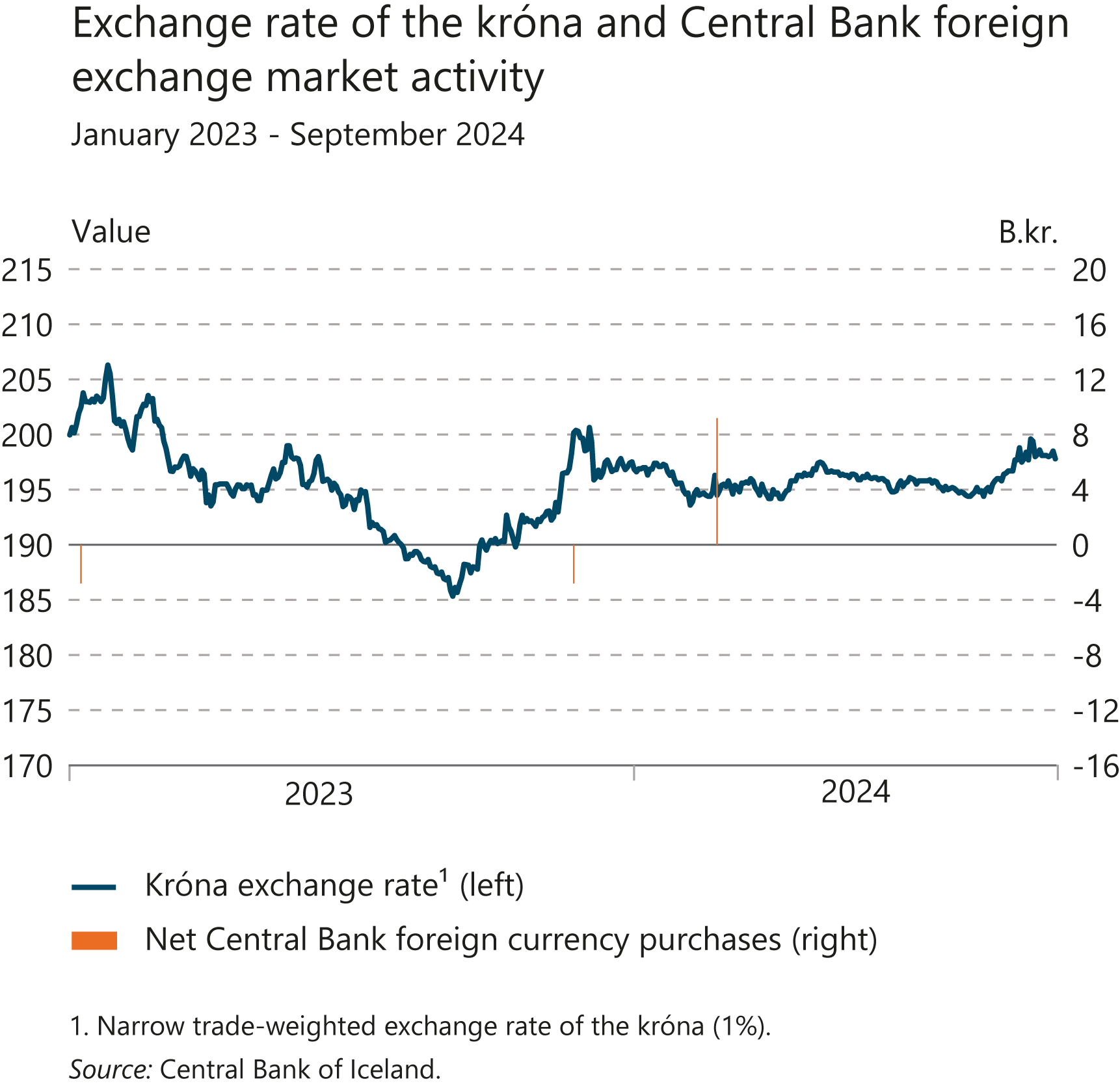 I Financial Stability: Developments and prospects
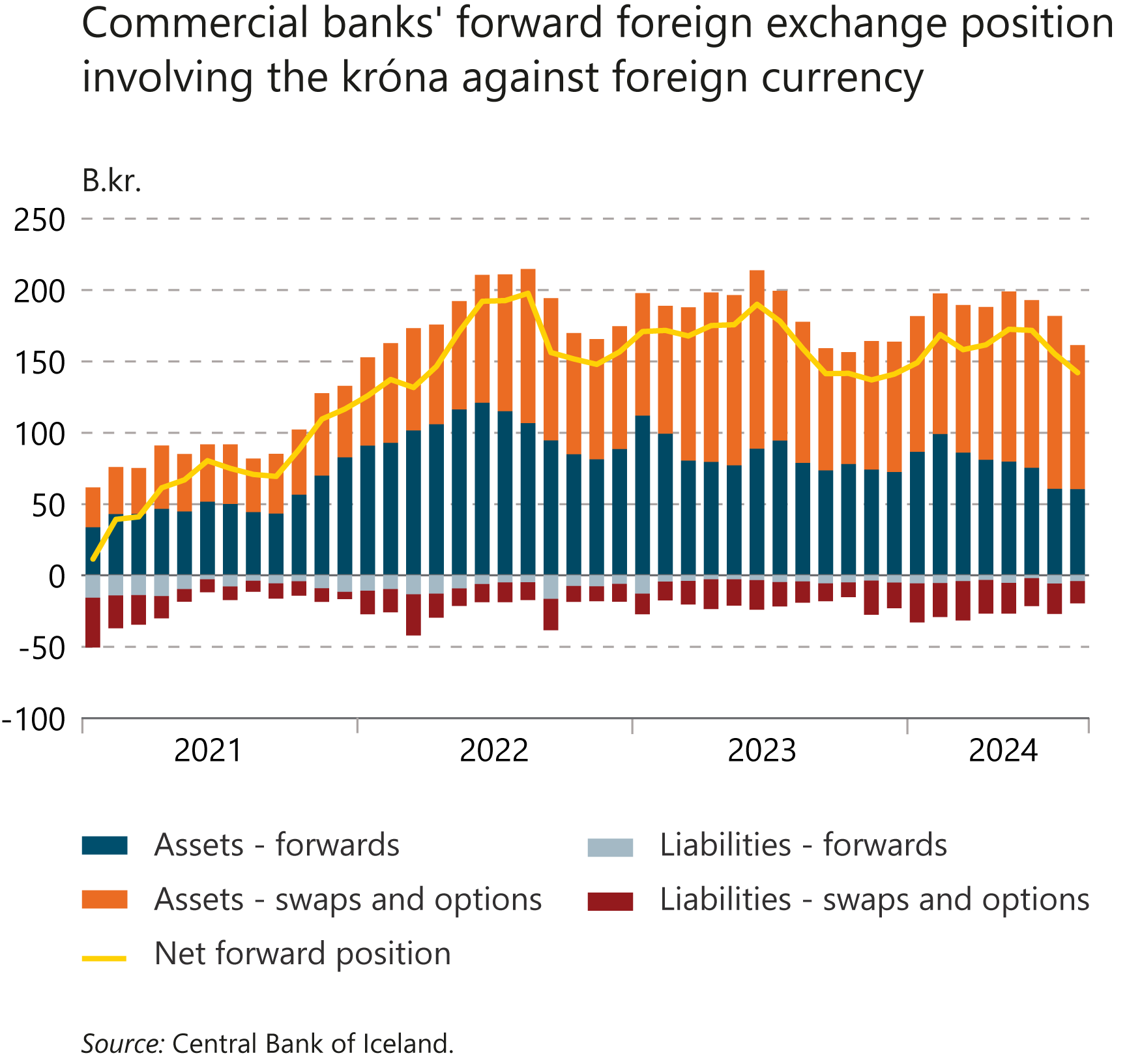 I Financial Stability: Developments and prospects
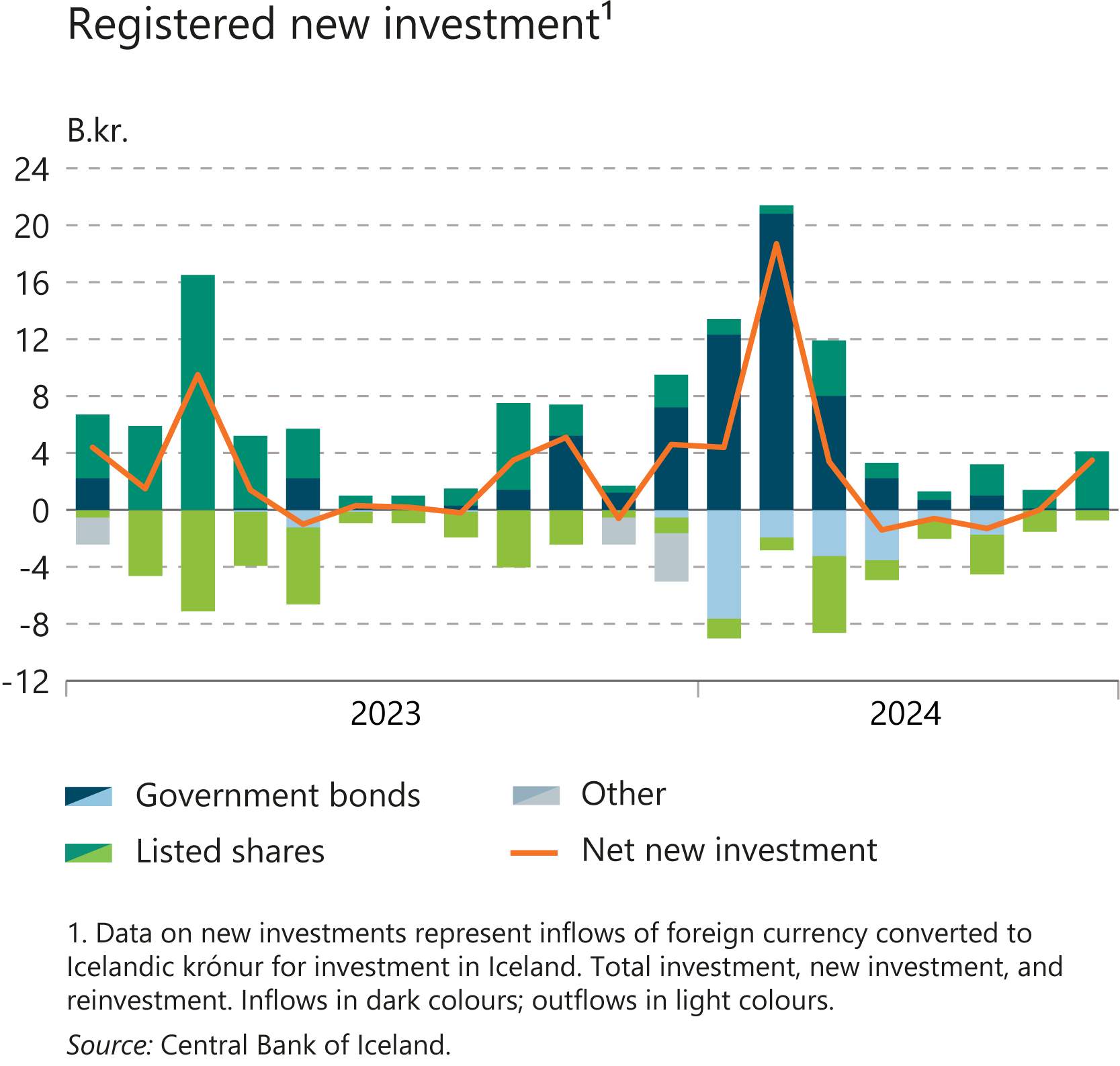 I Financial Stability: Developments and prospects
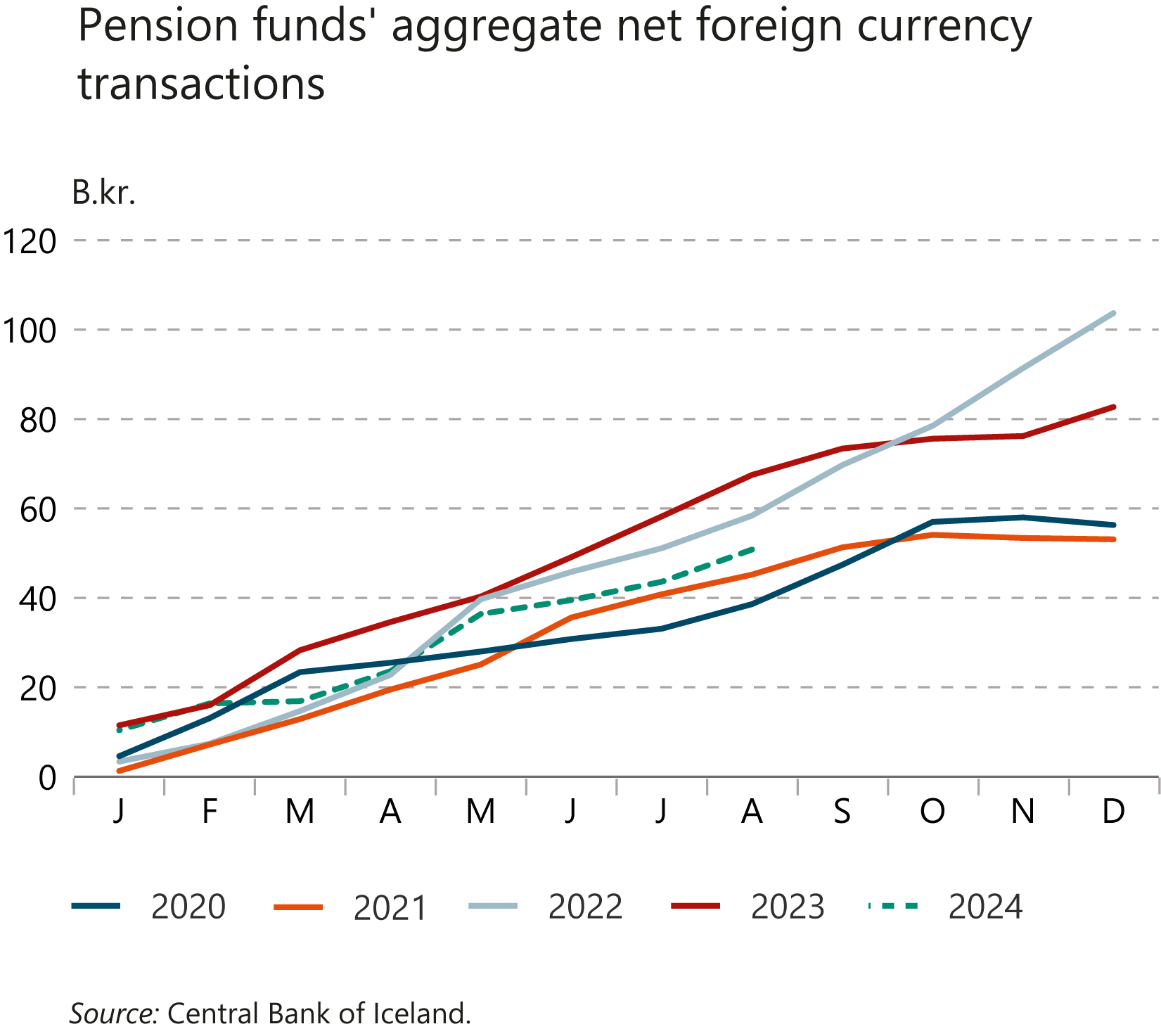 I Financial Stability: Developments and prospects
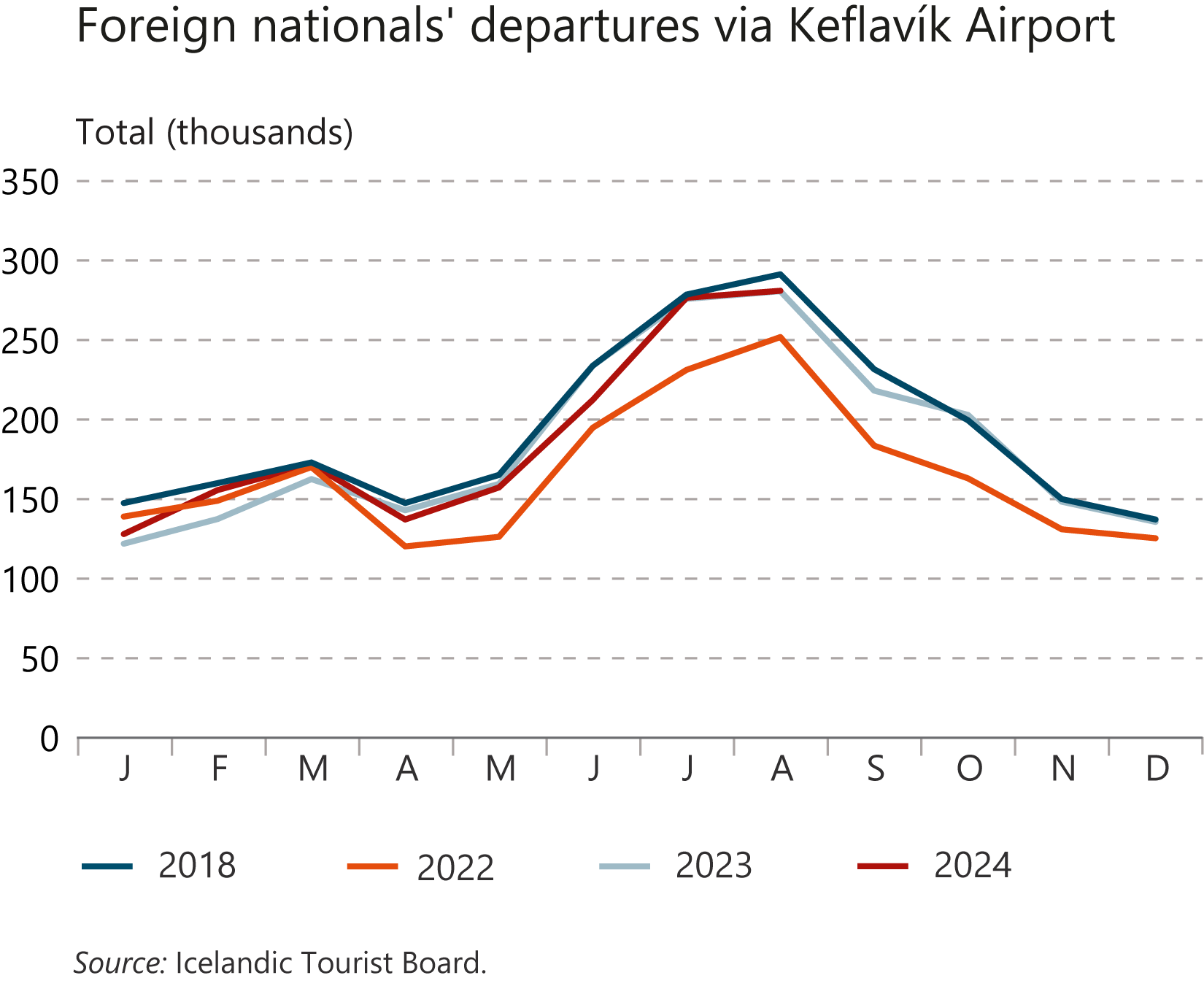 I Financial Stability: Developments and prospects
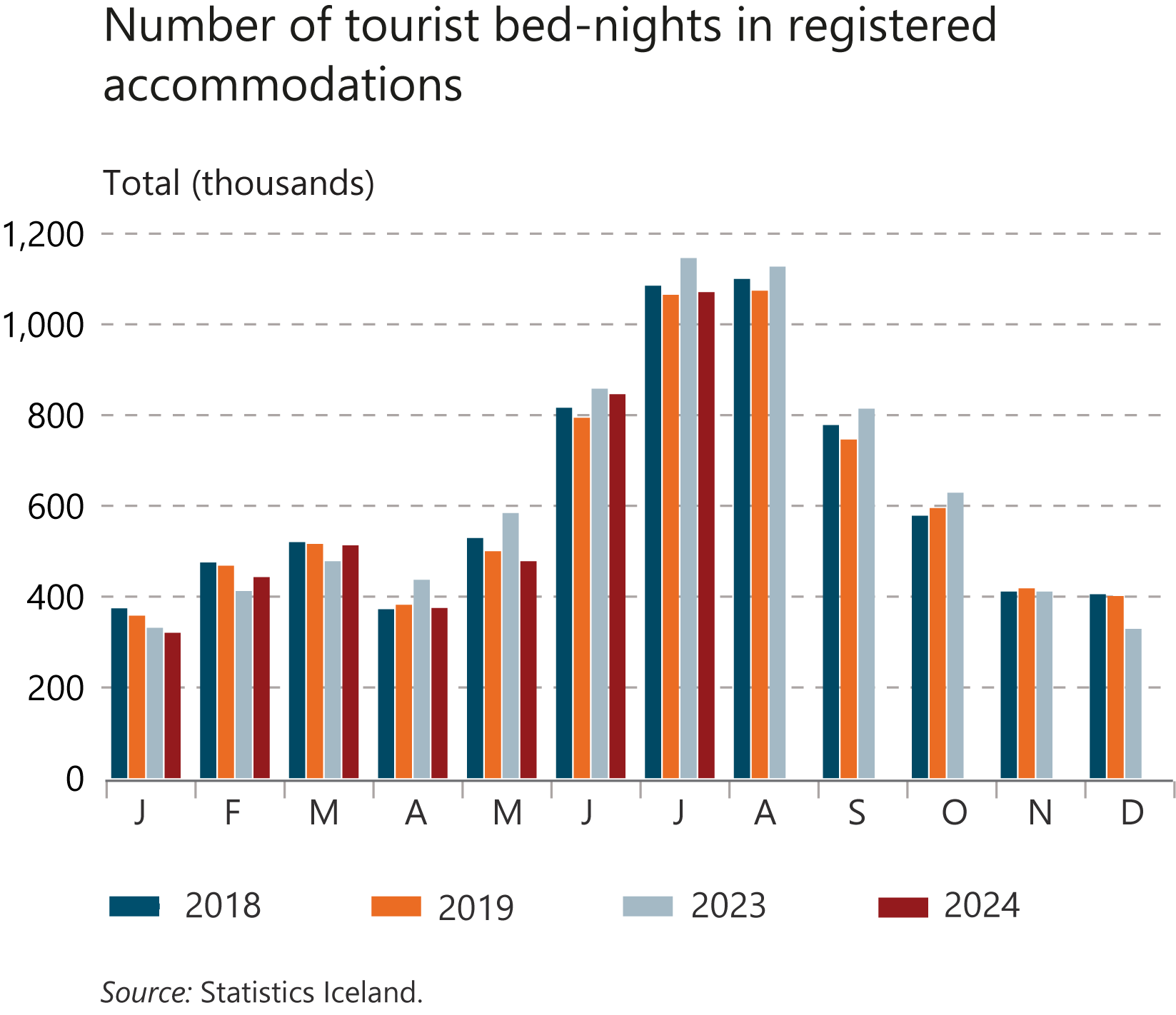 I Financial Stability: Developments and prospects
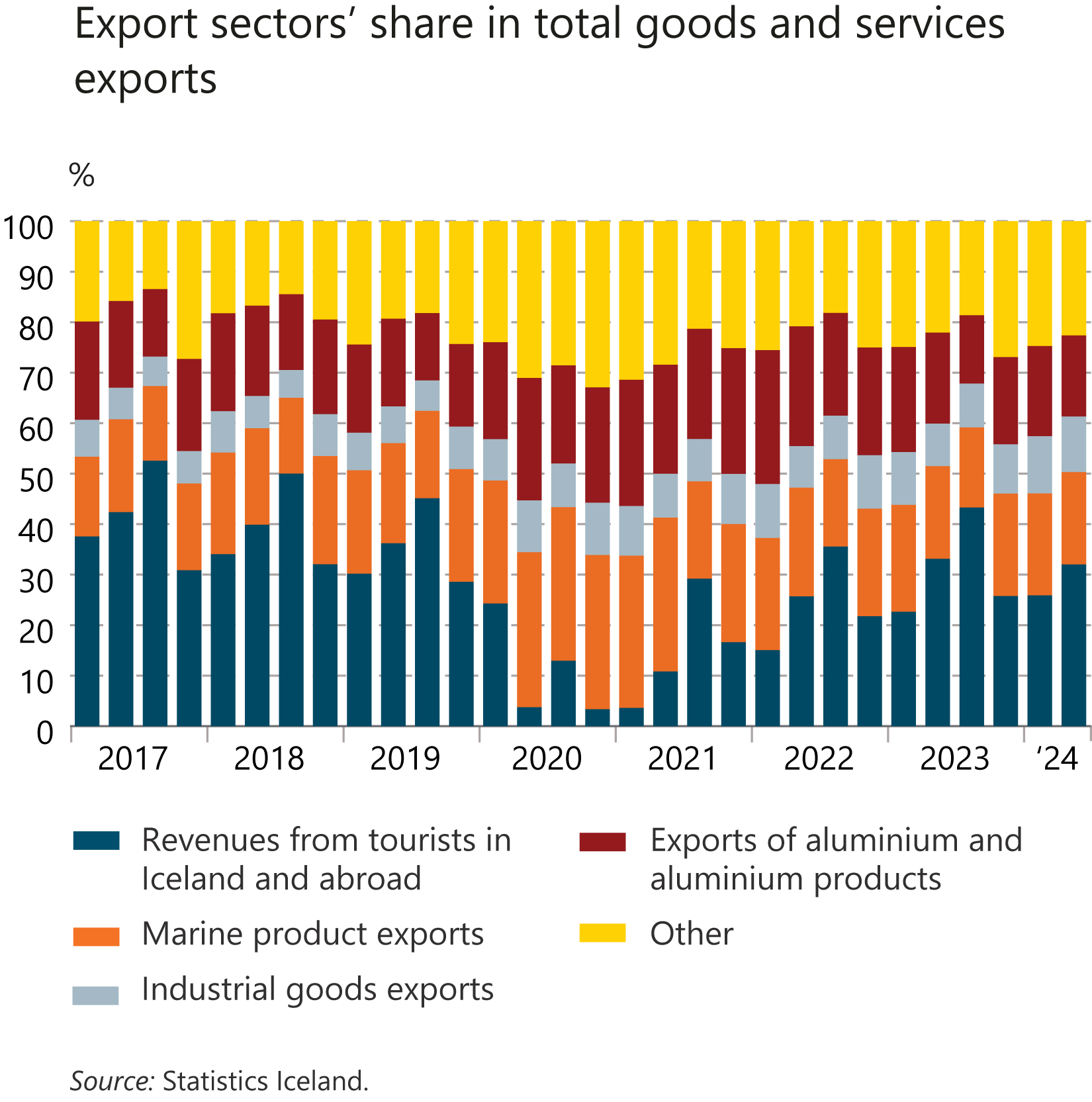 I Financial Stability: Developments and prospects
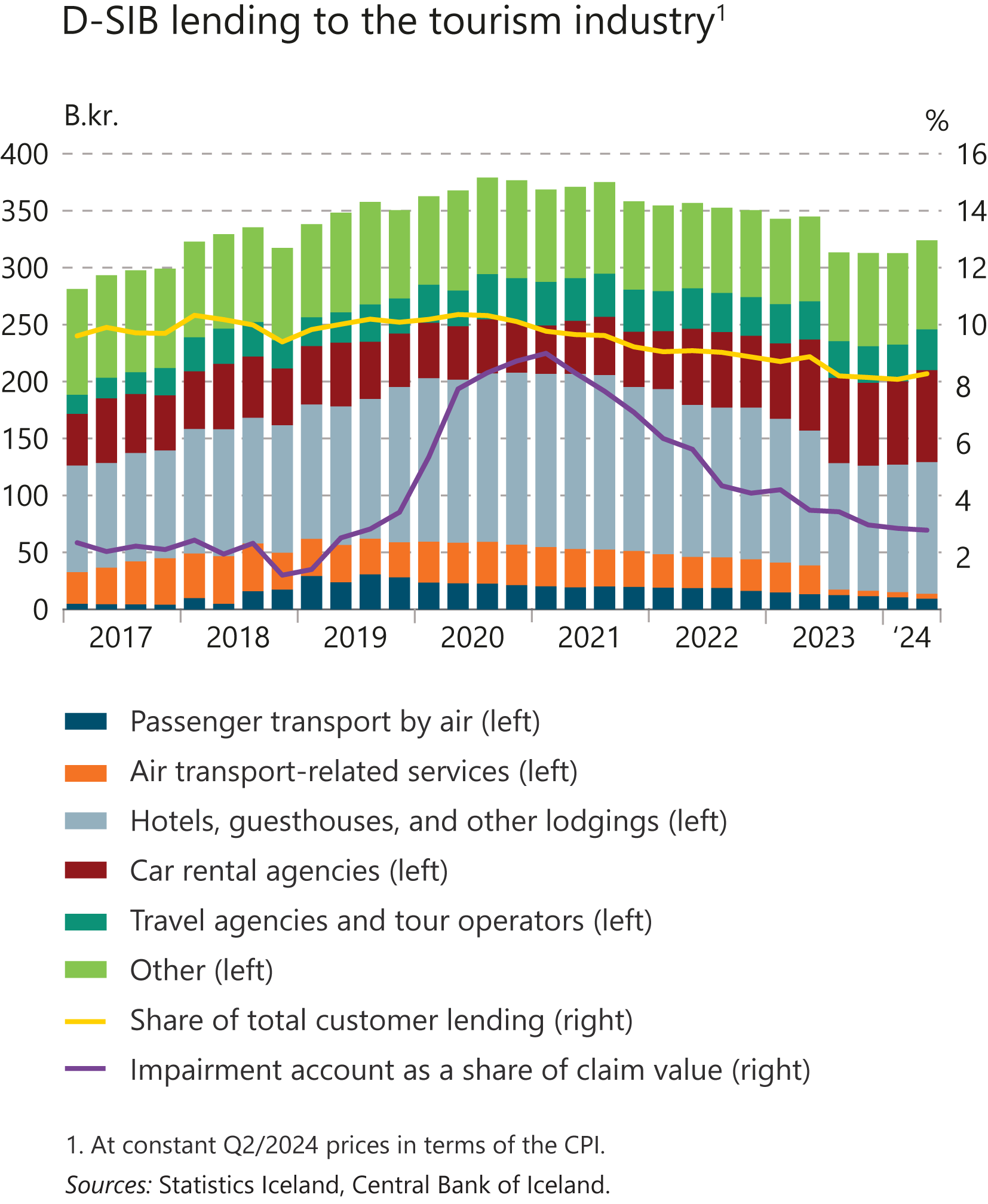 I Financial Stability: Developments and prospects
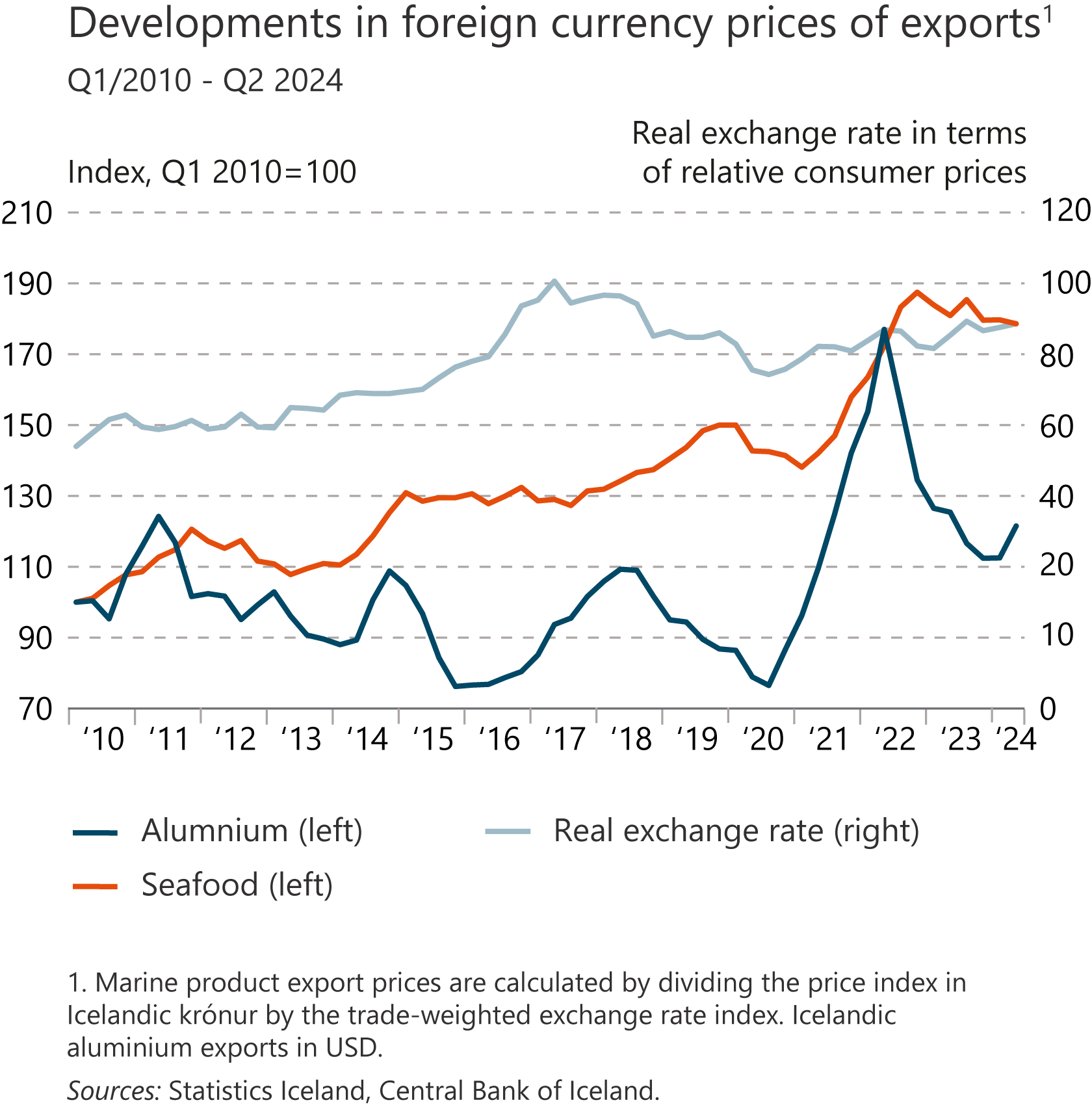 I Financial Stability: Developments and prospects
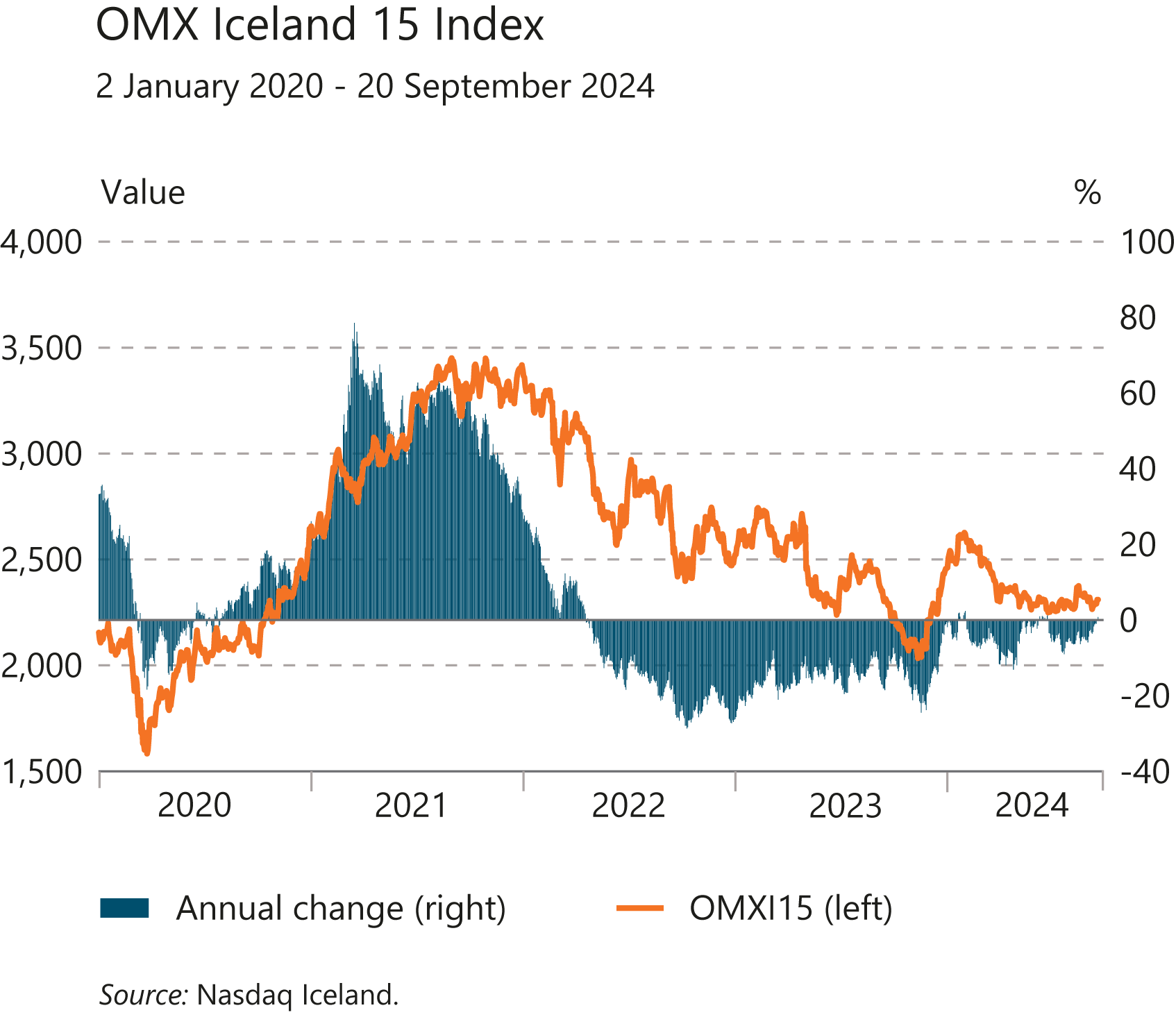 I Financial Stability: Developments and prospects
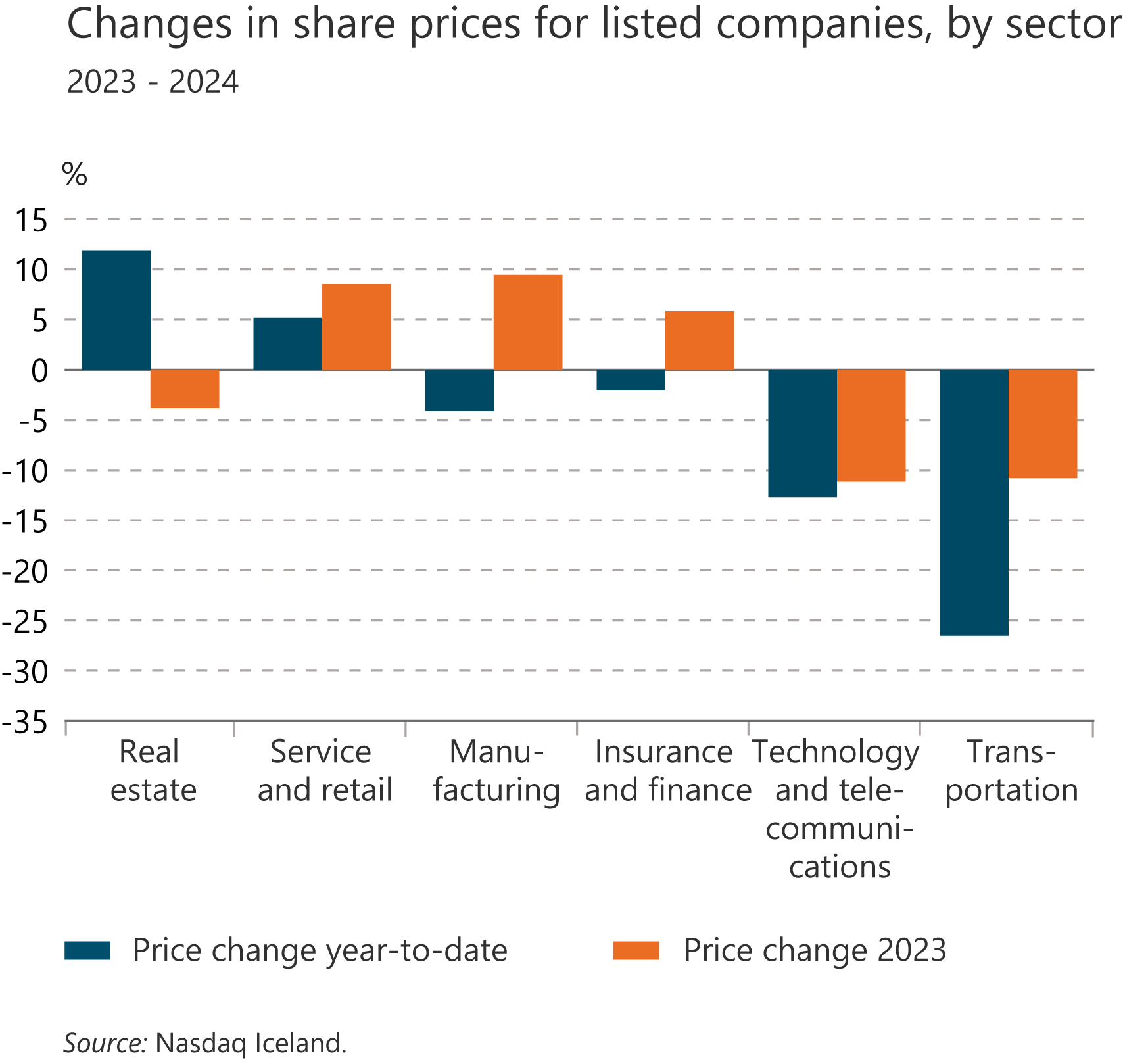 I Financial Stability: Developments and prospects
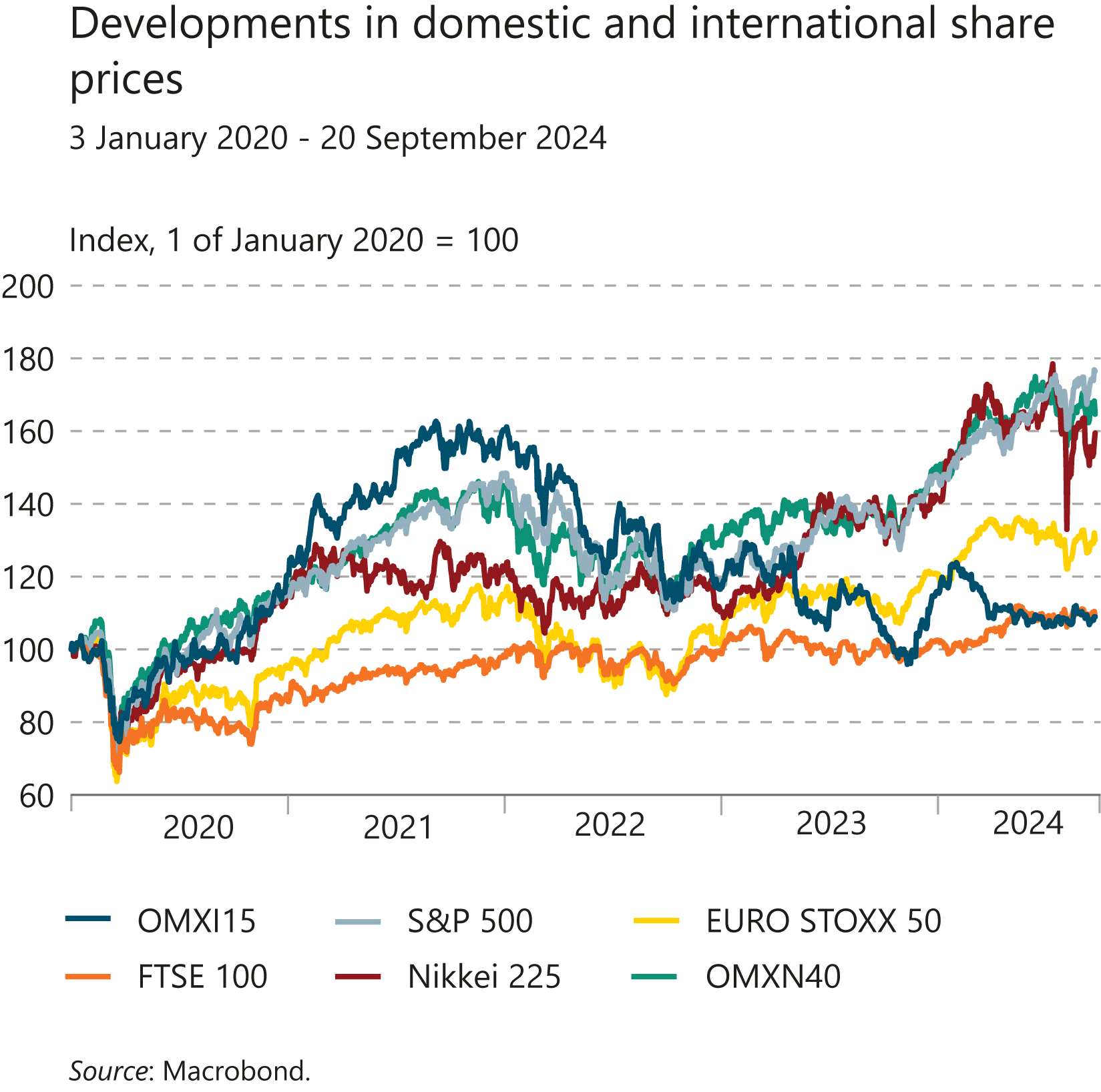 I Financial Stability: Developments and prospects
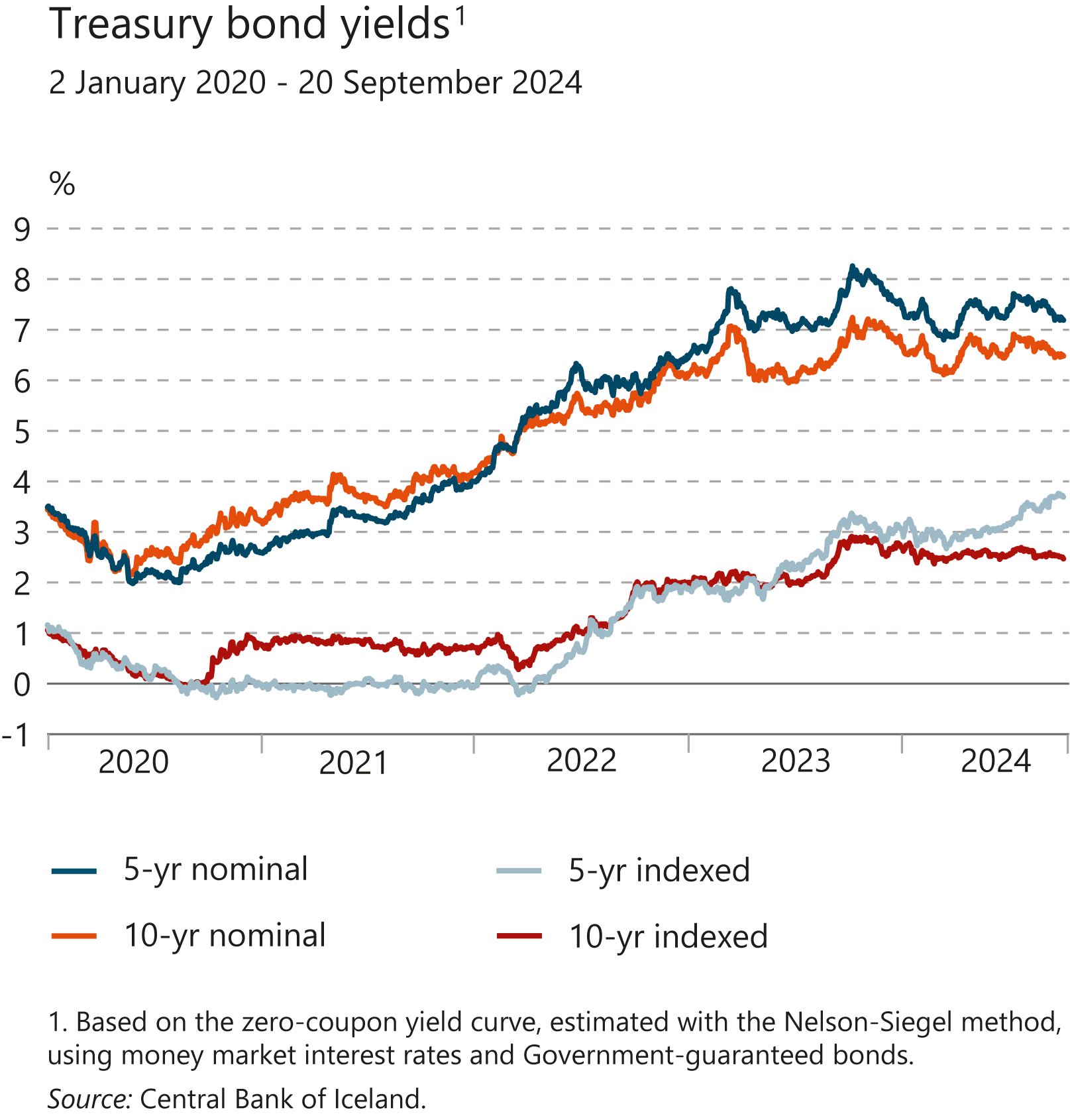 I Financial Stability: Developments and prospects
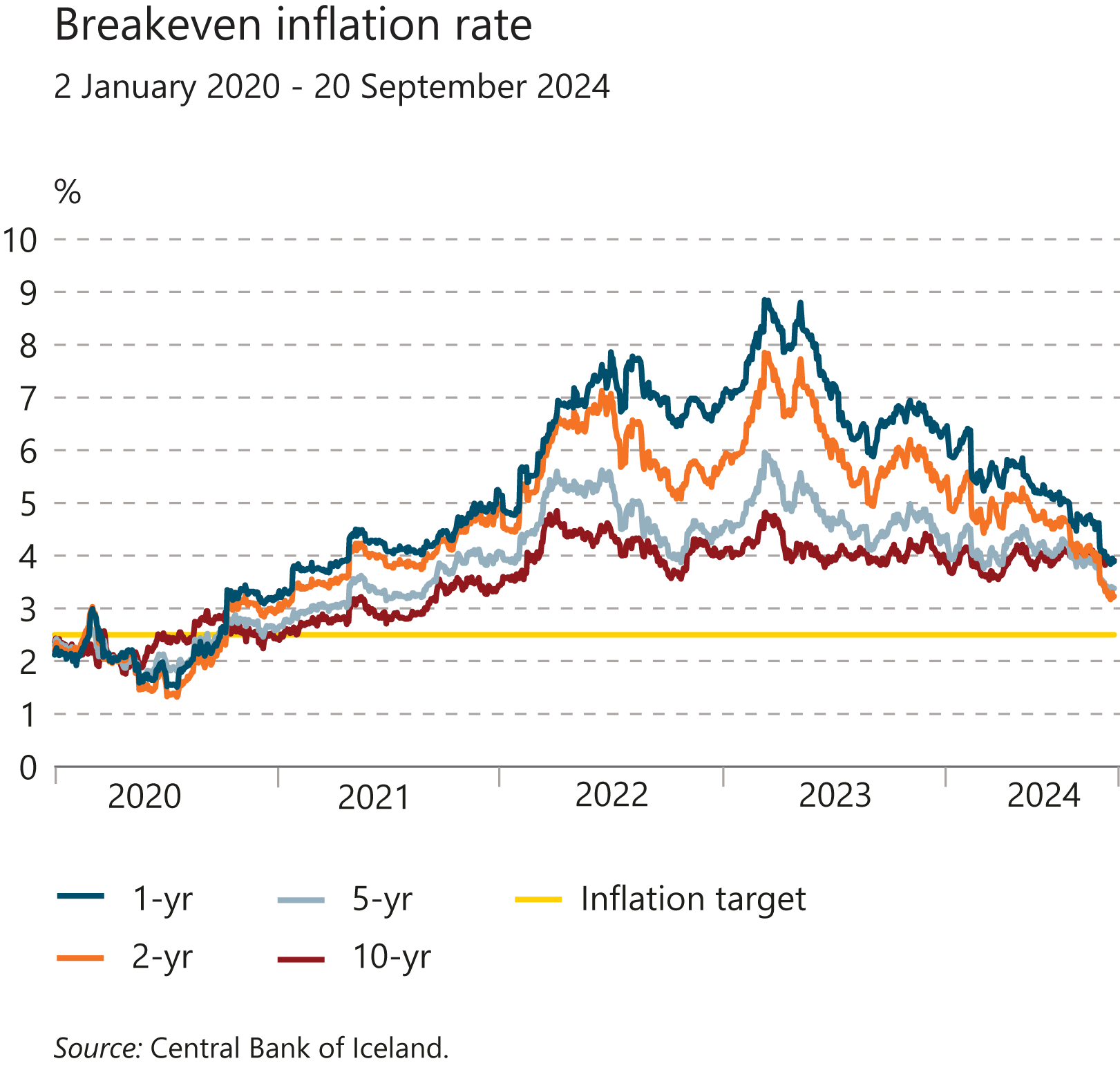 I Financial Stability: Developments and prospects
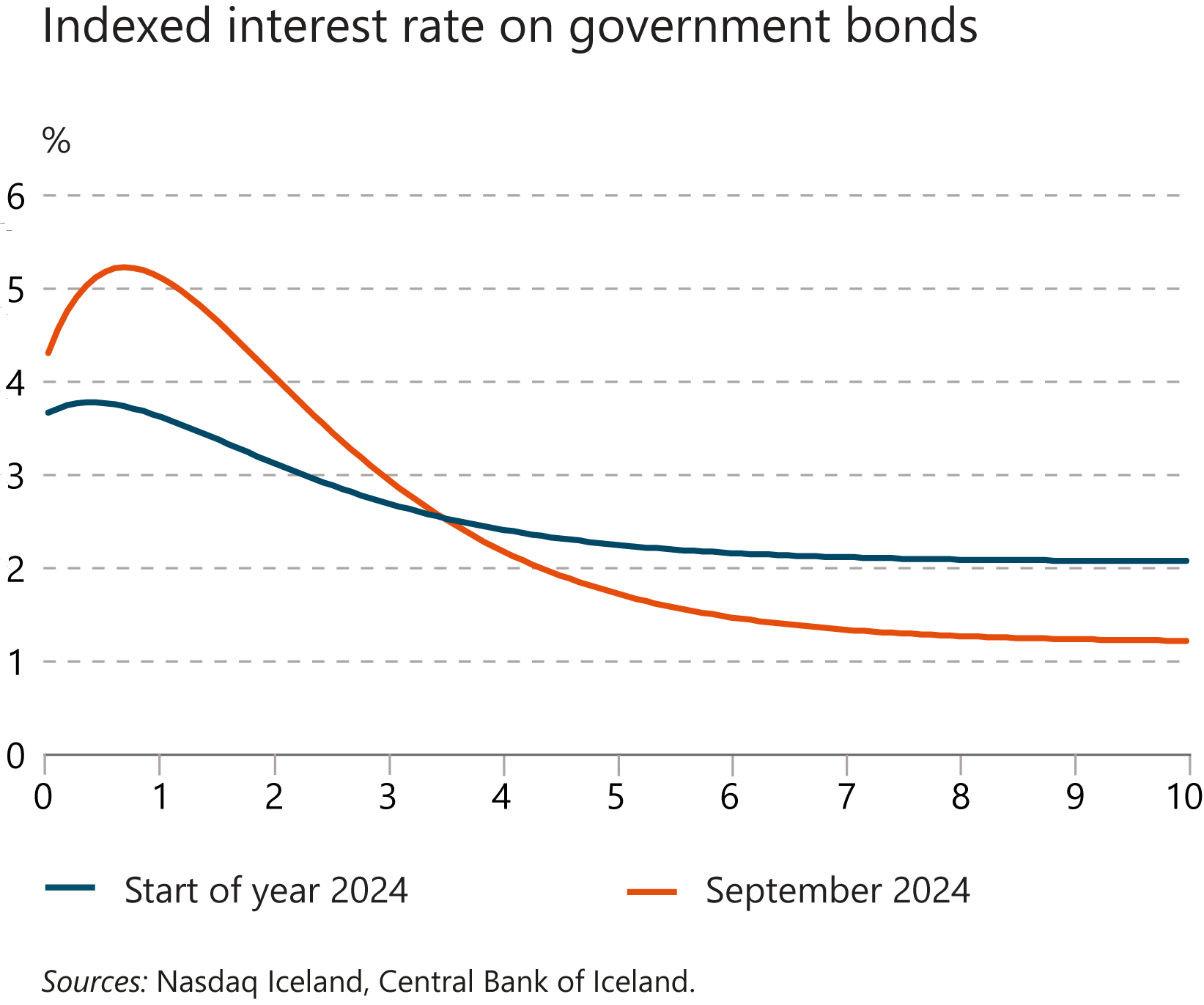 I Financial Stability: Developments and prospects
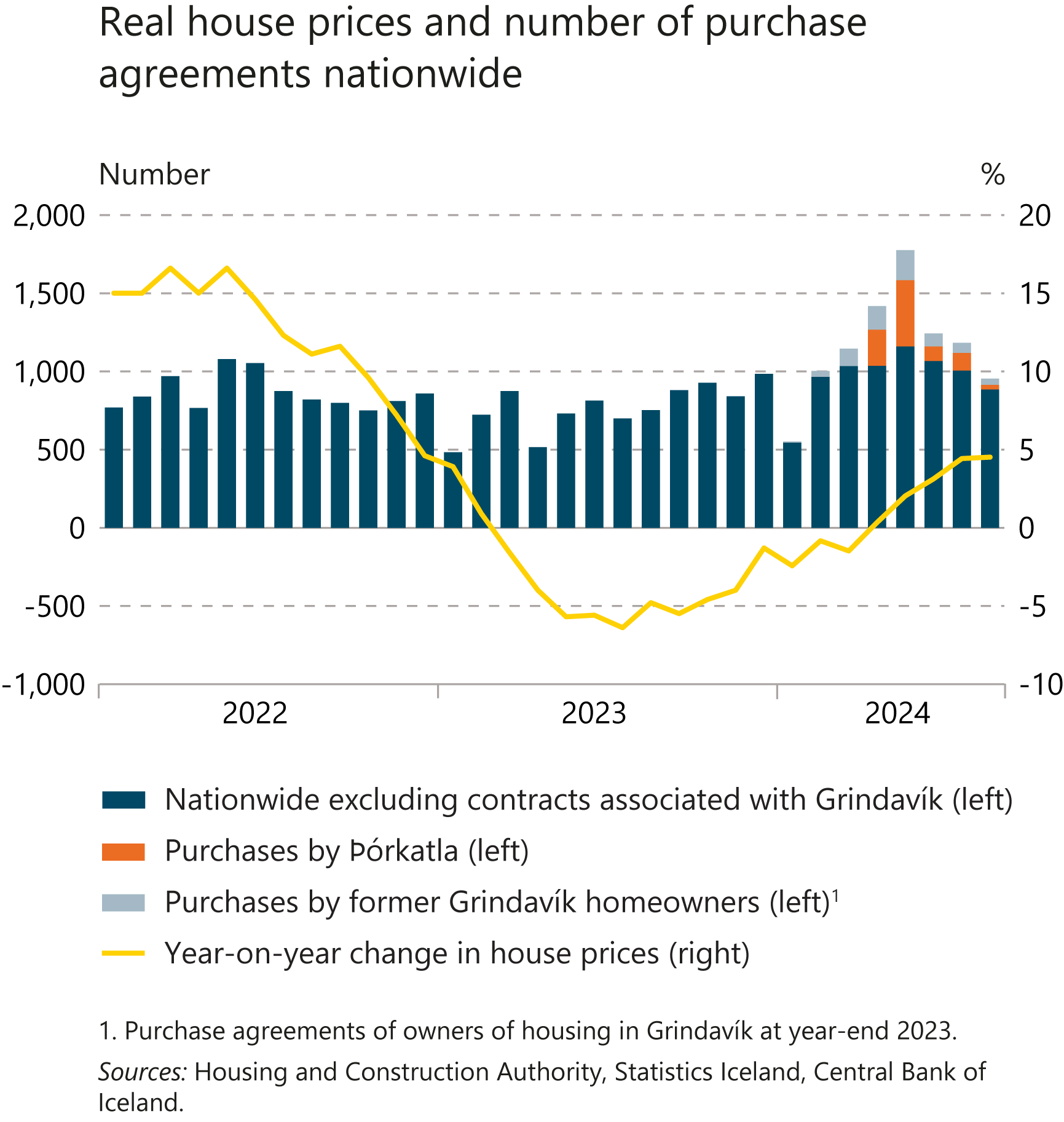 I Financial Stability: Developments and prospects
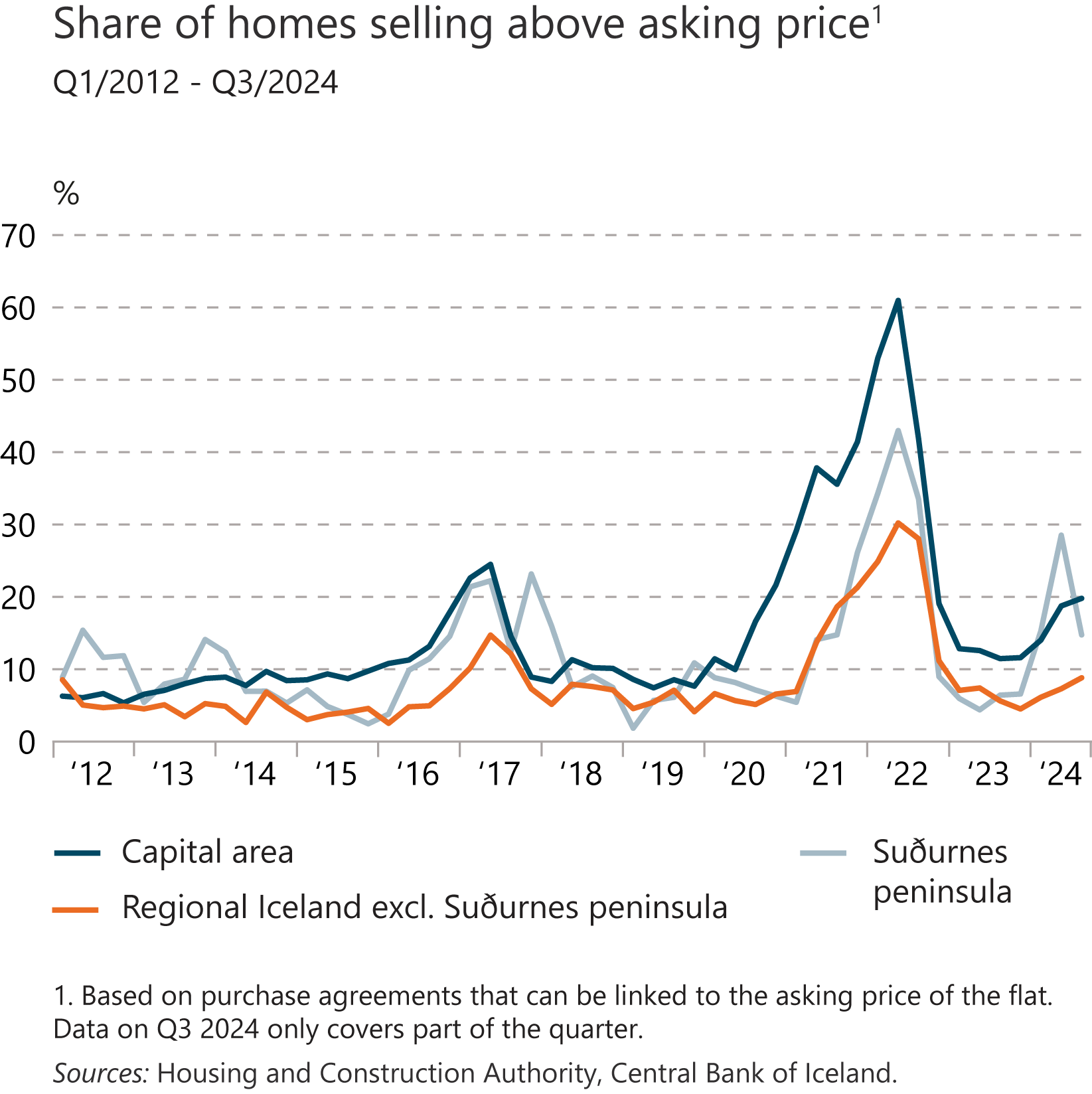 I Financial Stability: Developments and prospects
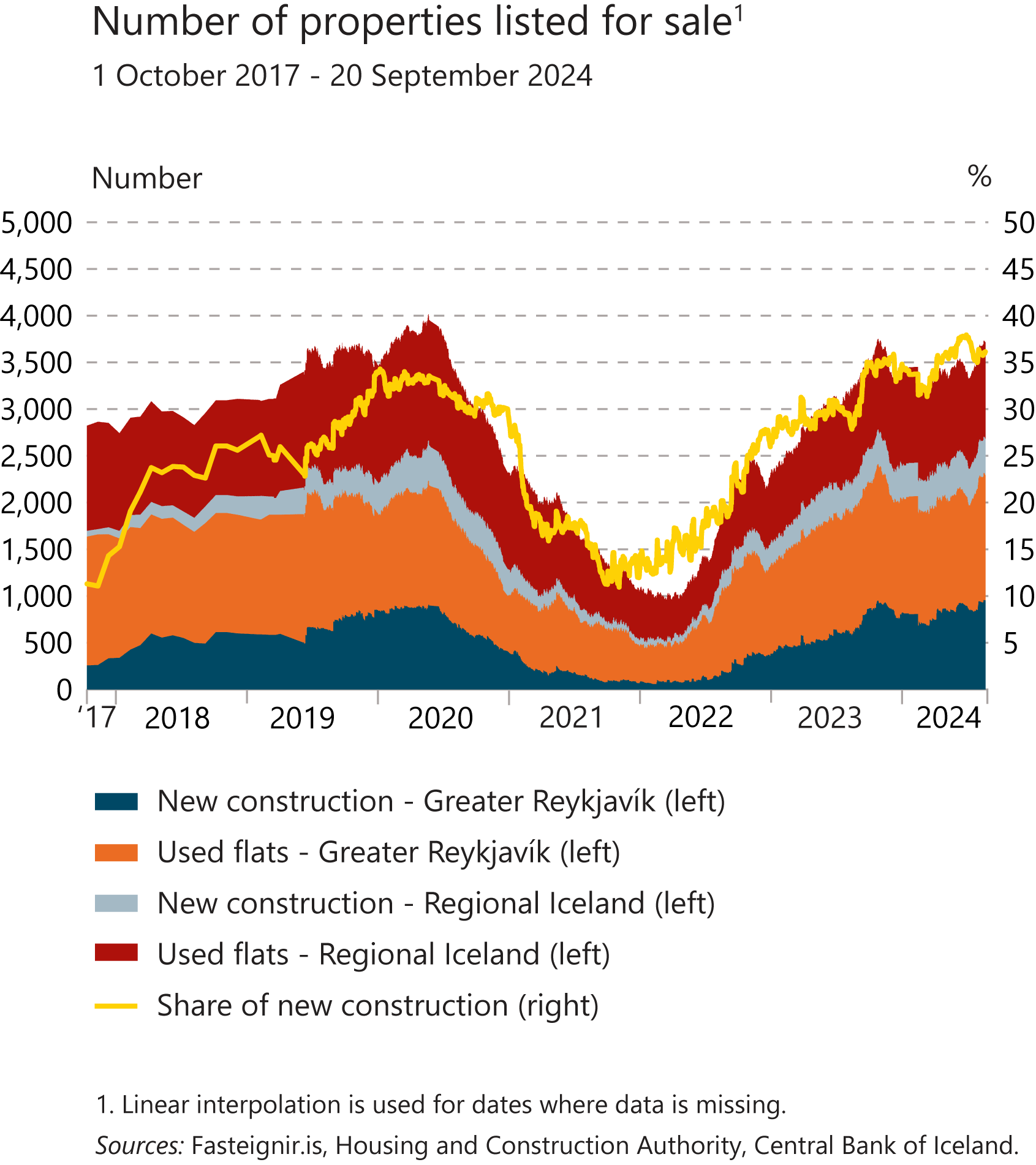 I Financial Stability: Developments and prospects
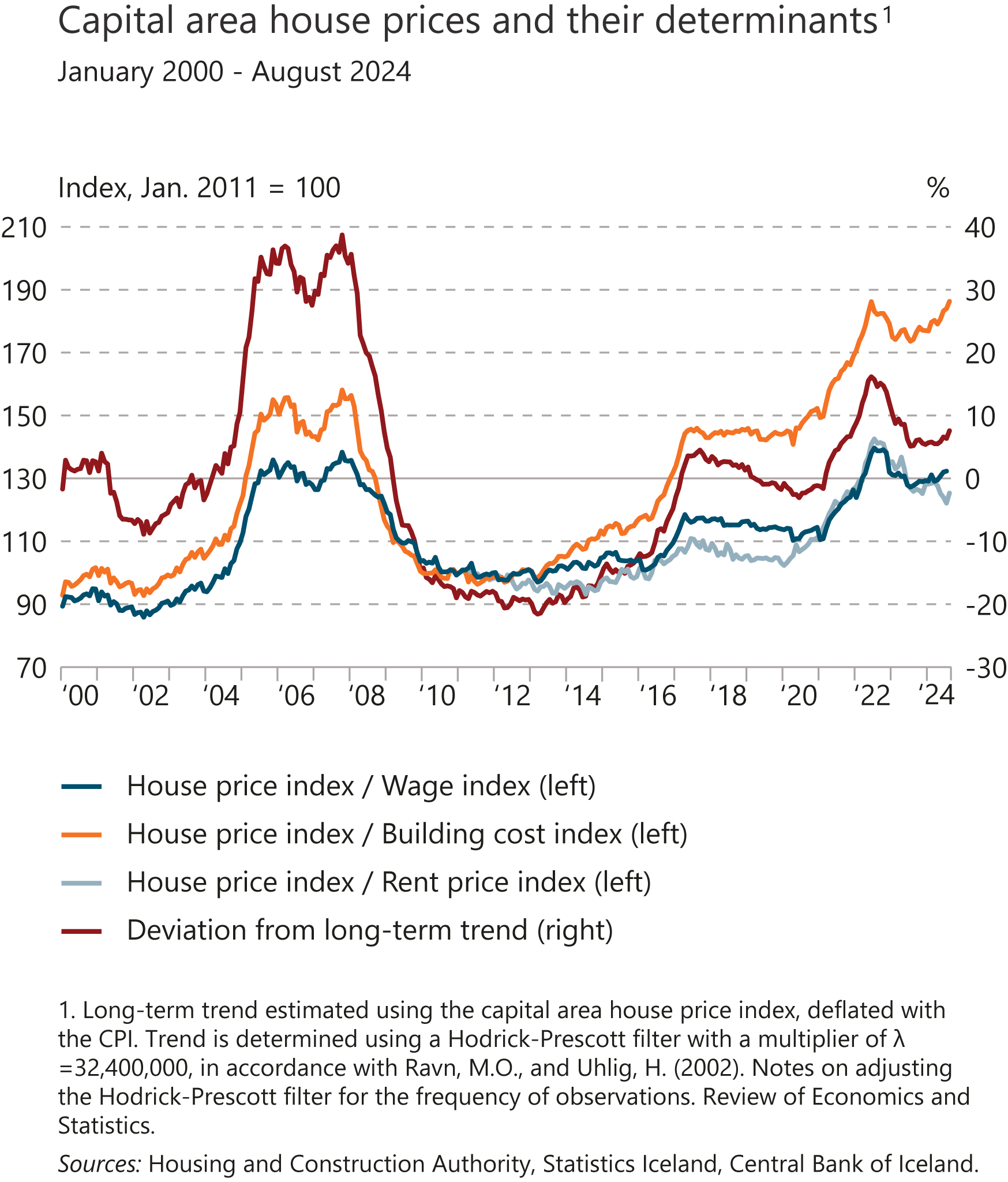 I Financial Stability: Developments and prospects
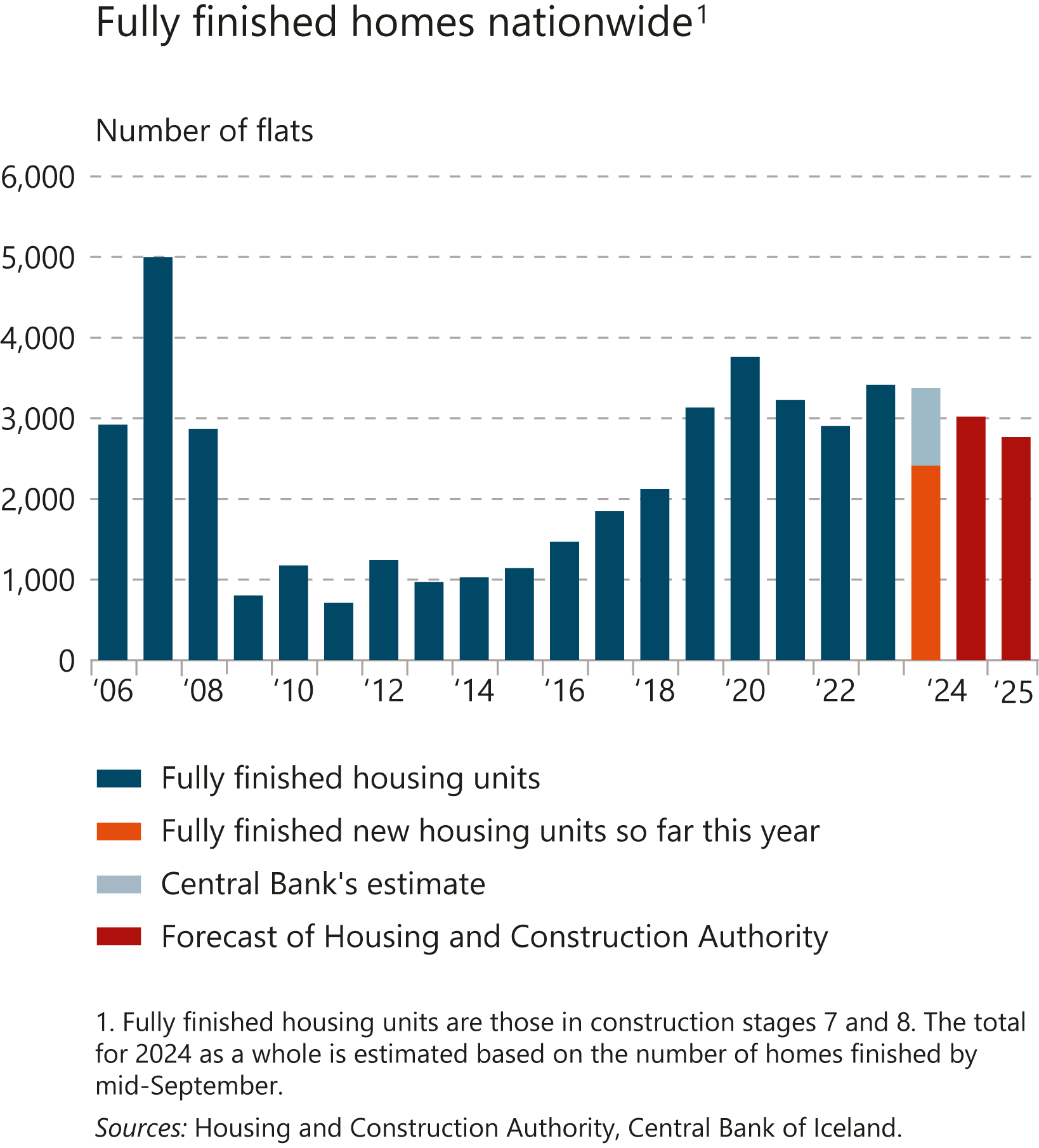 I Financial Stability: Developments and prospects
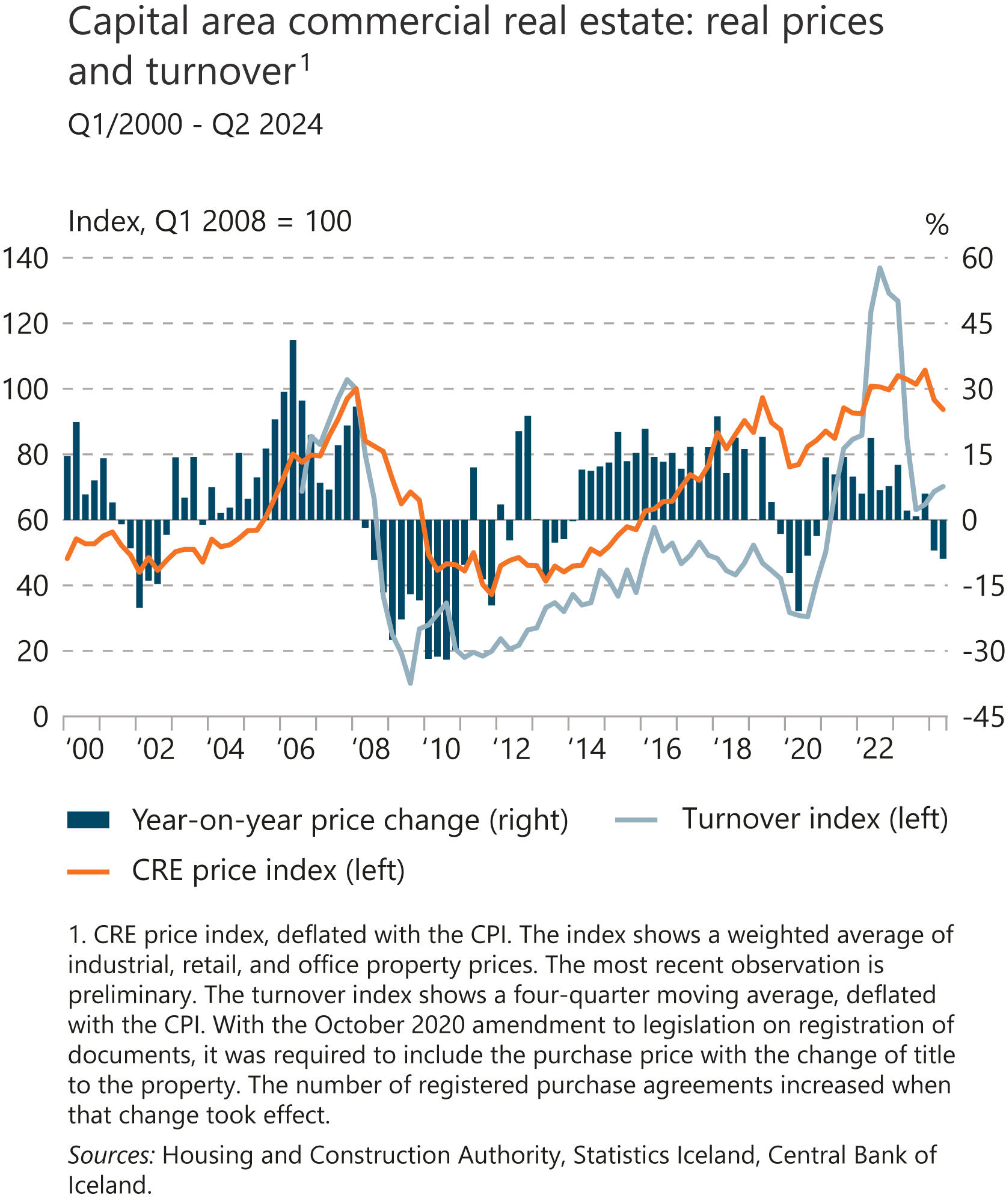 I Financial Stability: Developments and prospects
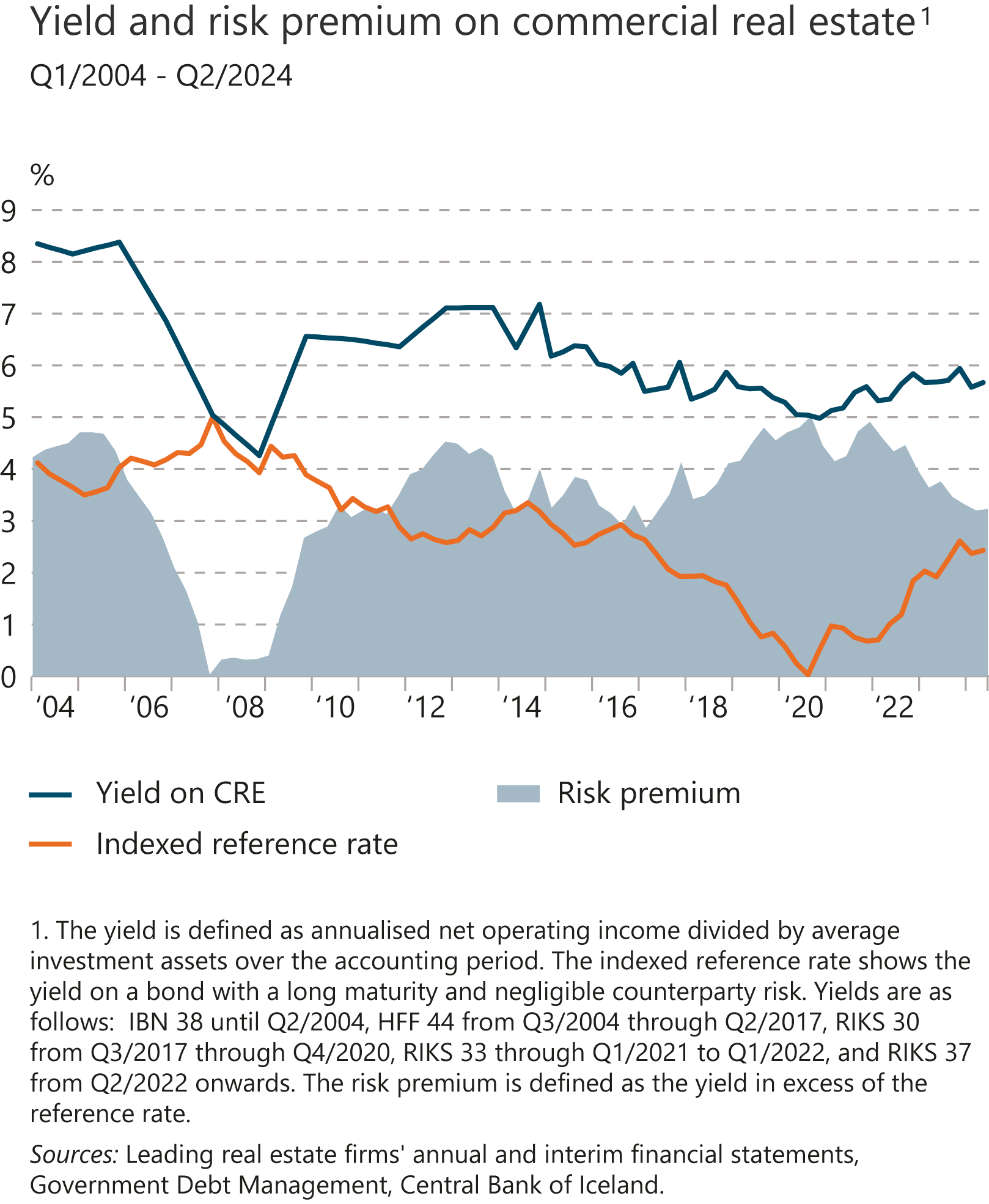 I Financial Stability: Developments and prospects
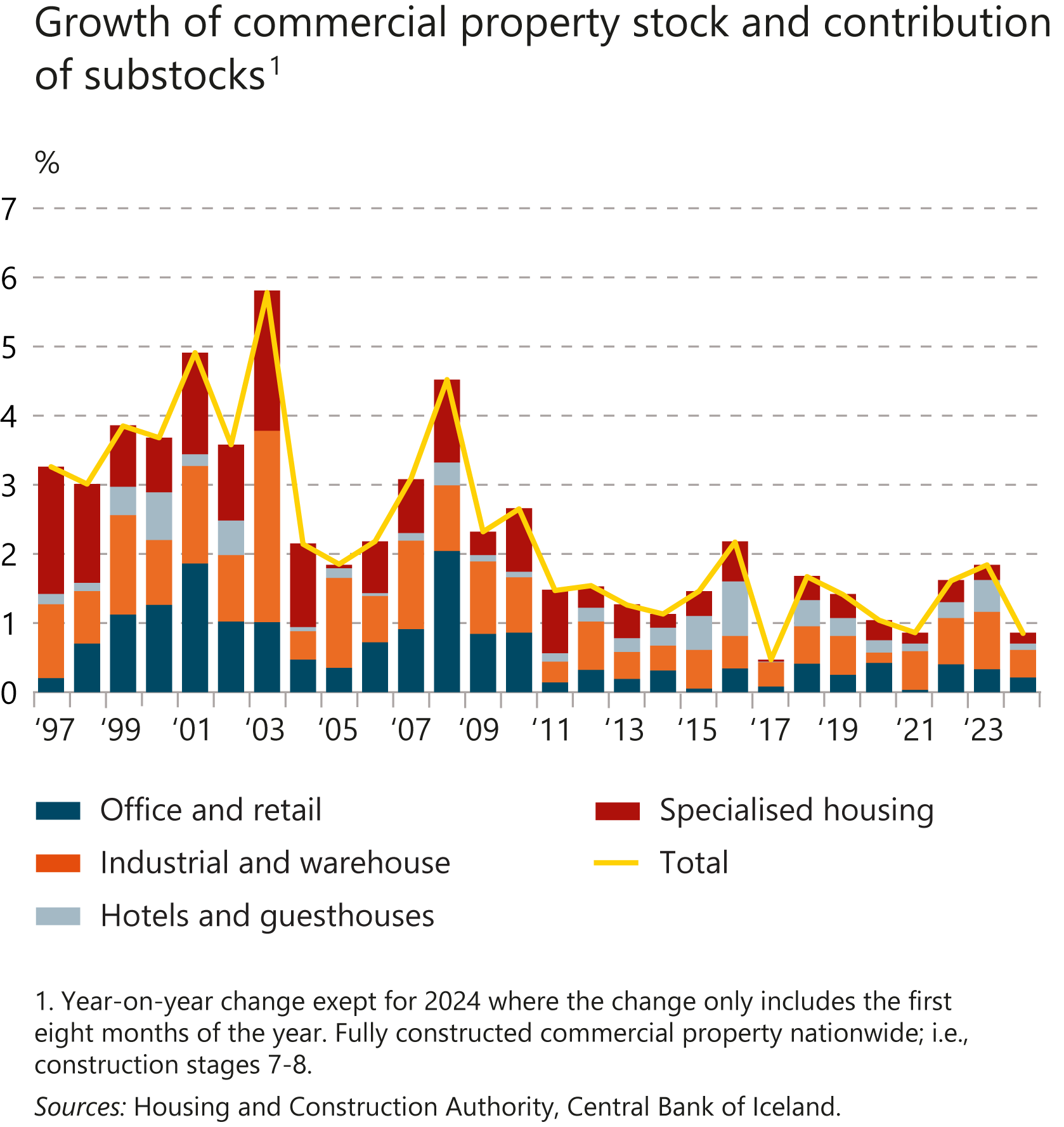 I Financial Stability: Developments and prospects
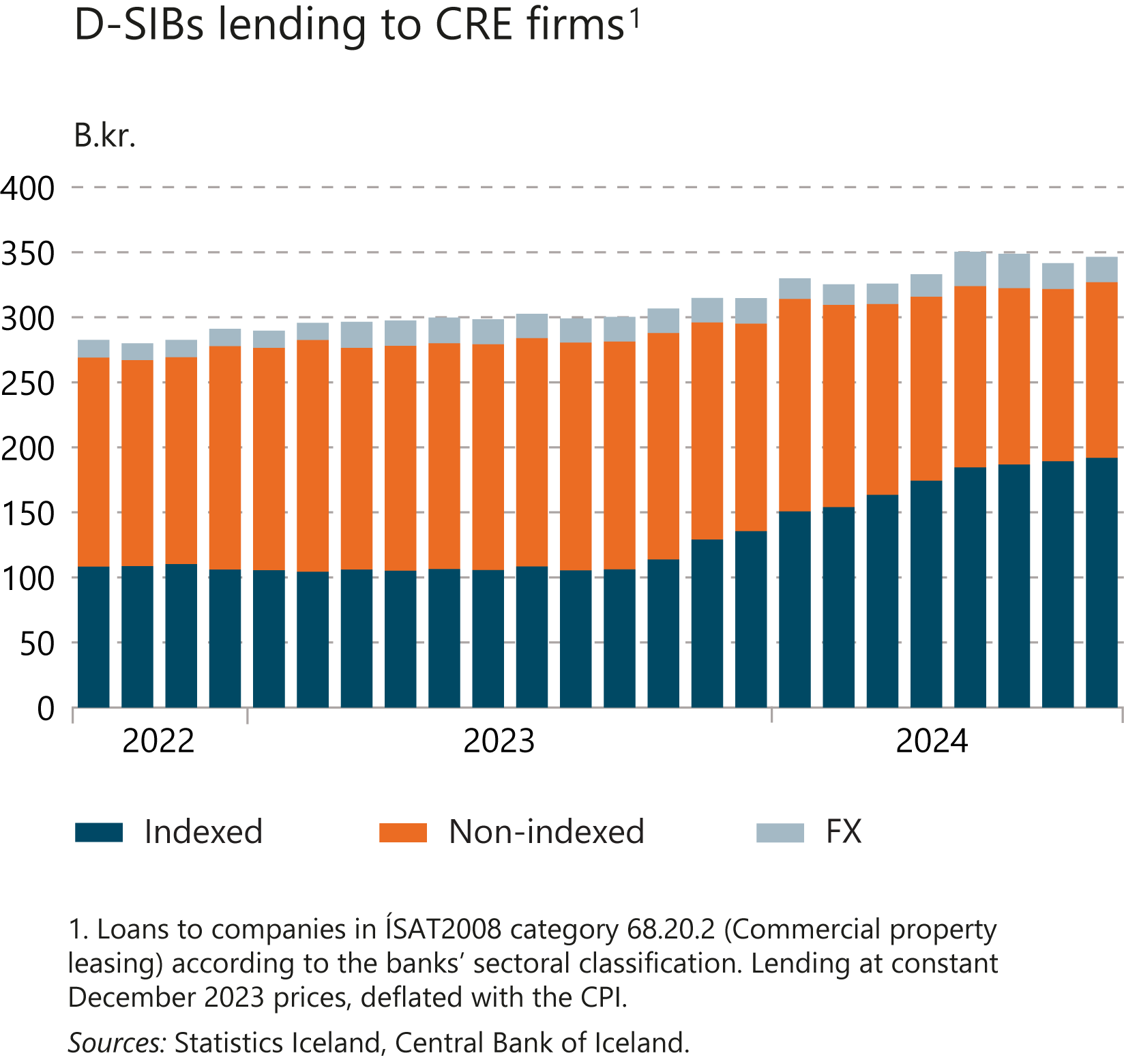 I Financial Stability: Developments and prospects
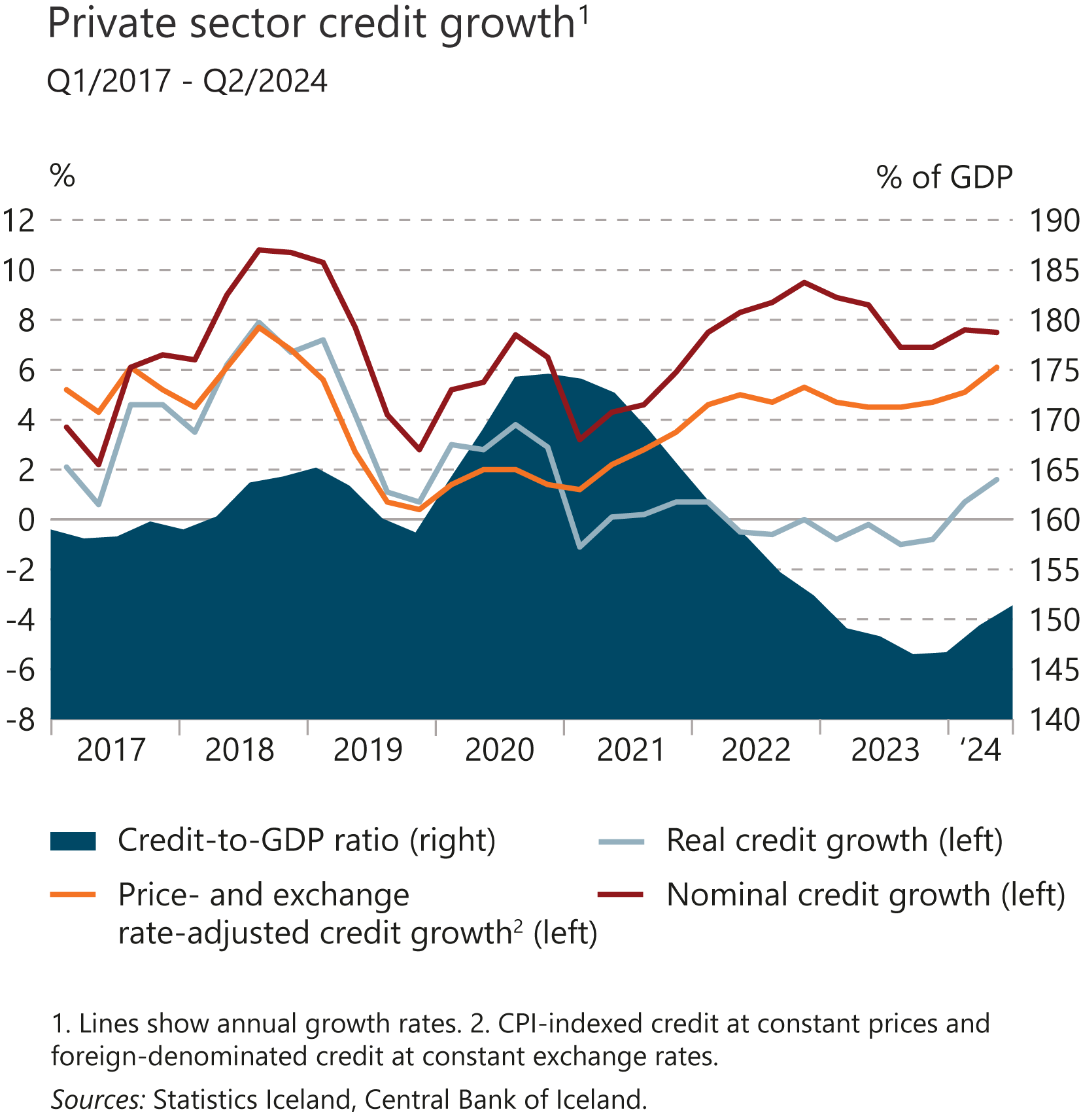 I Financial Stability: Developments and prospects
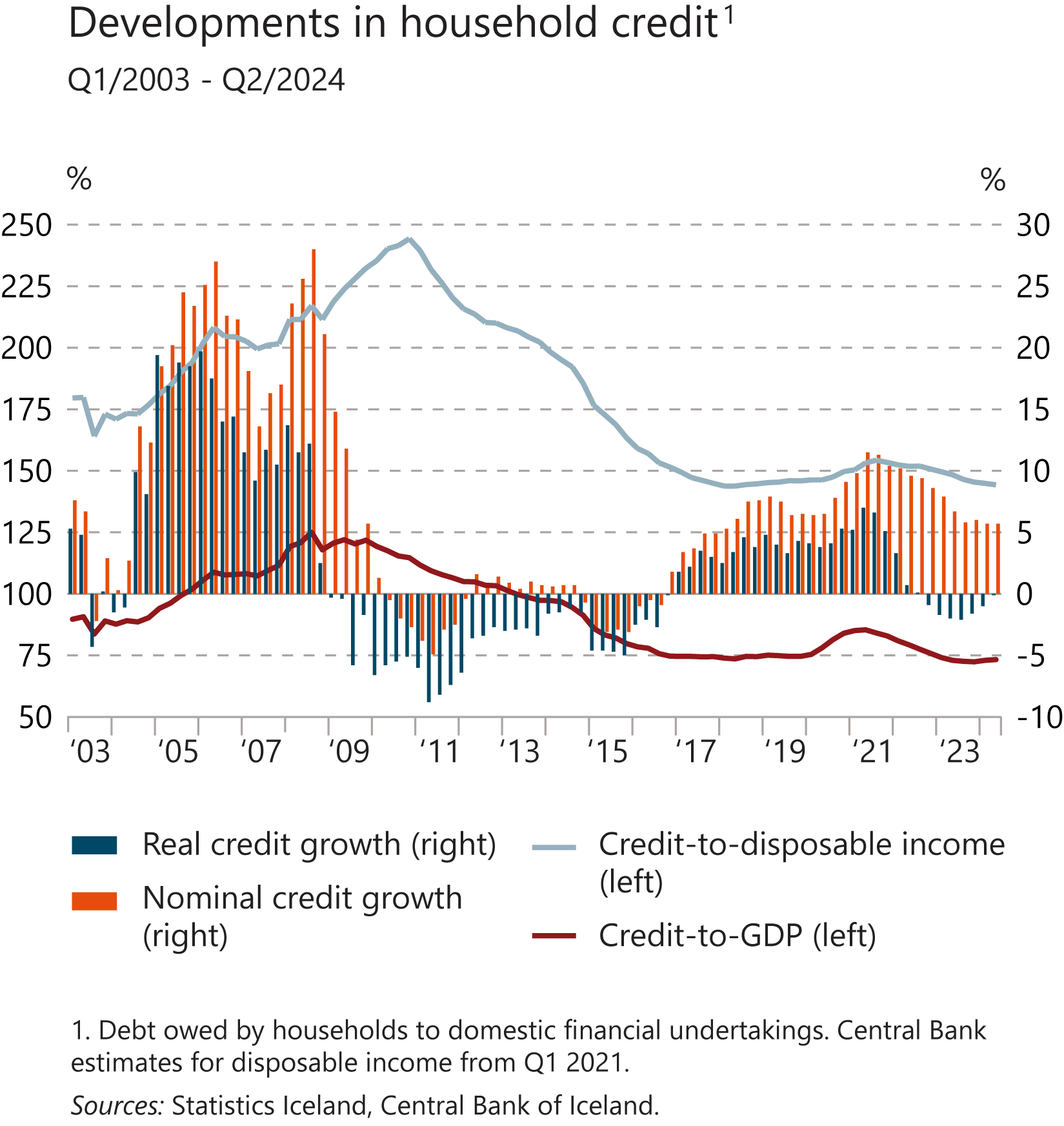 I Financial Stability: Developments and prospects
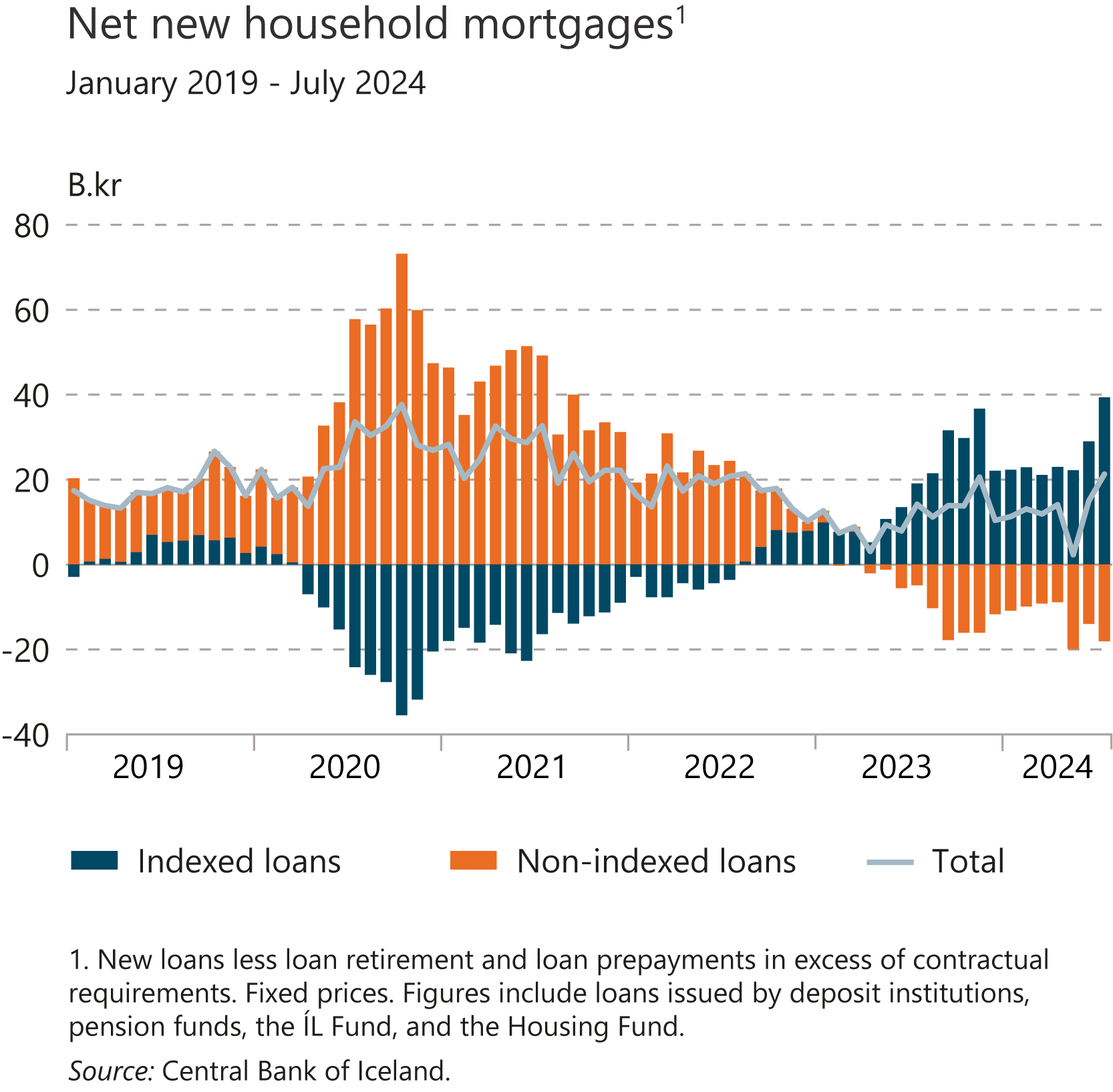 I Financial Stability: Developments and prospects
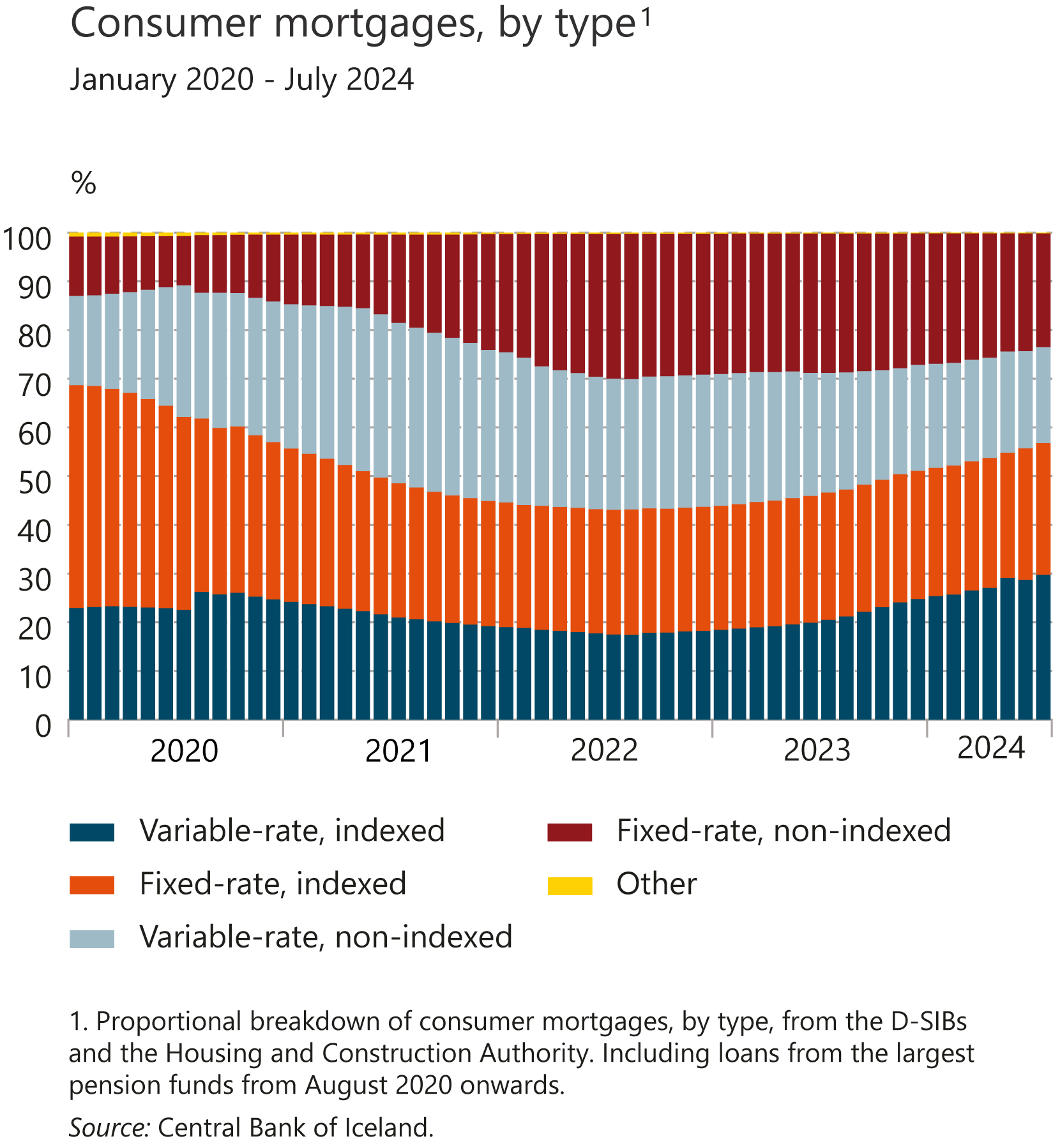 I Financial Stability: Developments and prospects
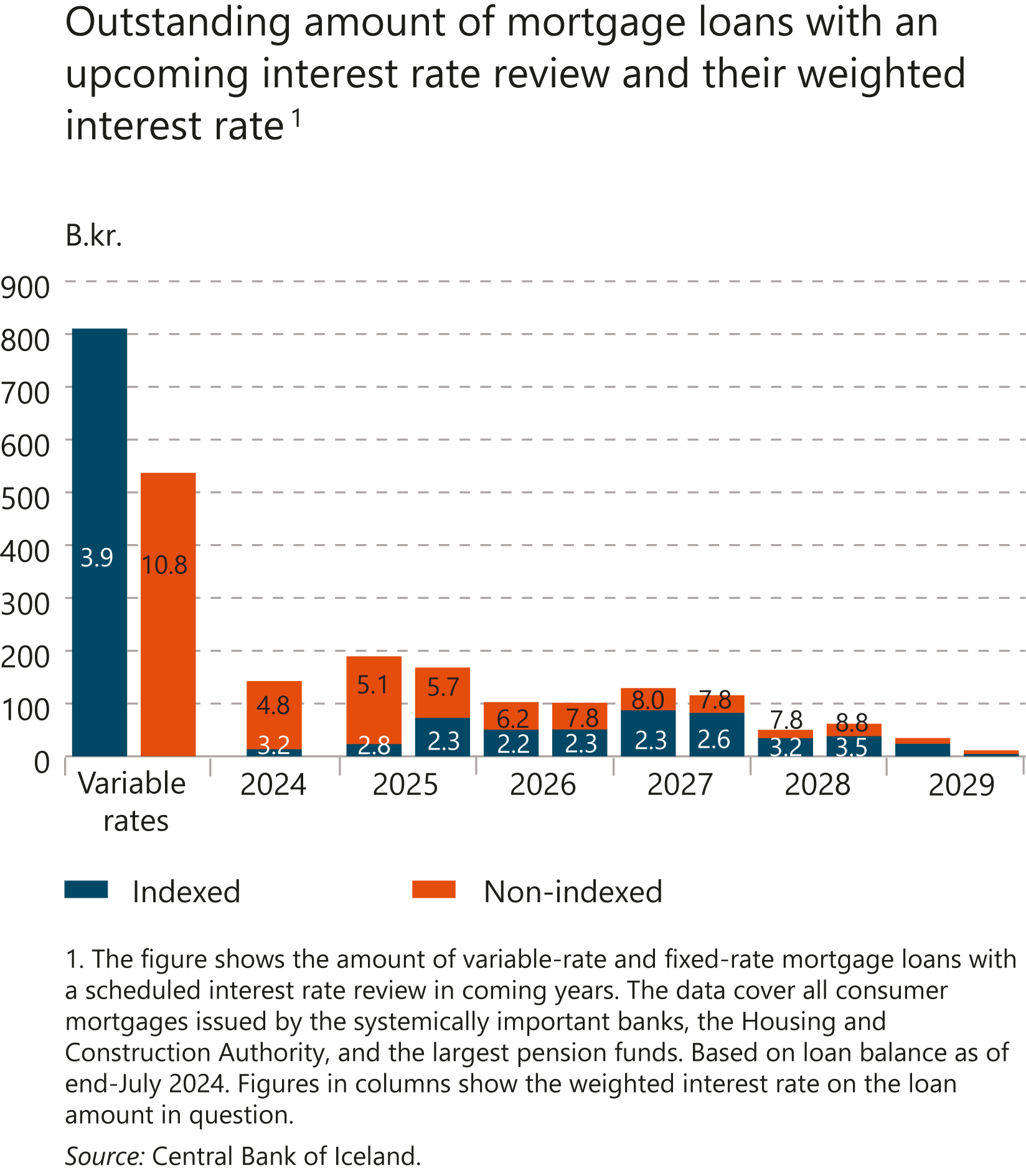 I Financial Stability: Developments and prospects
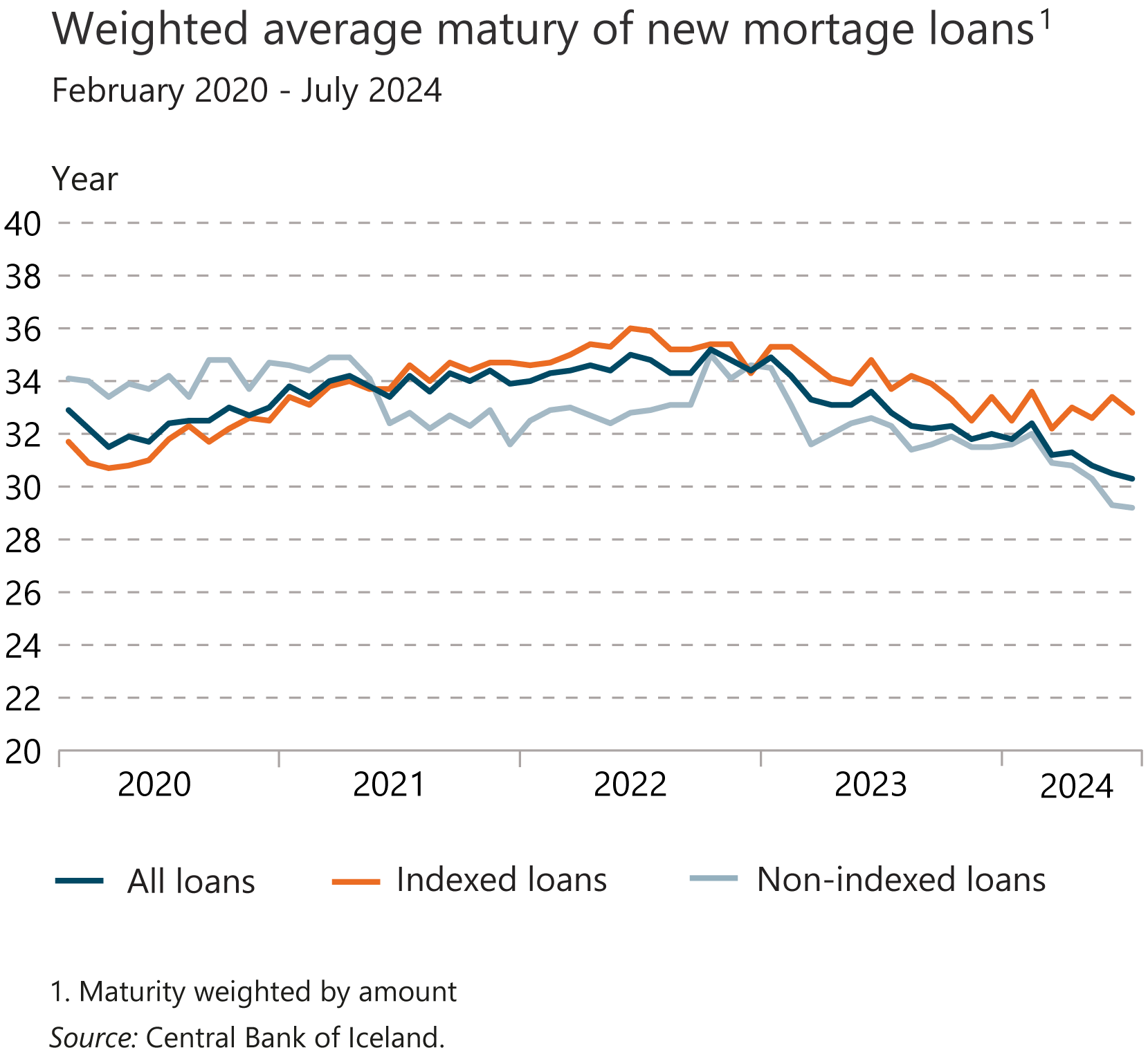 I Financial Stability: Developments and prospects
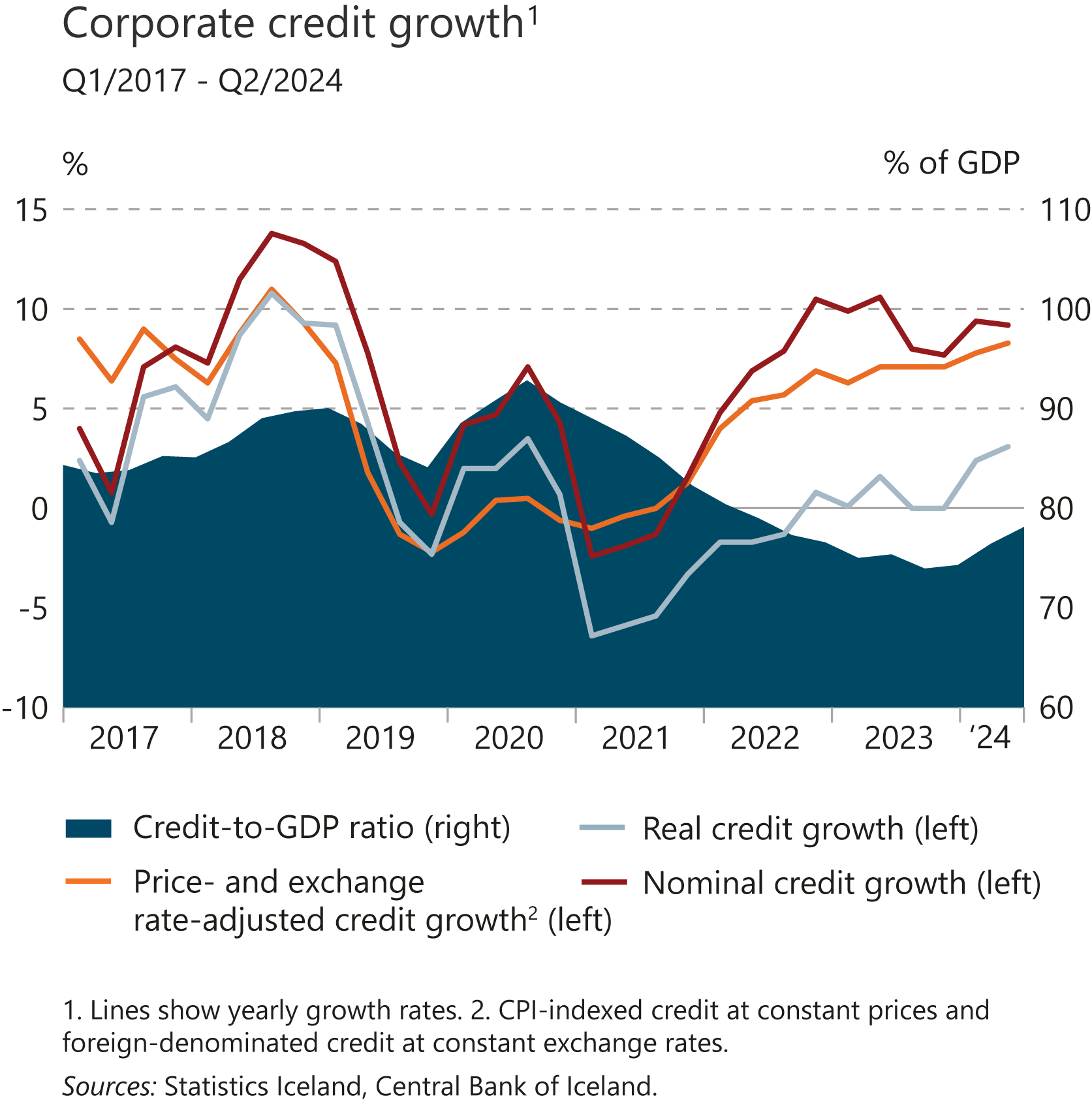 I Financial Stability: Developments and prospects
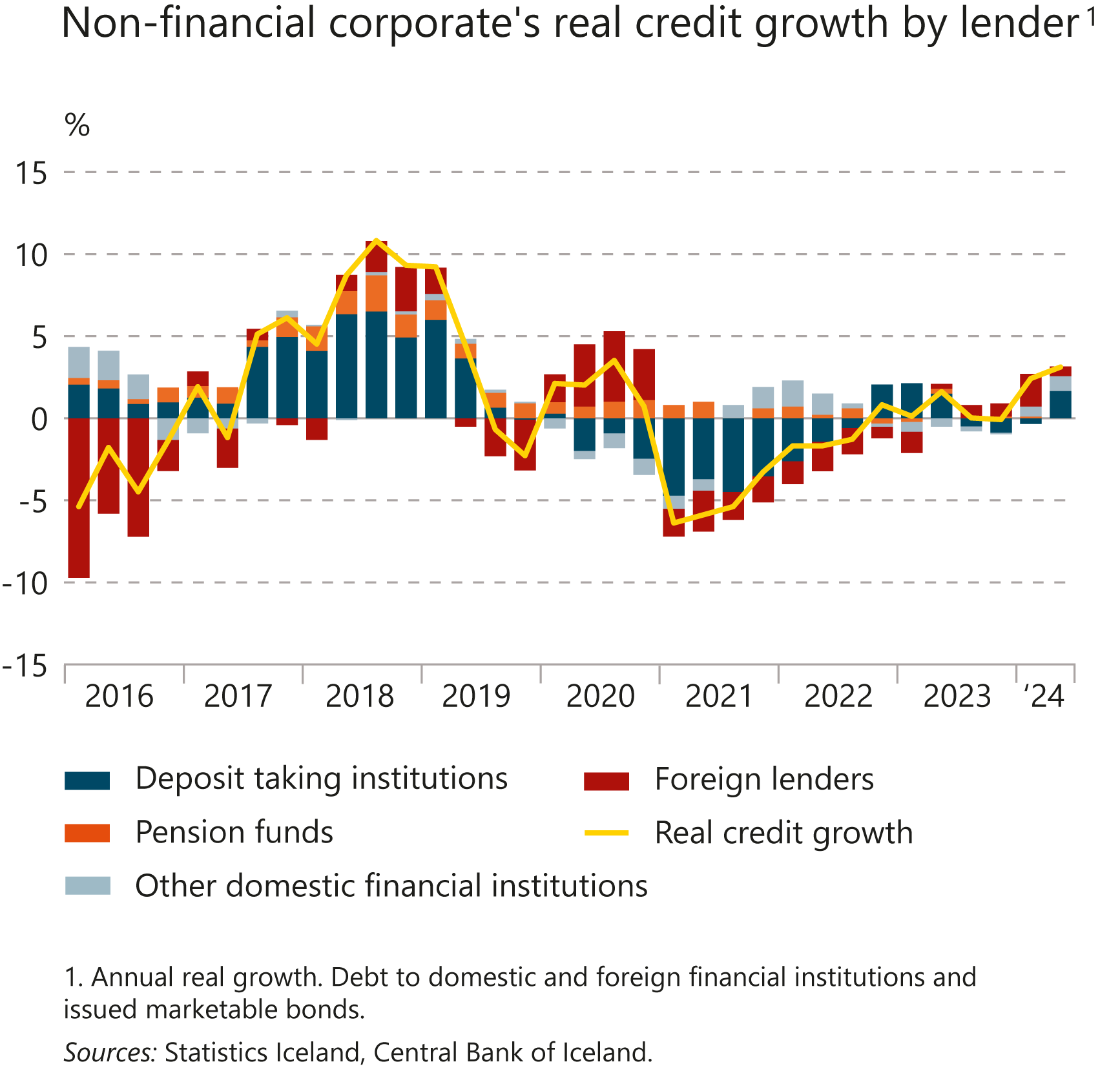 I Financial Stability: Developments and prospects
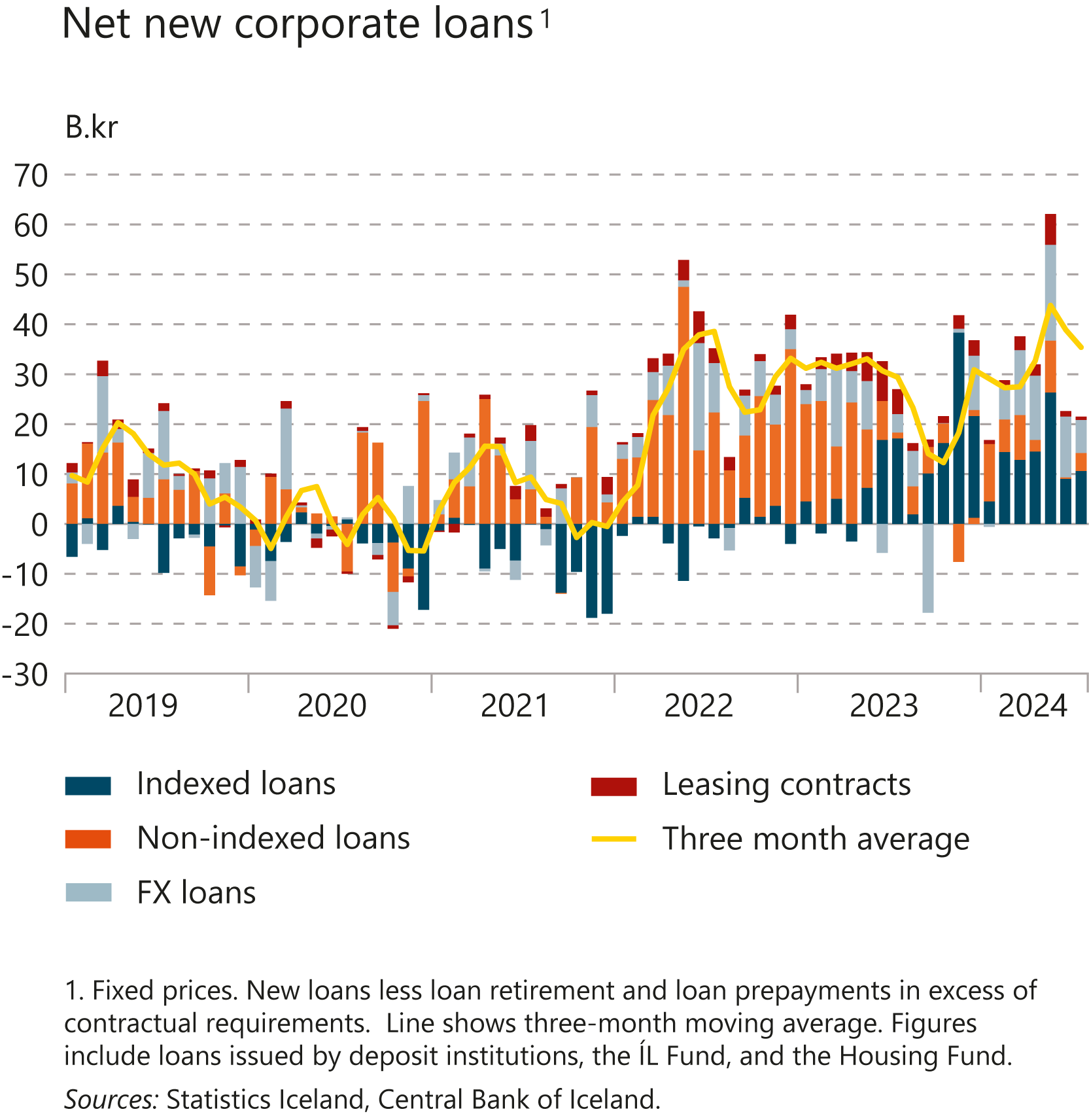 I Financial Stability: Developments and prospects
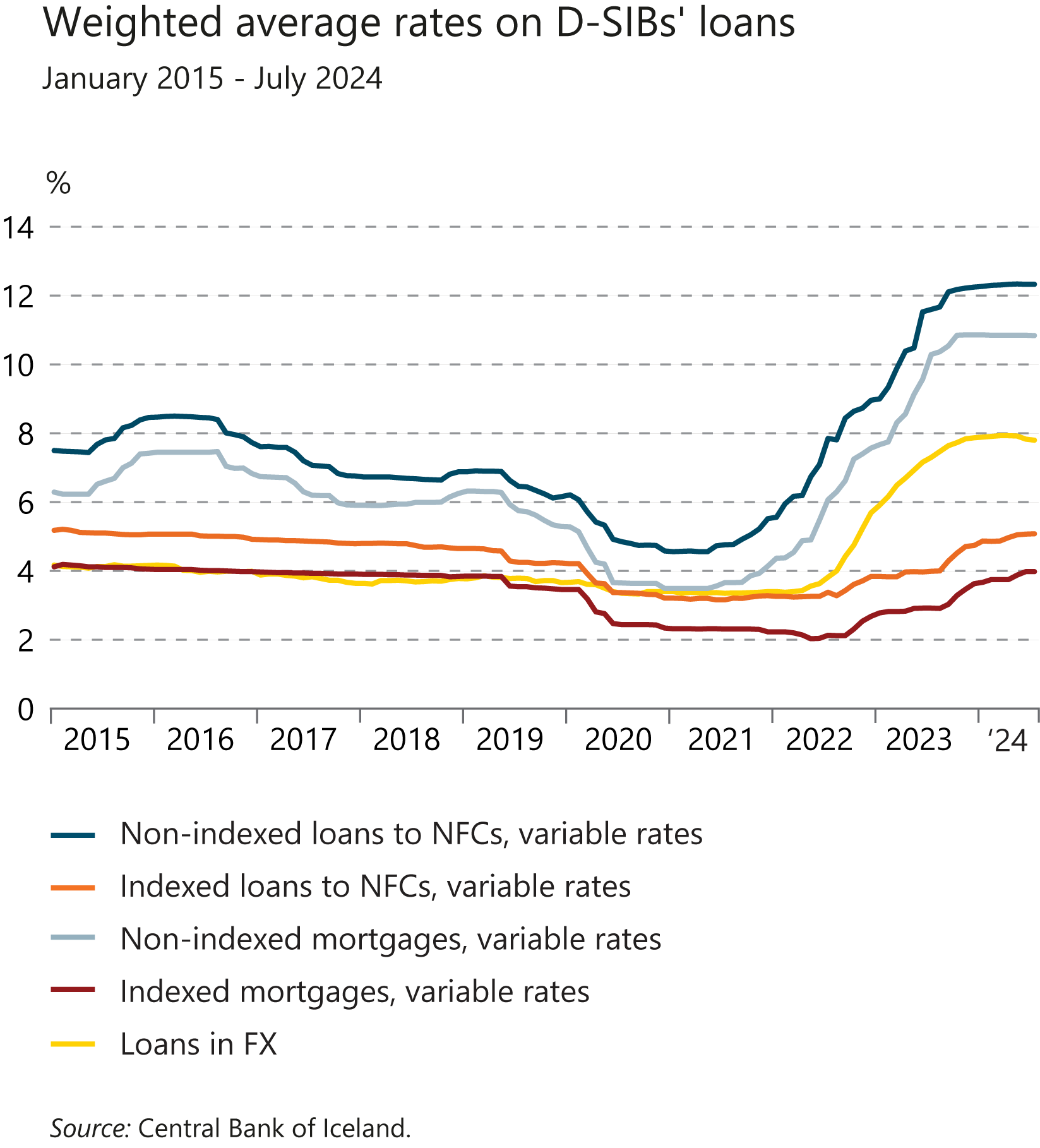 I Financial Stability: Developments and prospects
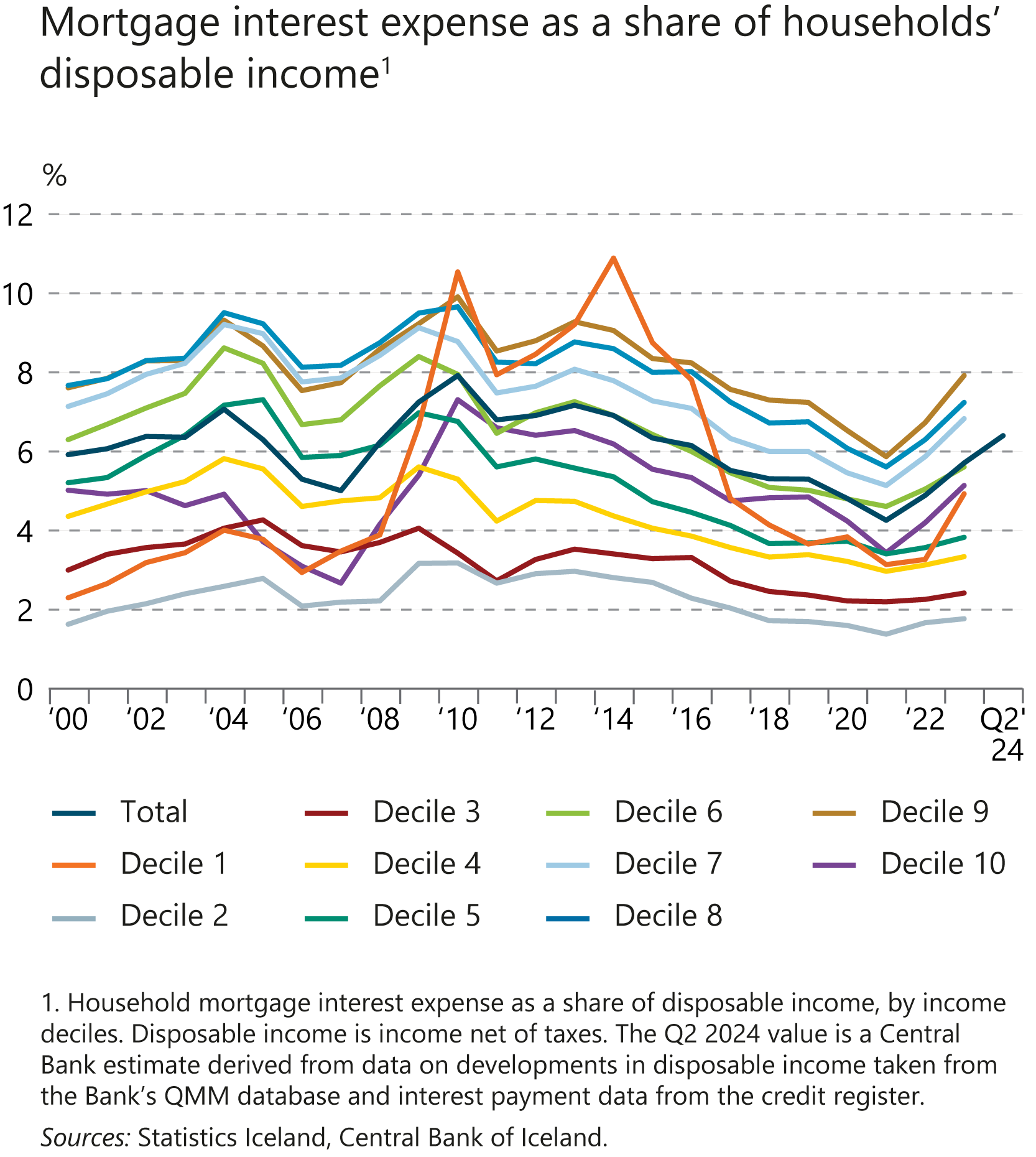 I Financial Stability: Developments and prospects
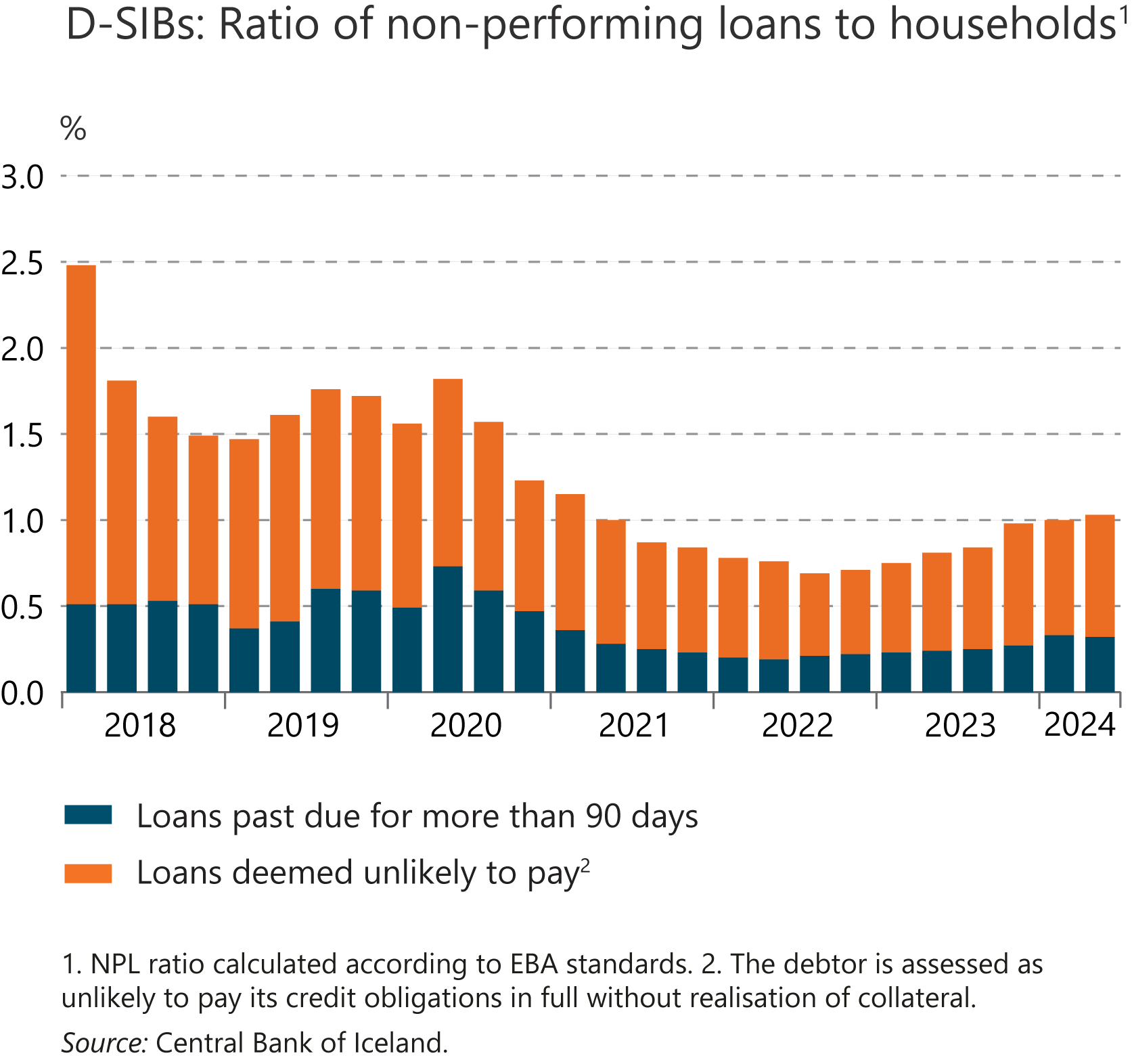 I Financial Stability: Developments and prospects
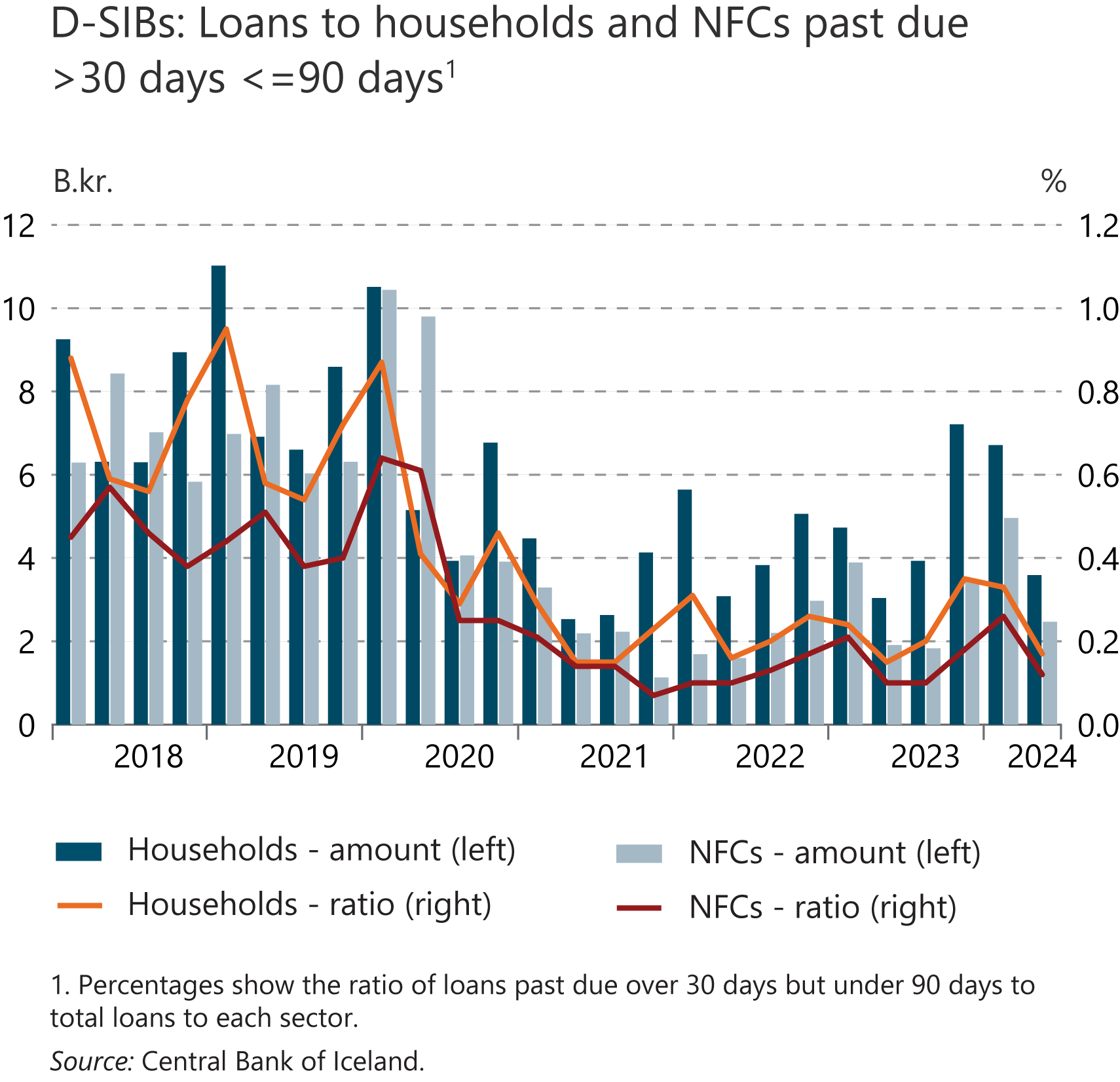 I Financial Stability: Developments and prospects
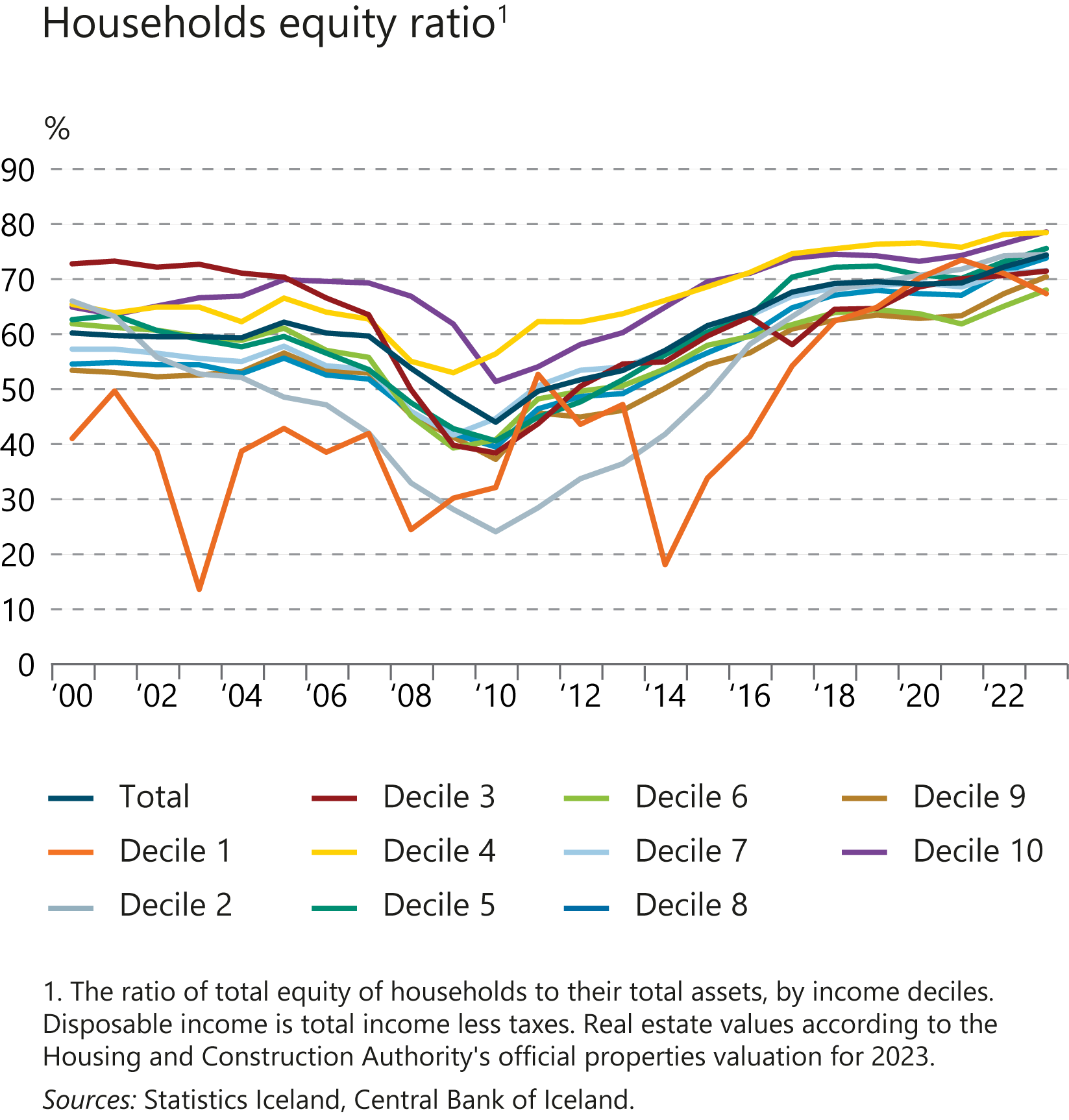 I Financial Stability: Developments and prospects
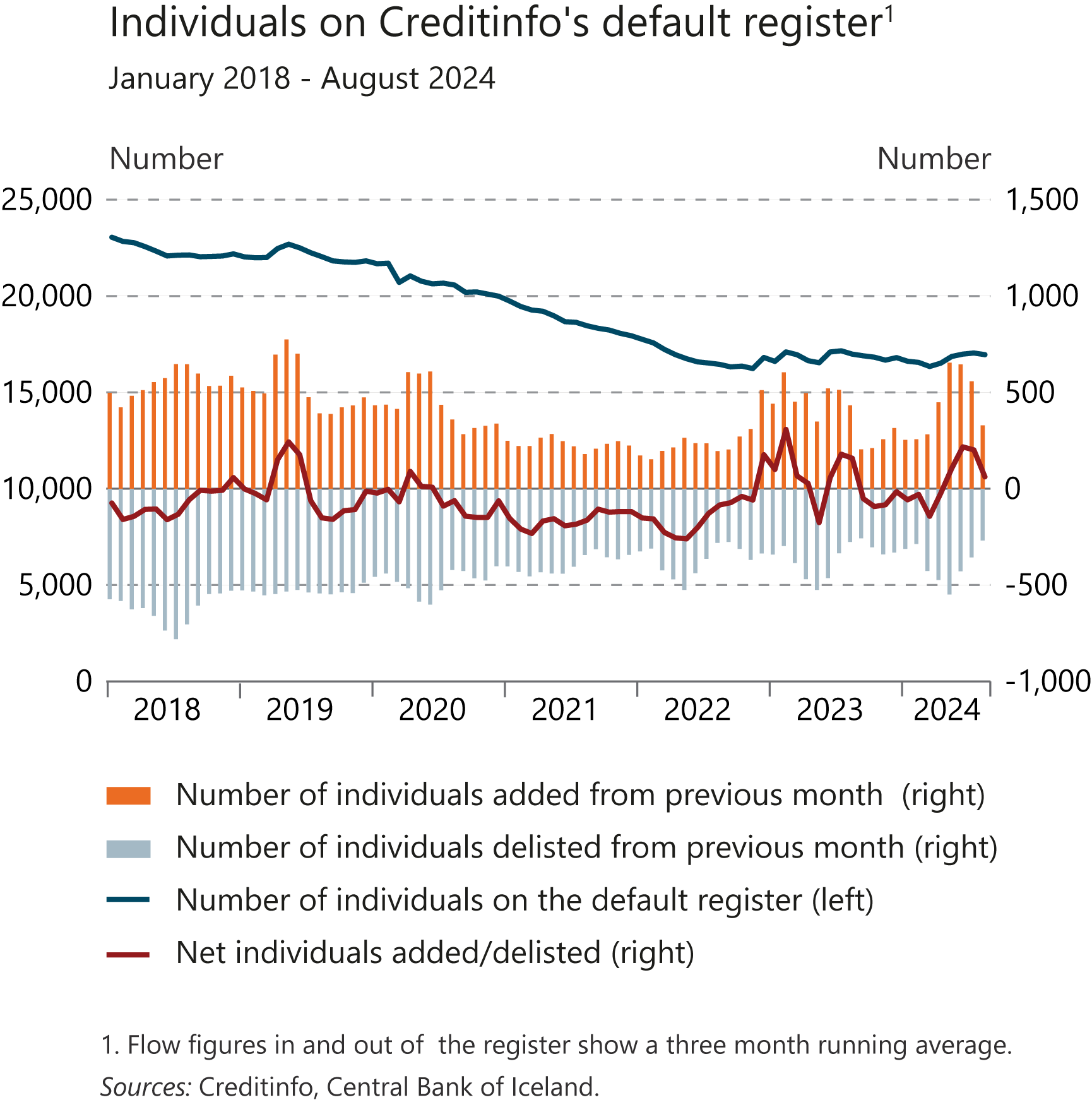 I Financial Stability: Developments and prospects
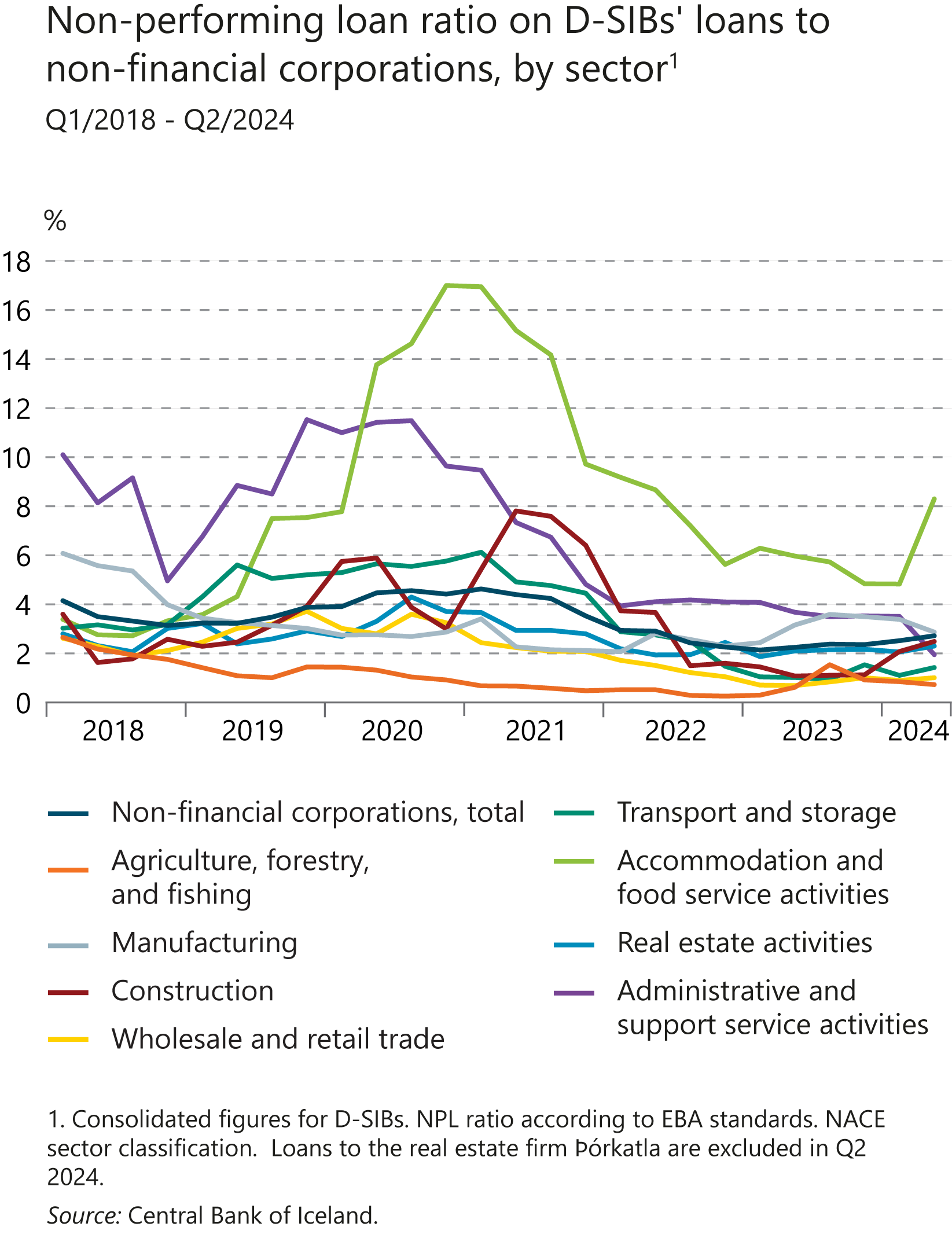 I Financial Stability: Developments and prospects
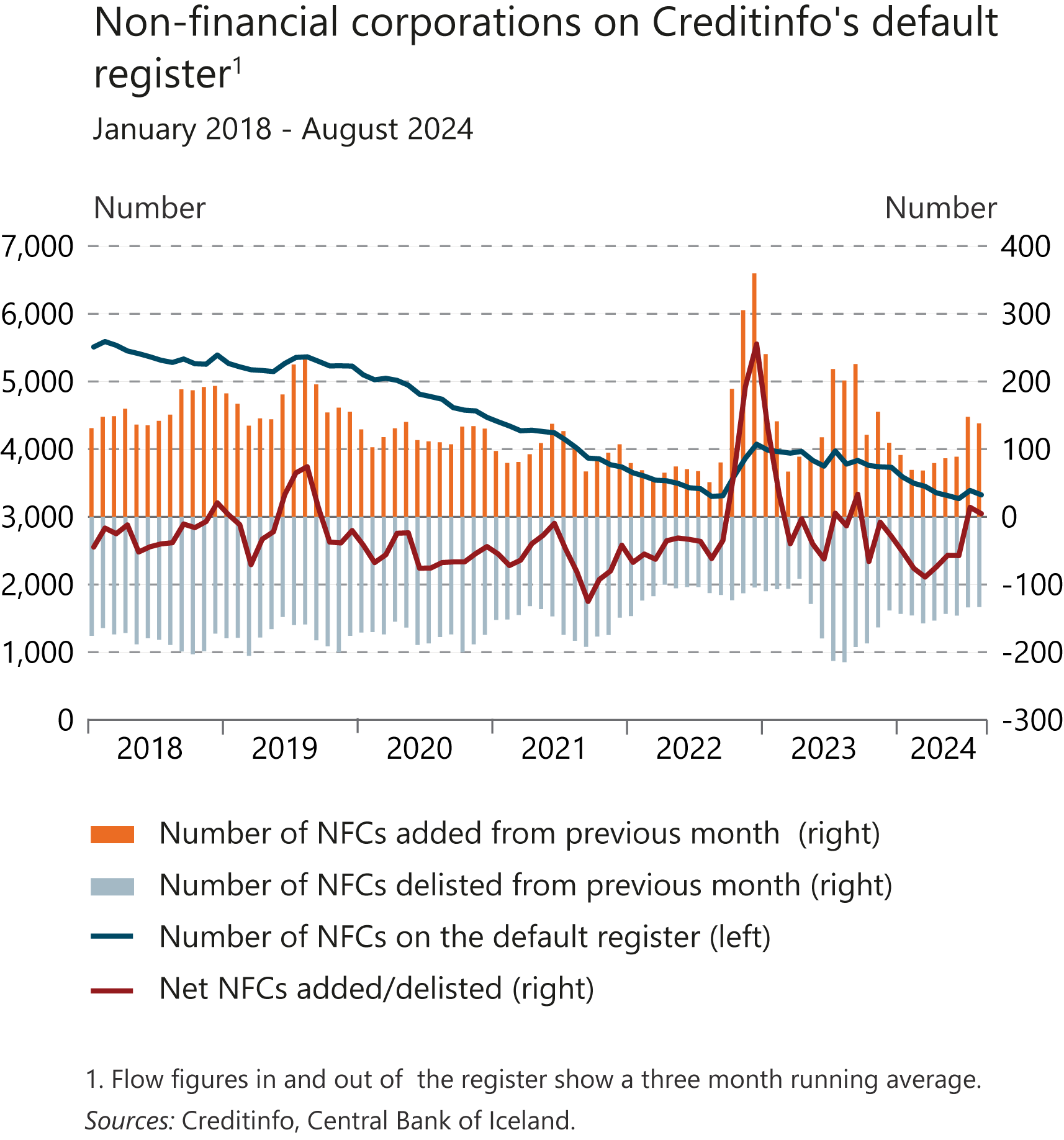 I Financial Stability: Developments and prospects
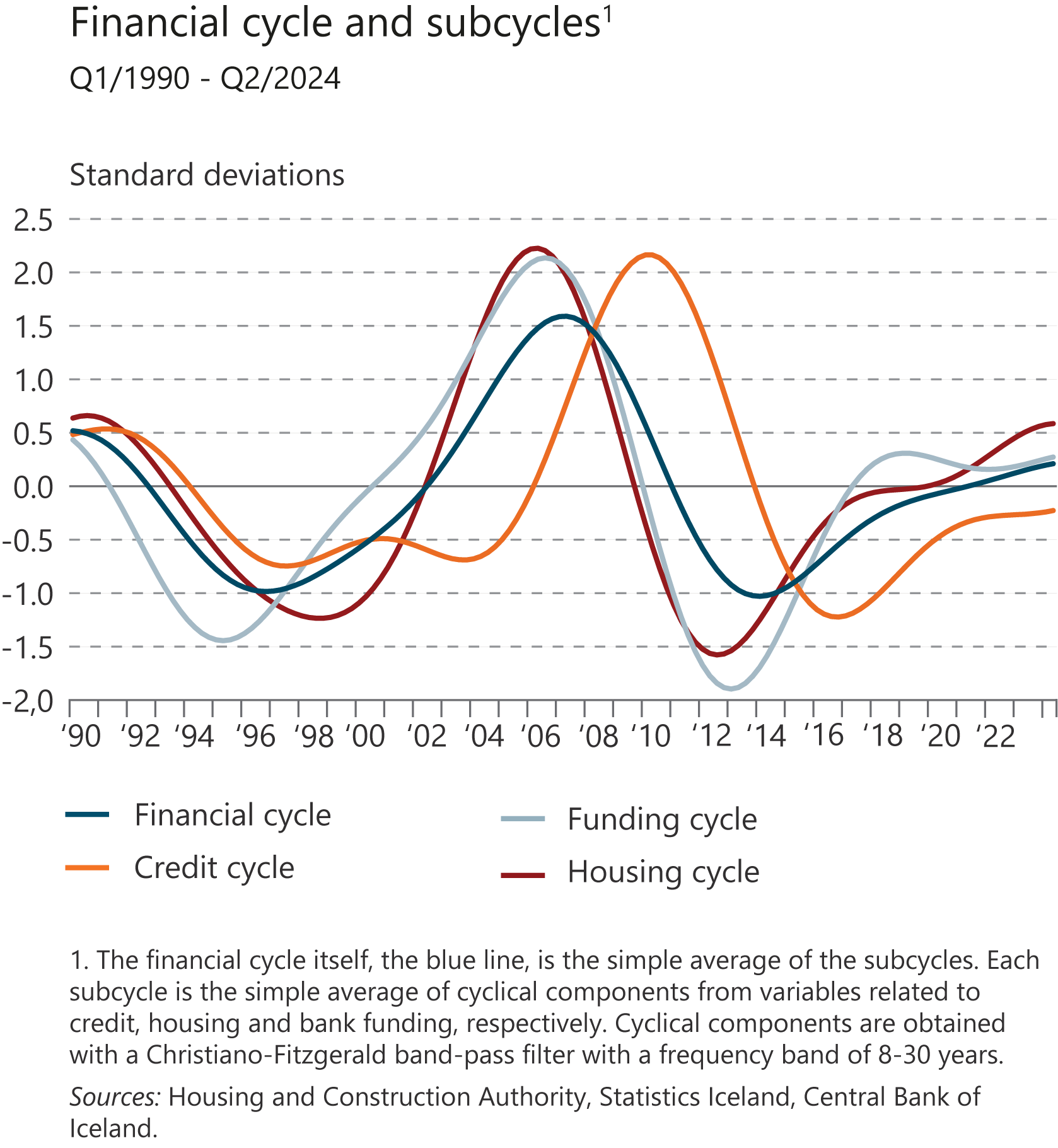 I Financial Stability: Developments and prospects
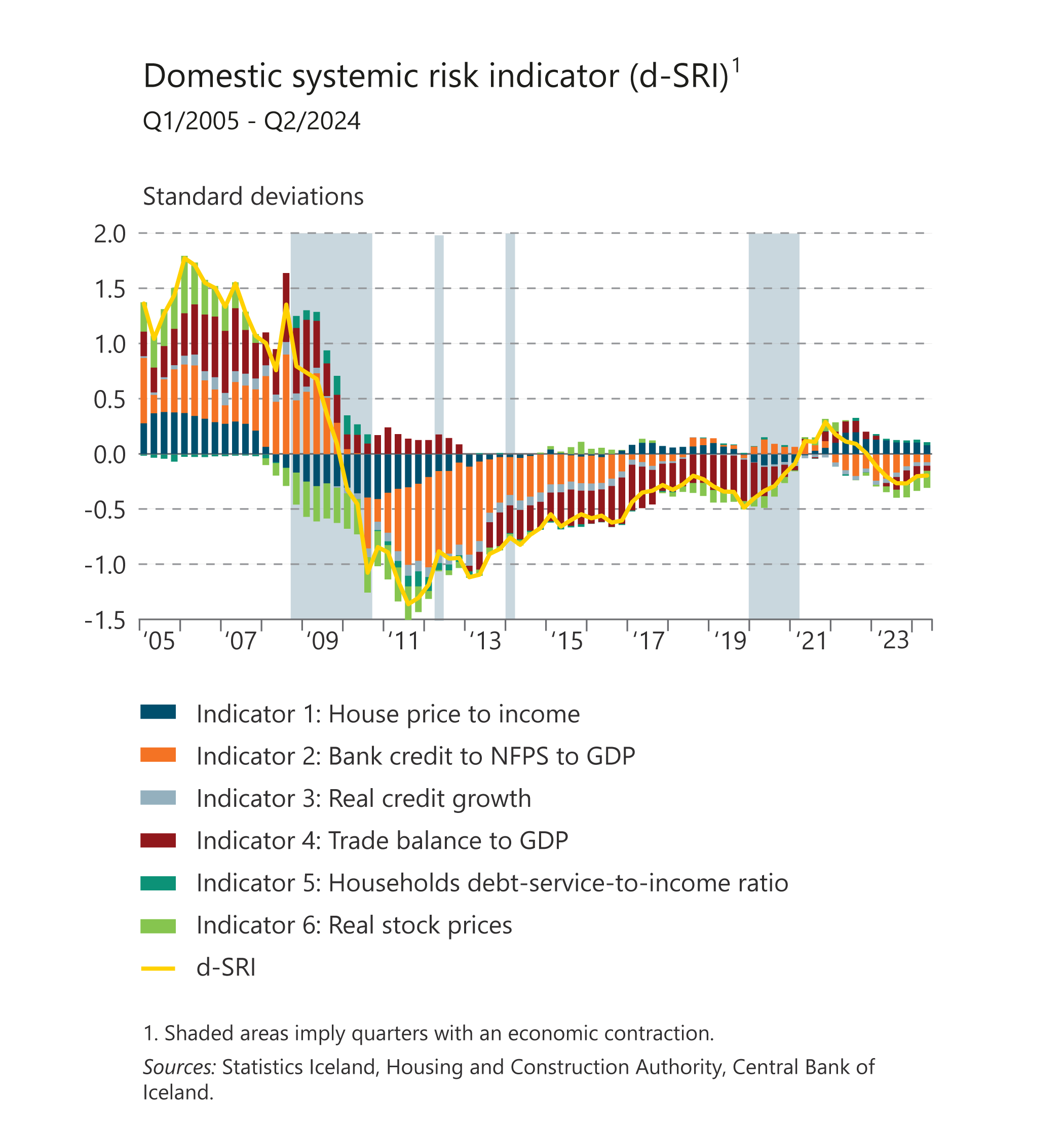 I Financial Stability: Developments and prospects
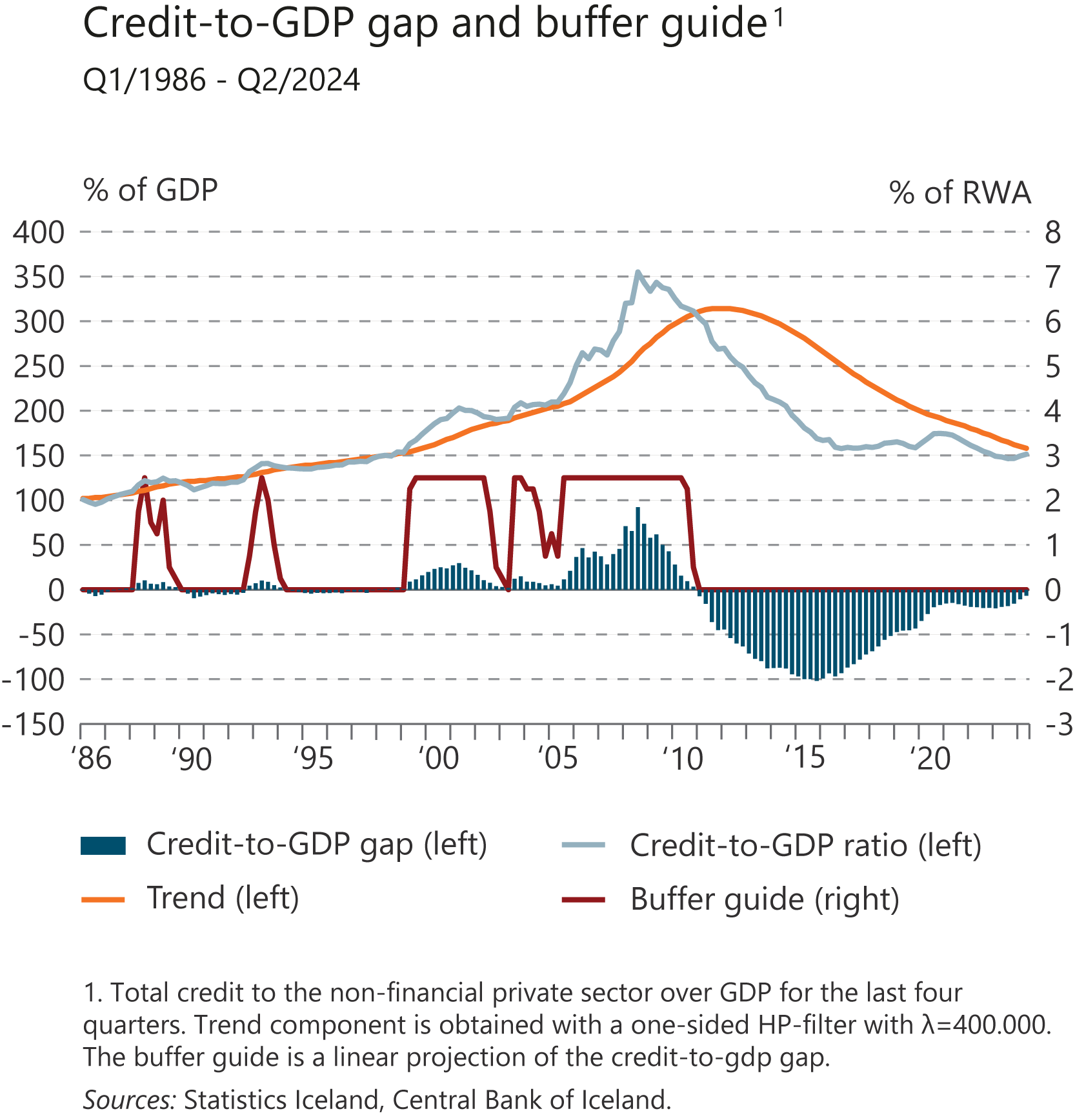 I Financial Stability: Developments and prospects
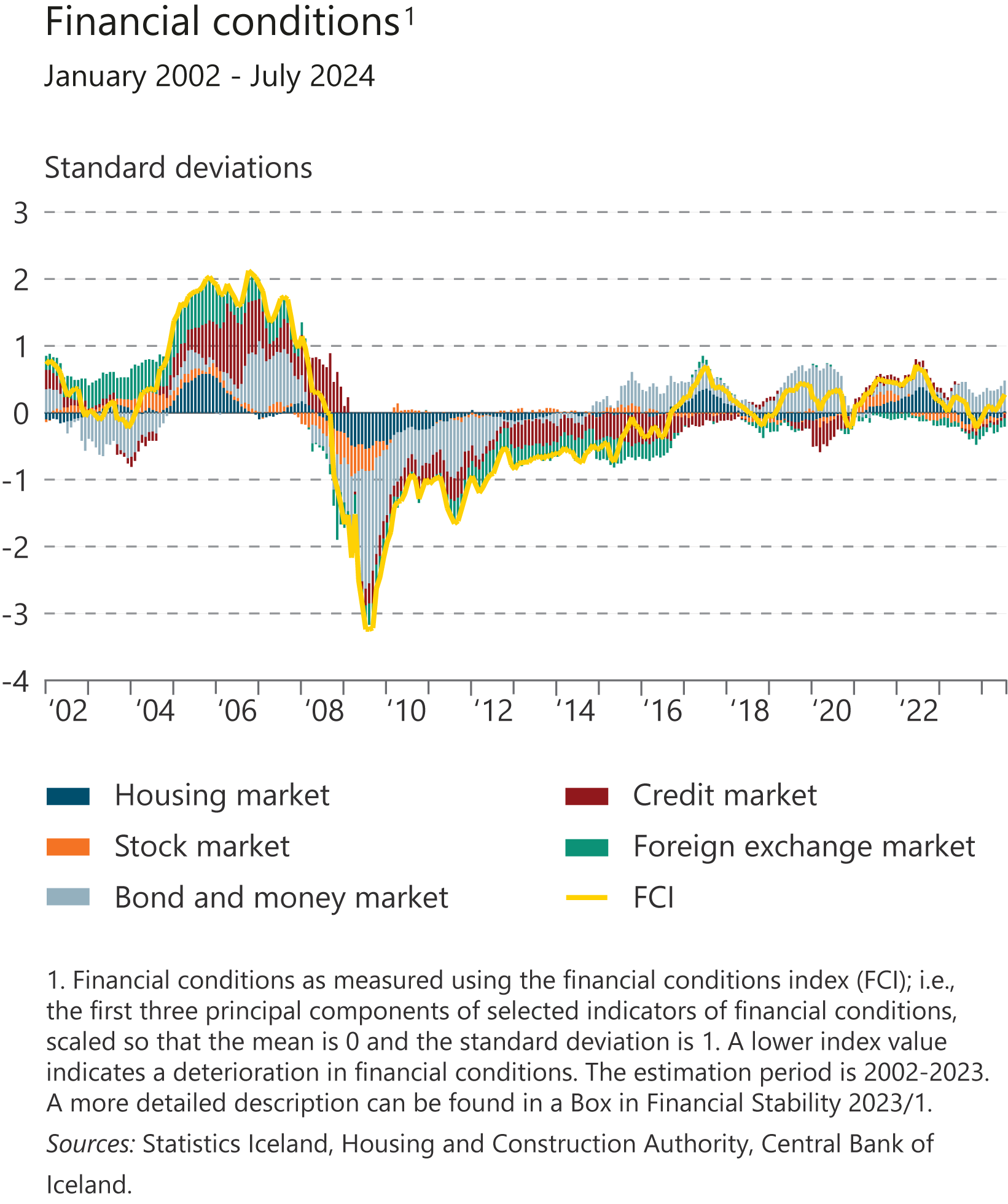 II The financial system
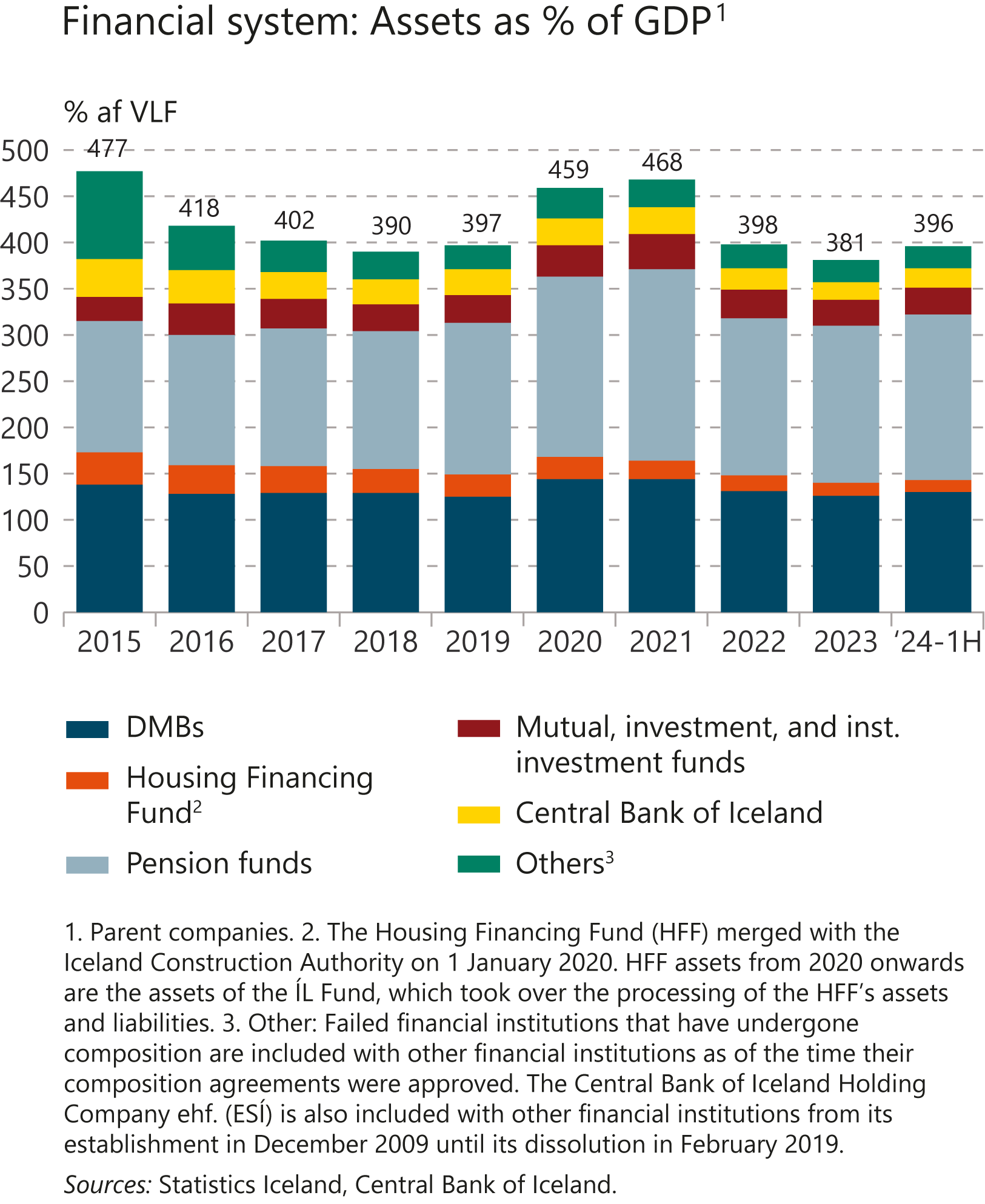 II The financial system
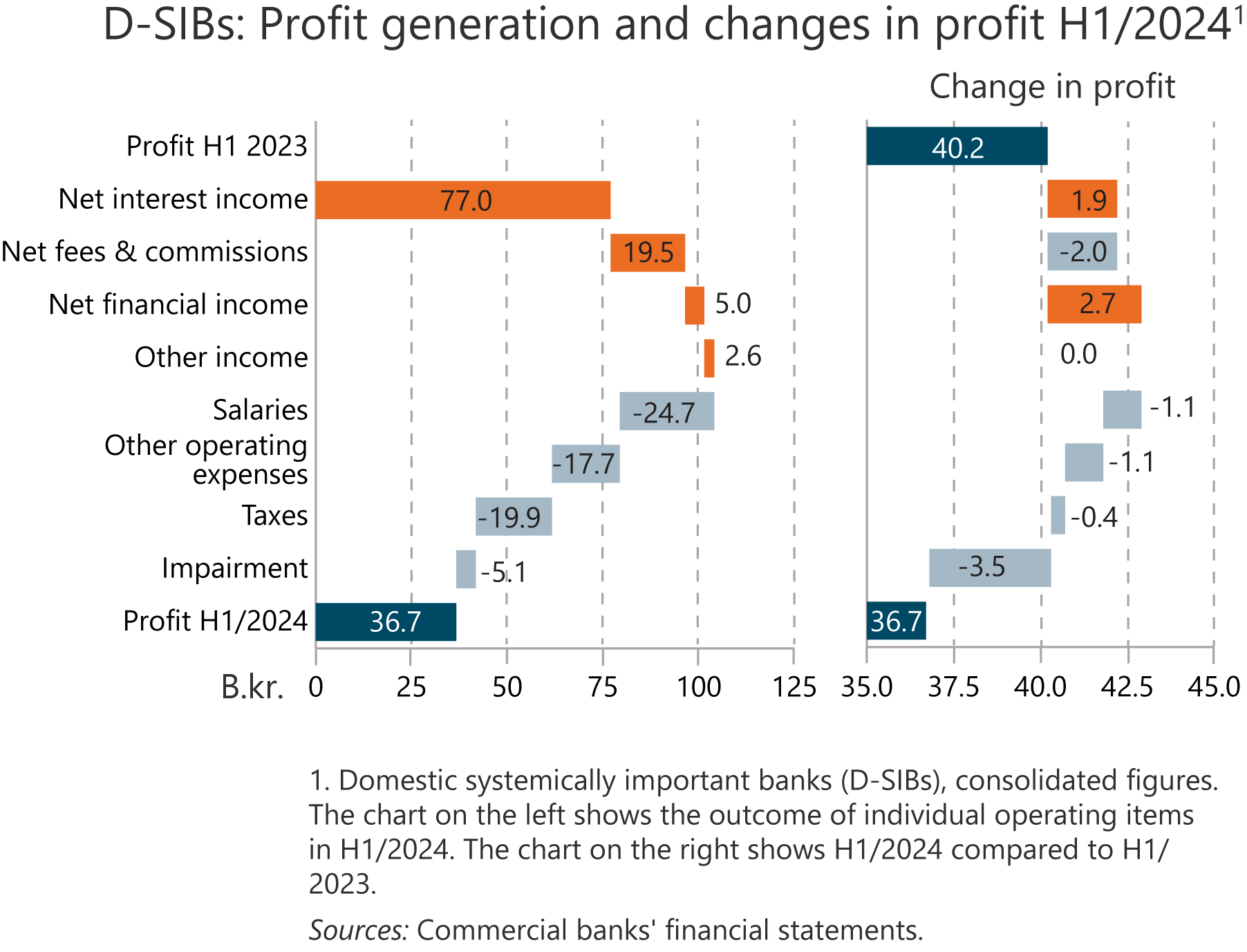 II The financial system
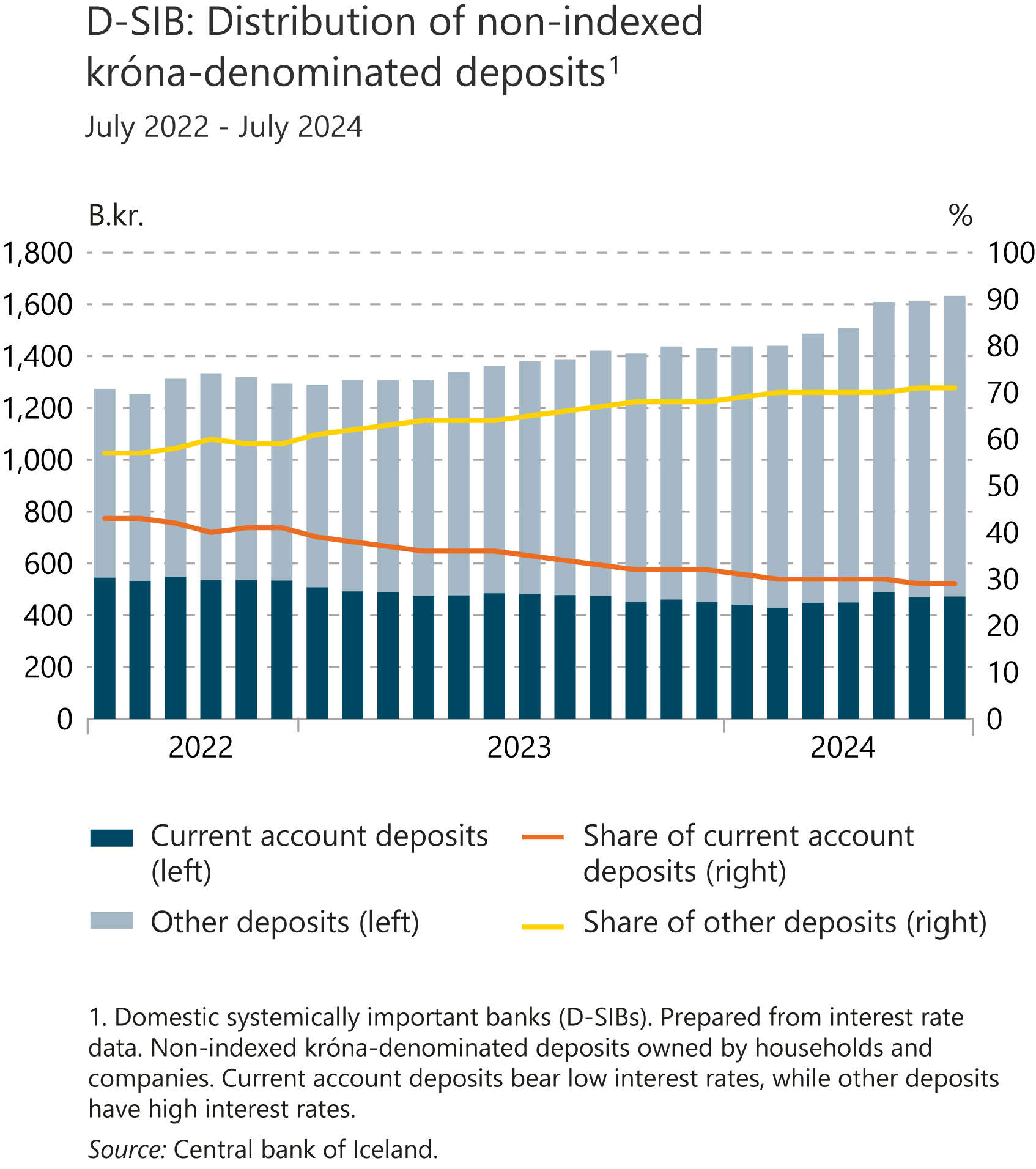 II The financial system
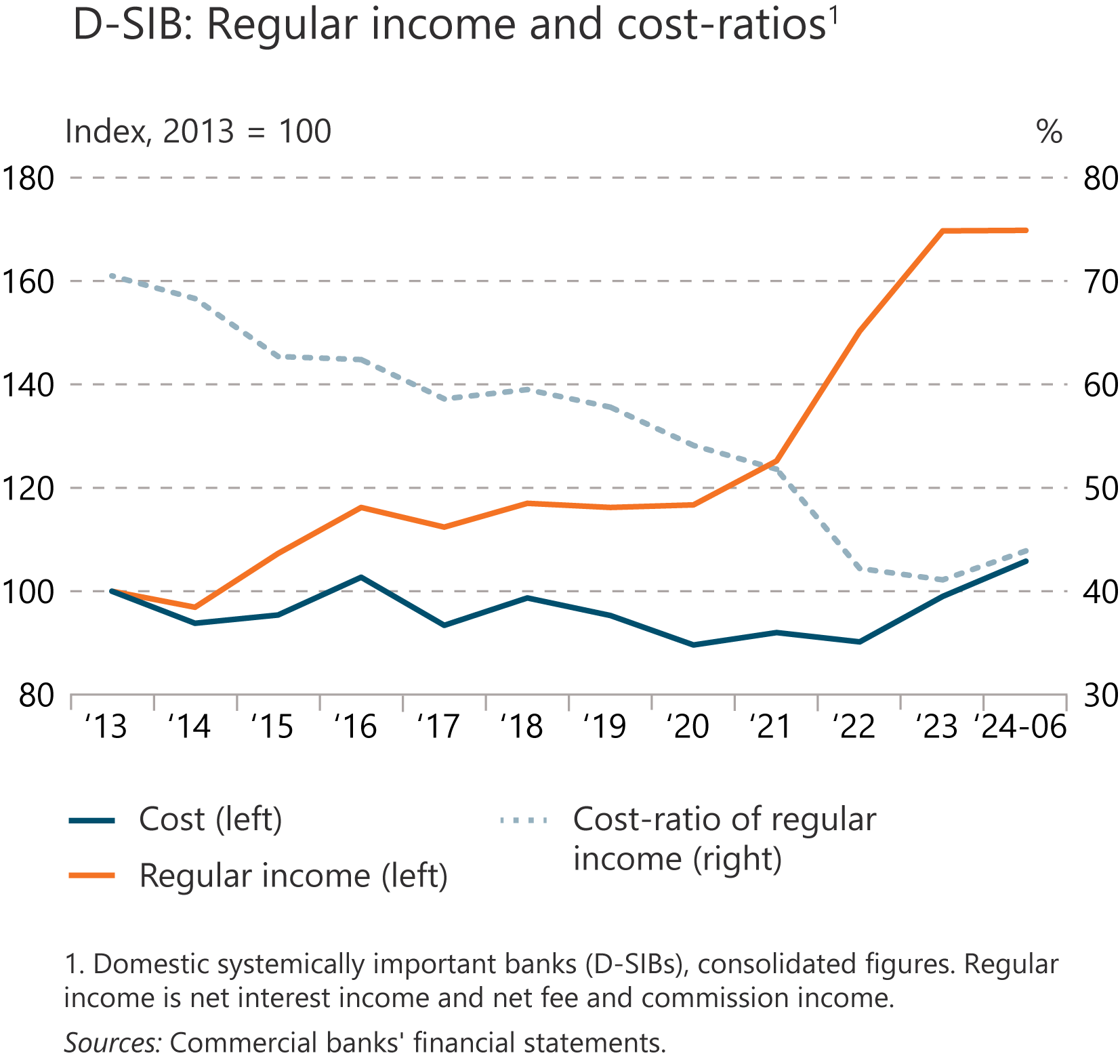 II The financial system
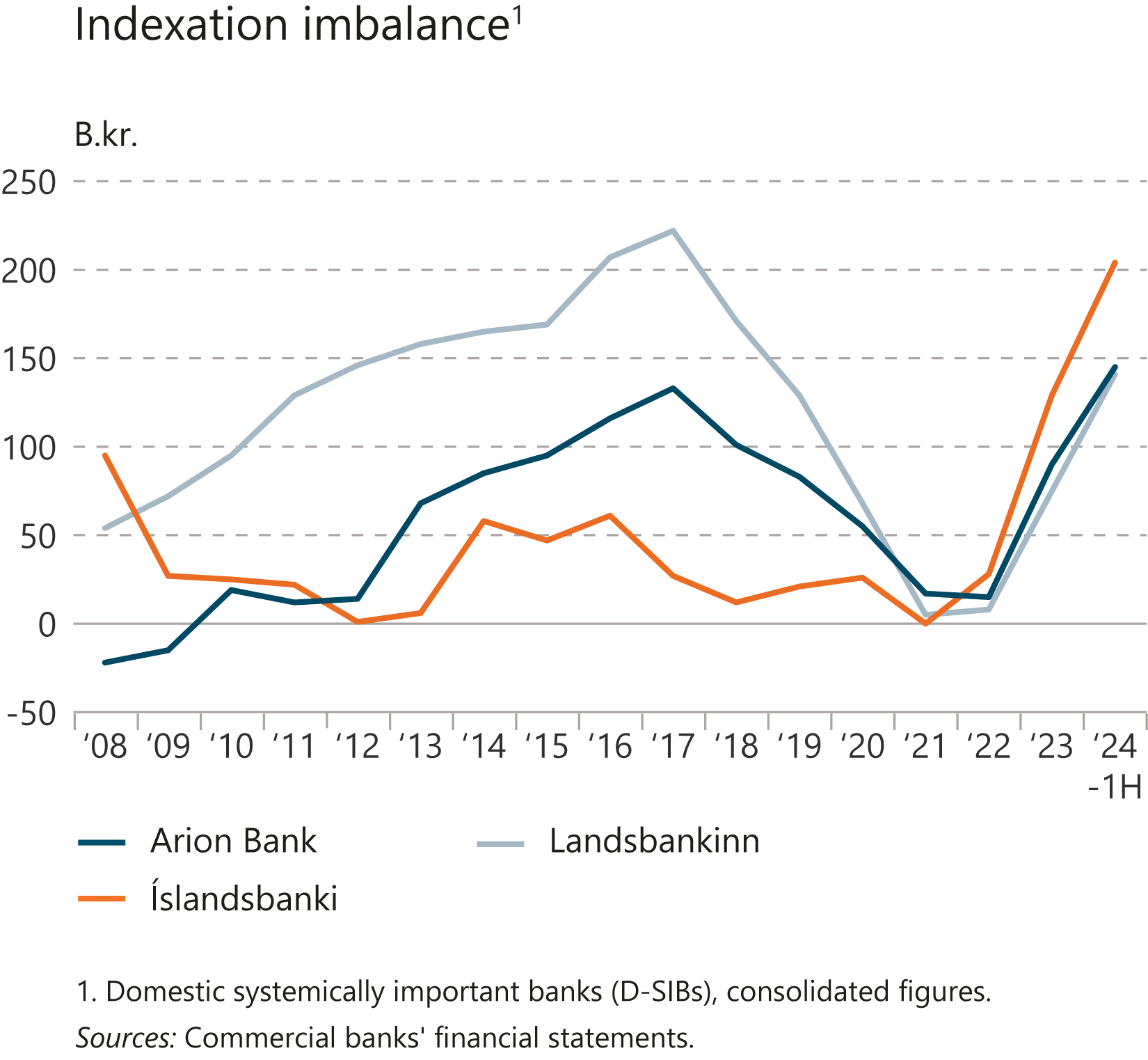 II The financial system
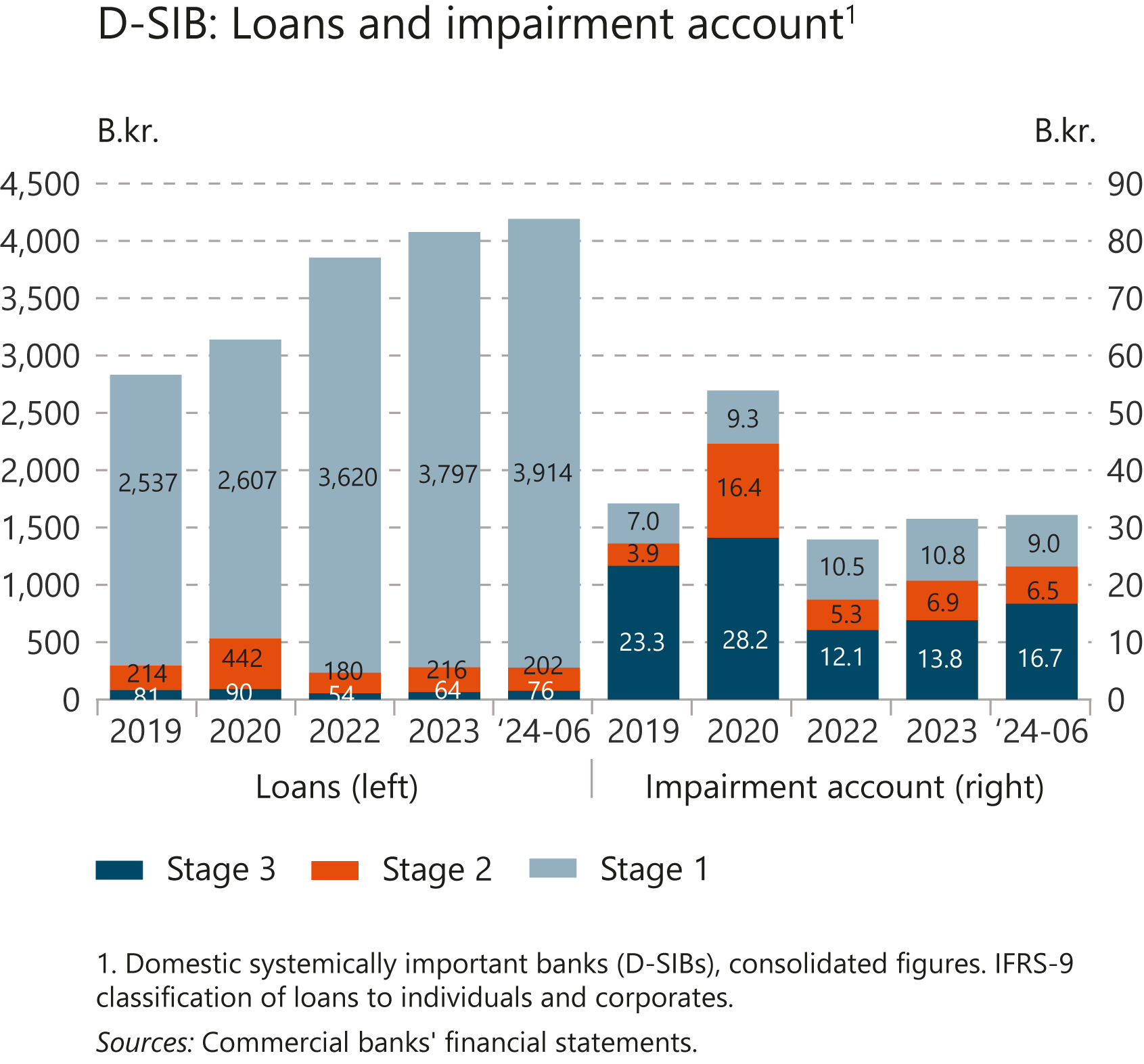 II The financial system
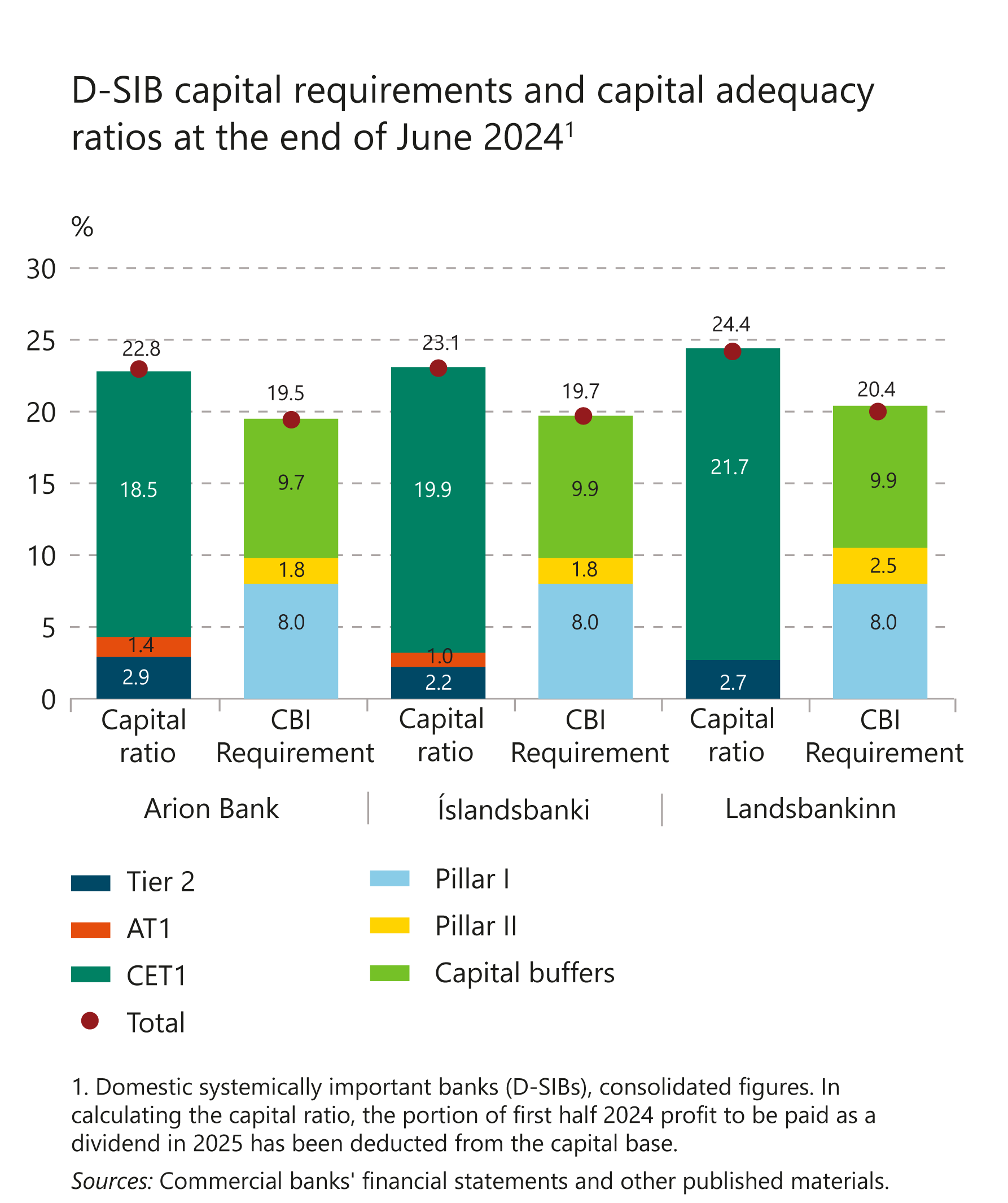 II The financial system
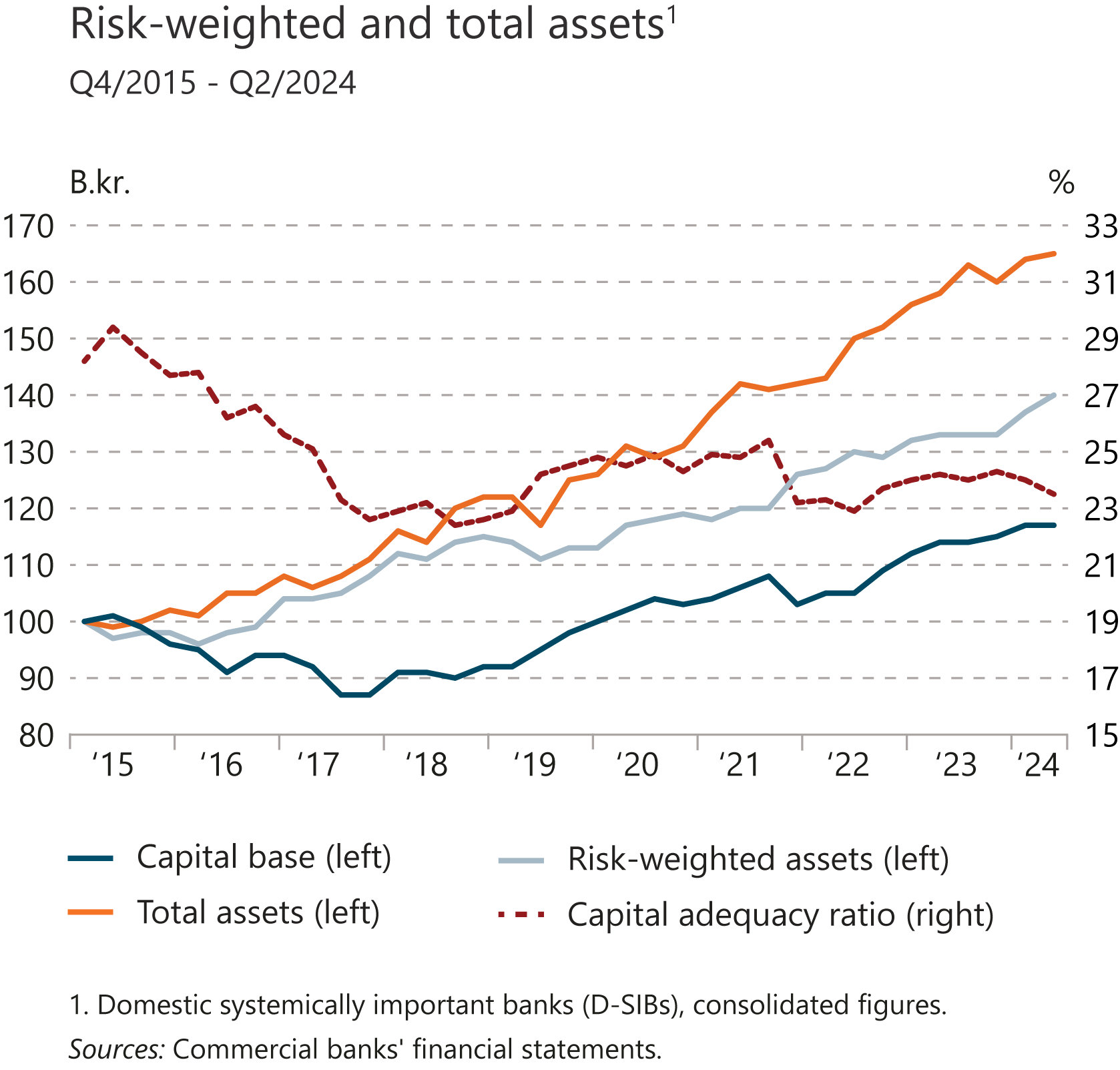 II The financial system
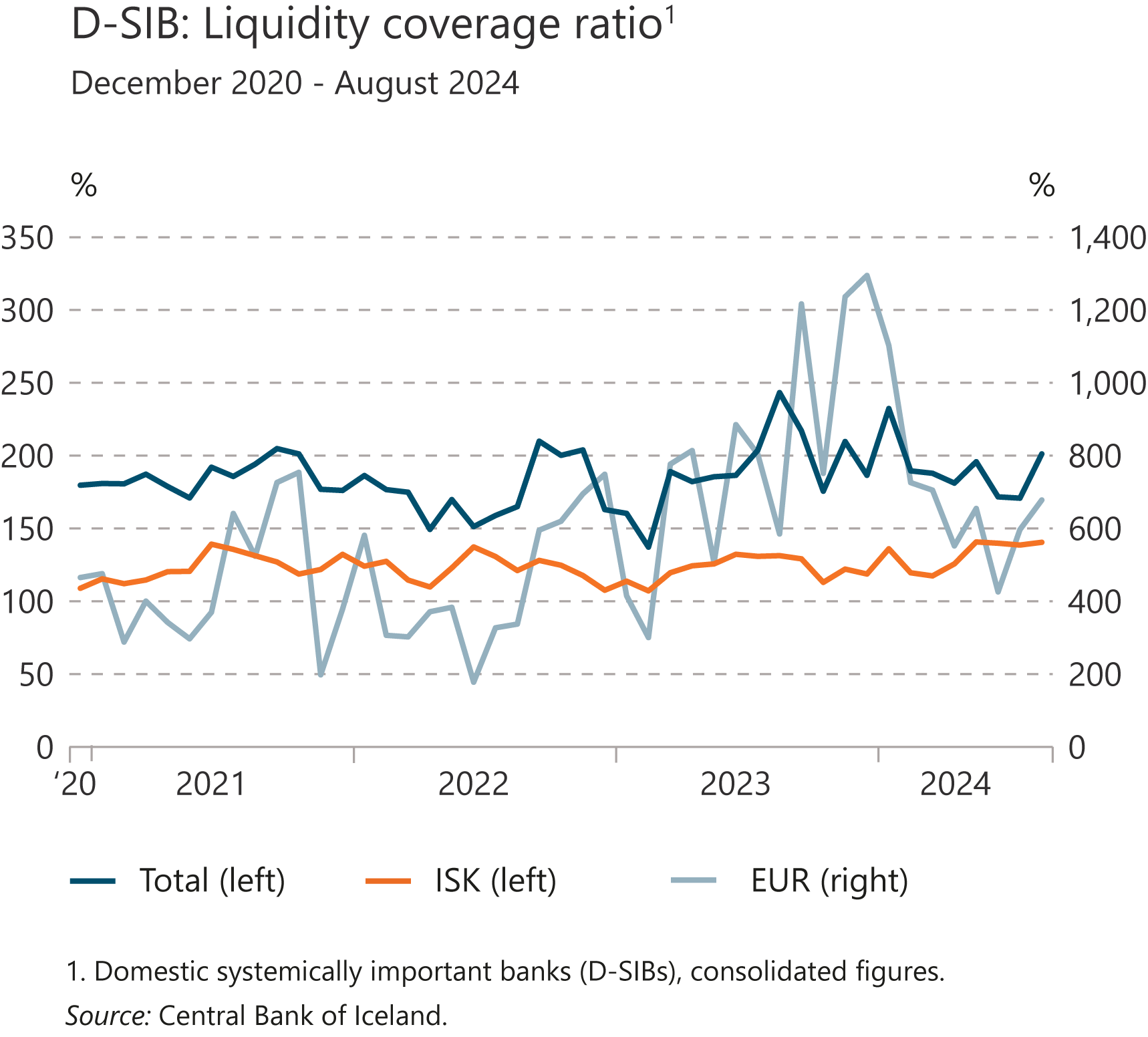 II The financial system
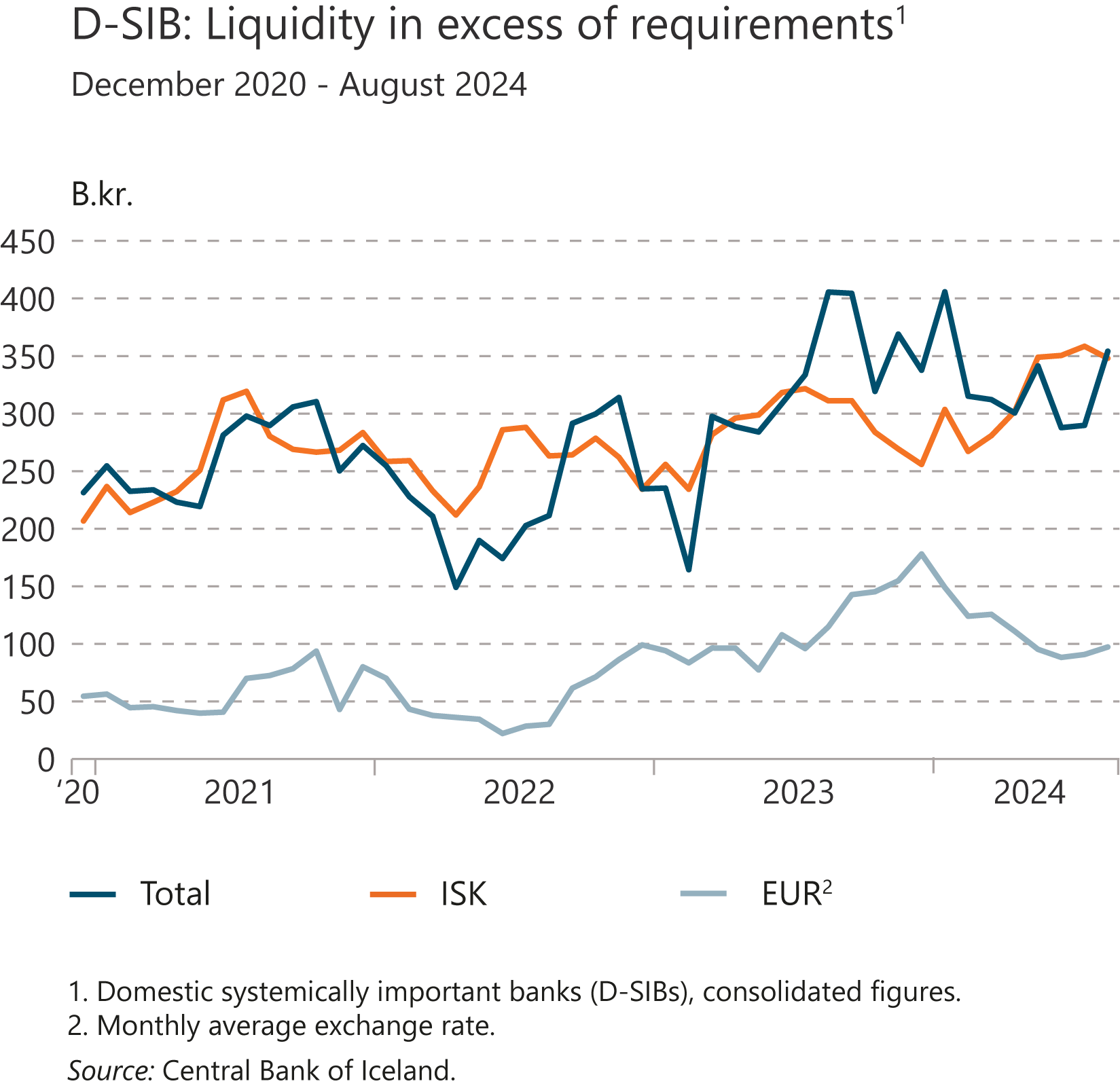 II The financial system
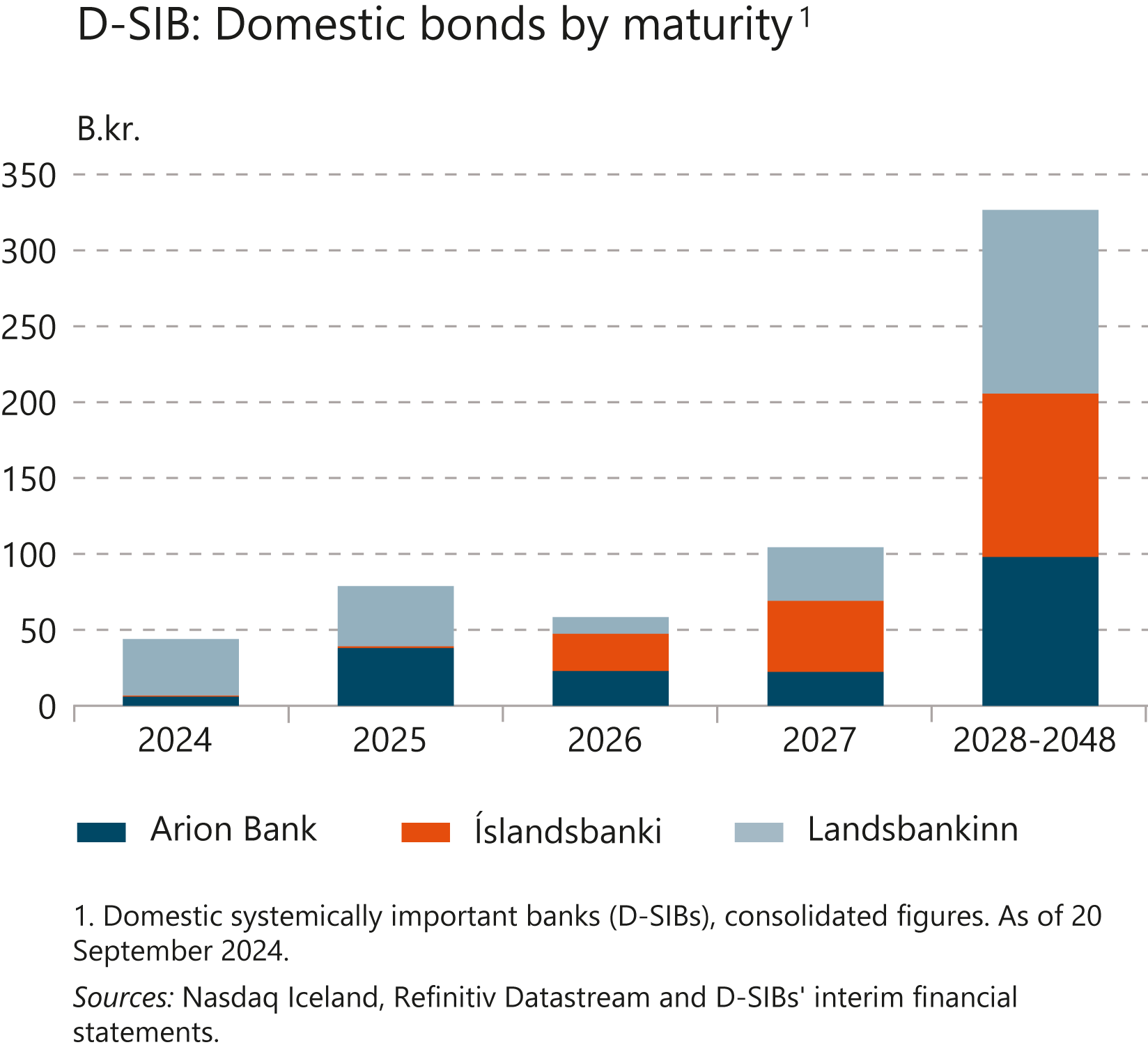 II The financial system
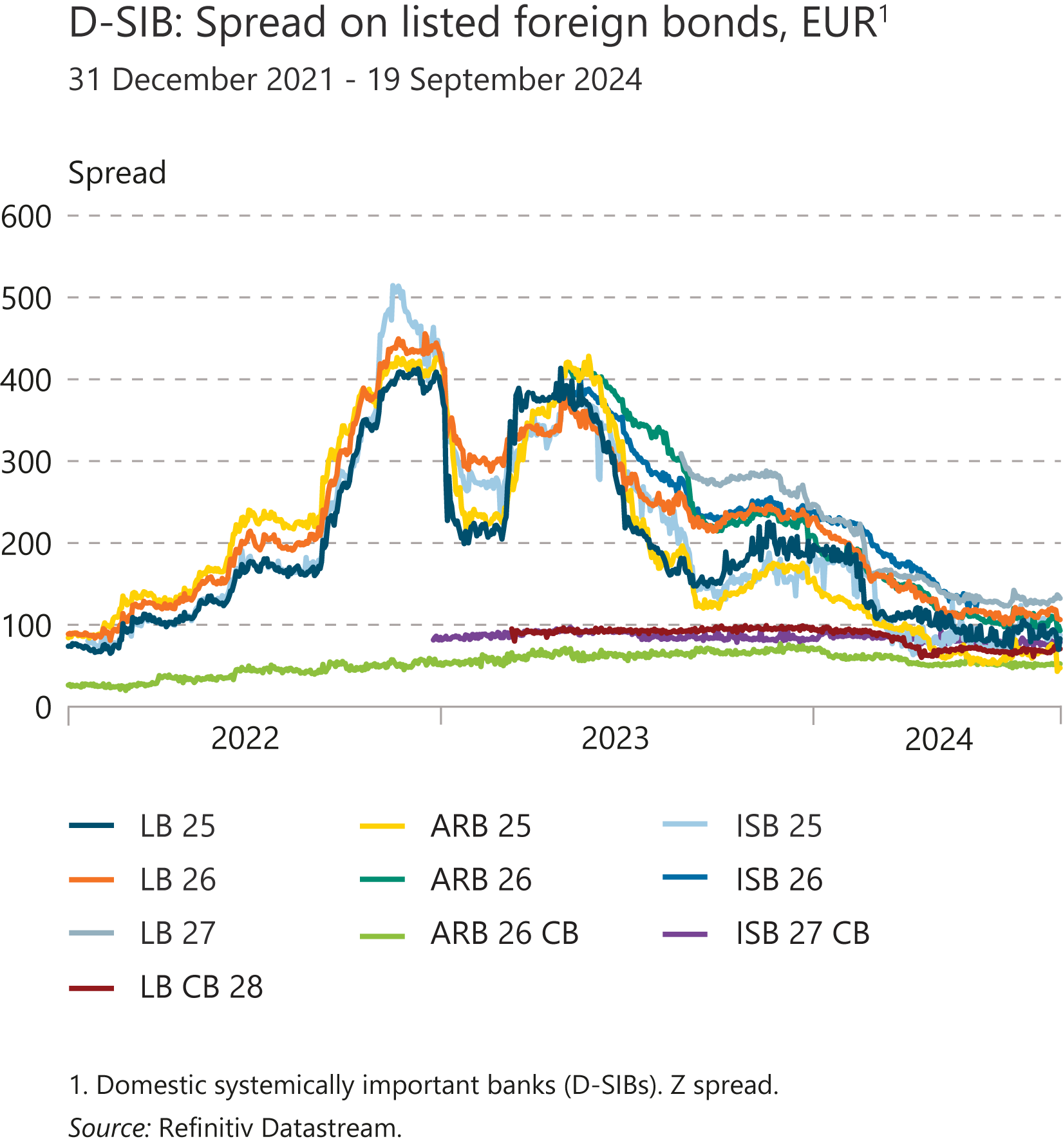 II The financial system
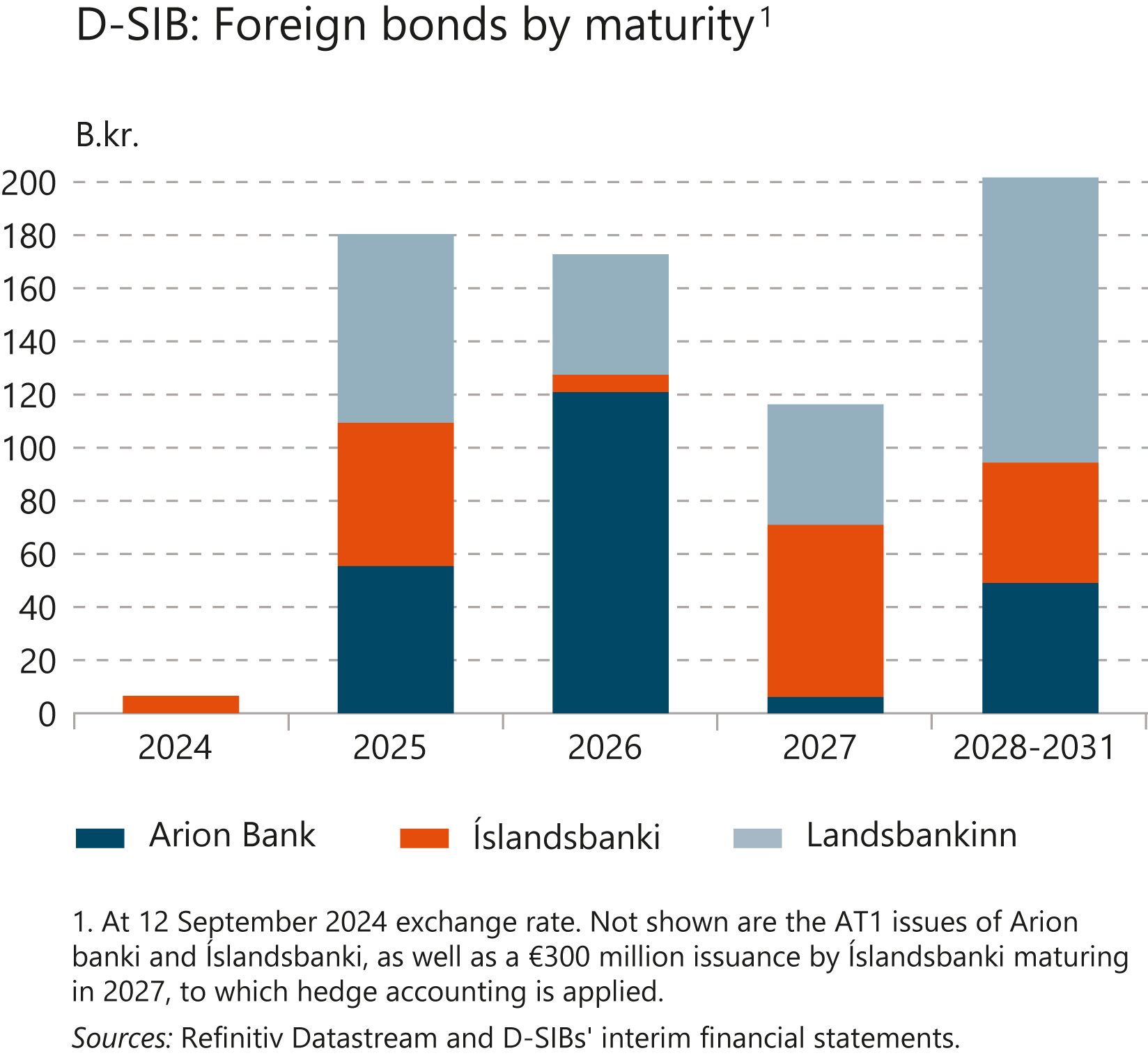 II The financial system
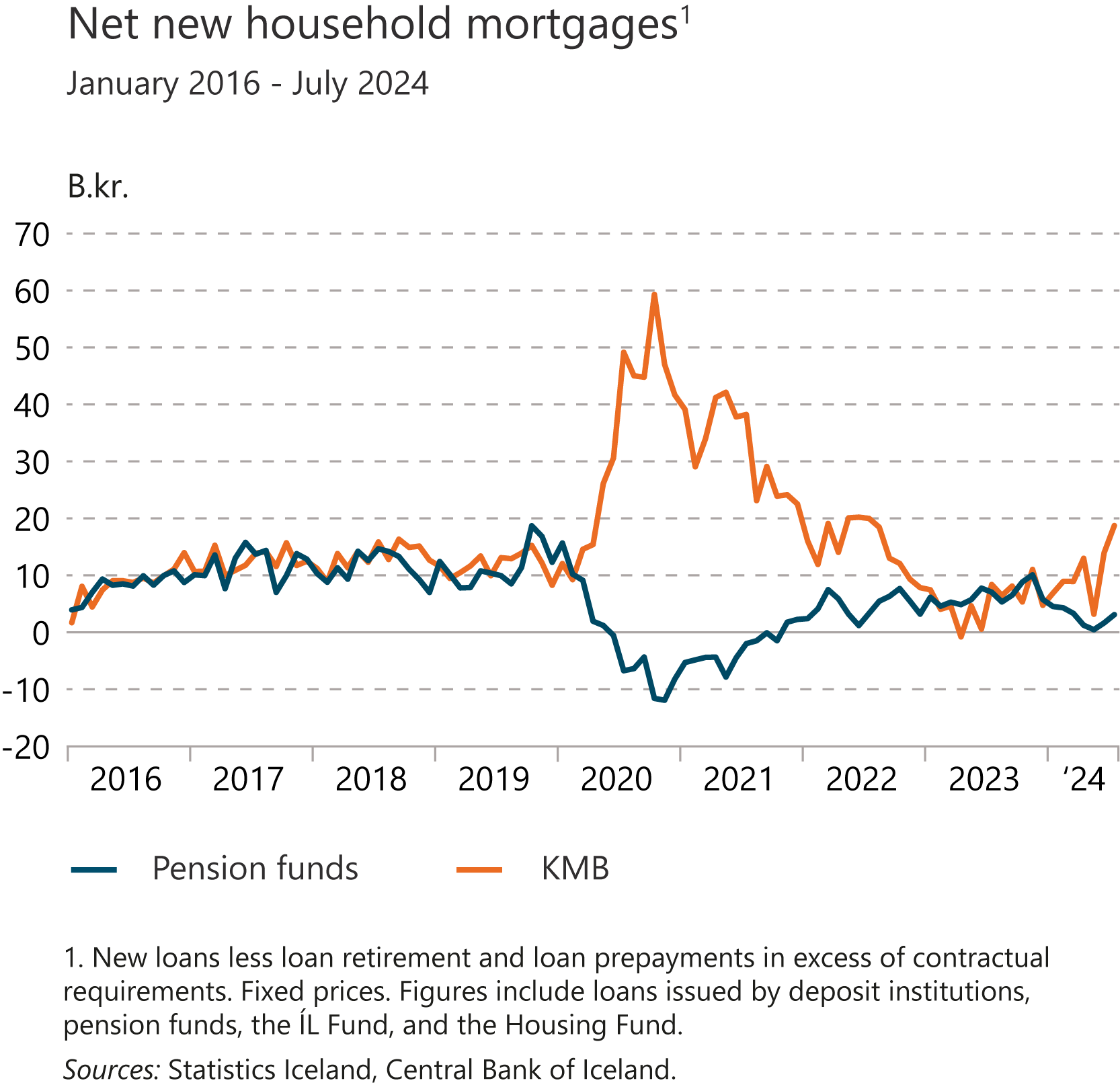 II The financial system
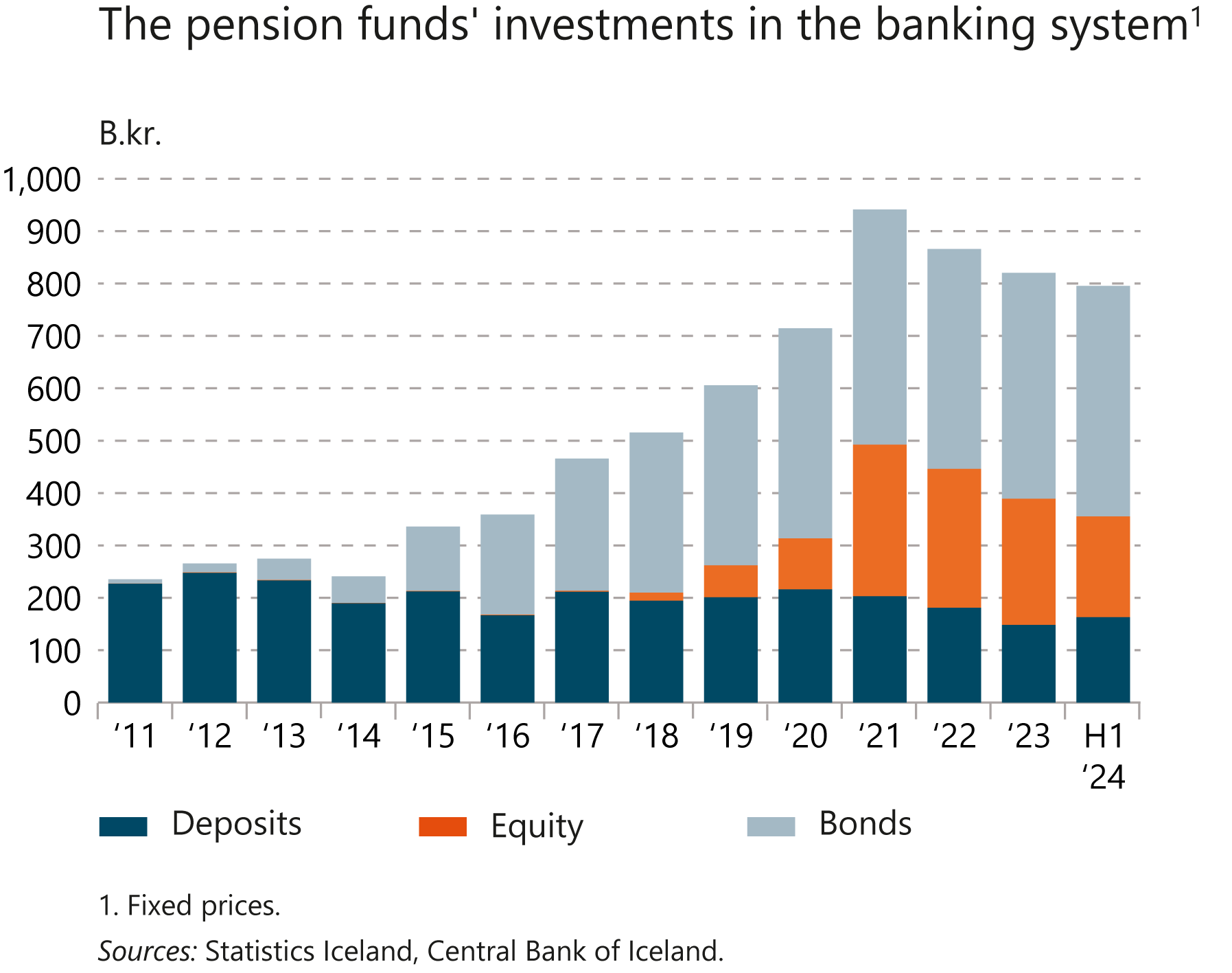 II The financial system
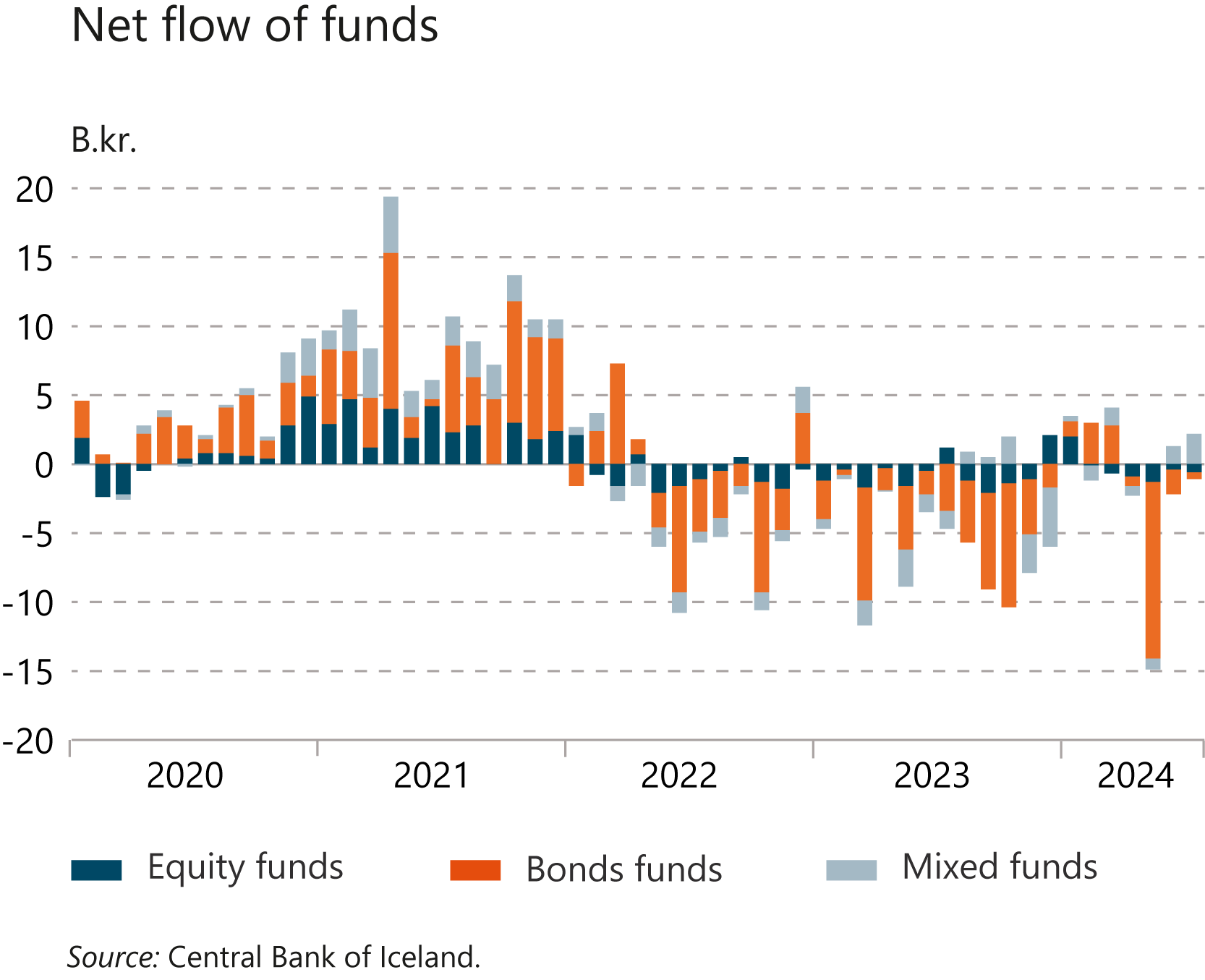 III Central Bank stress test 2024
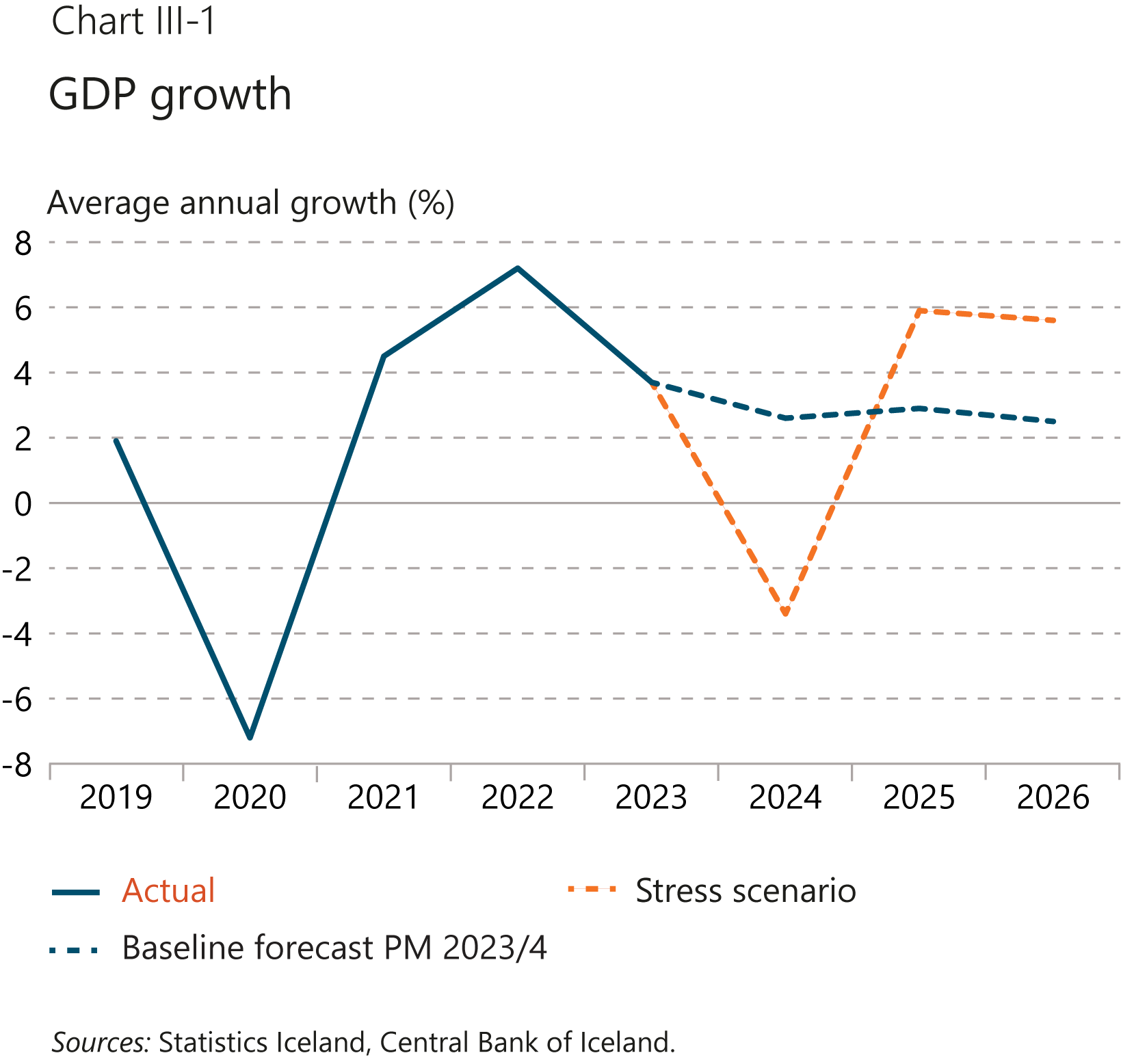 III Central Bank stress test 2024
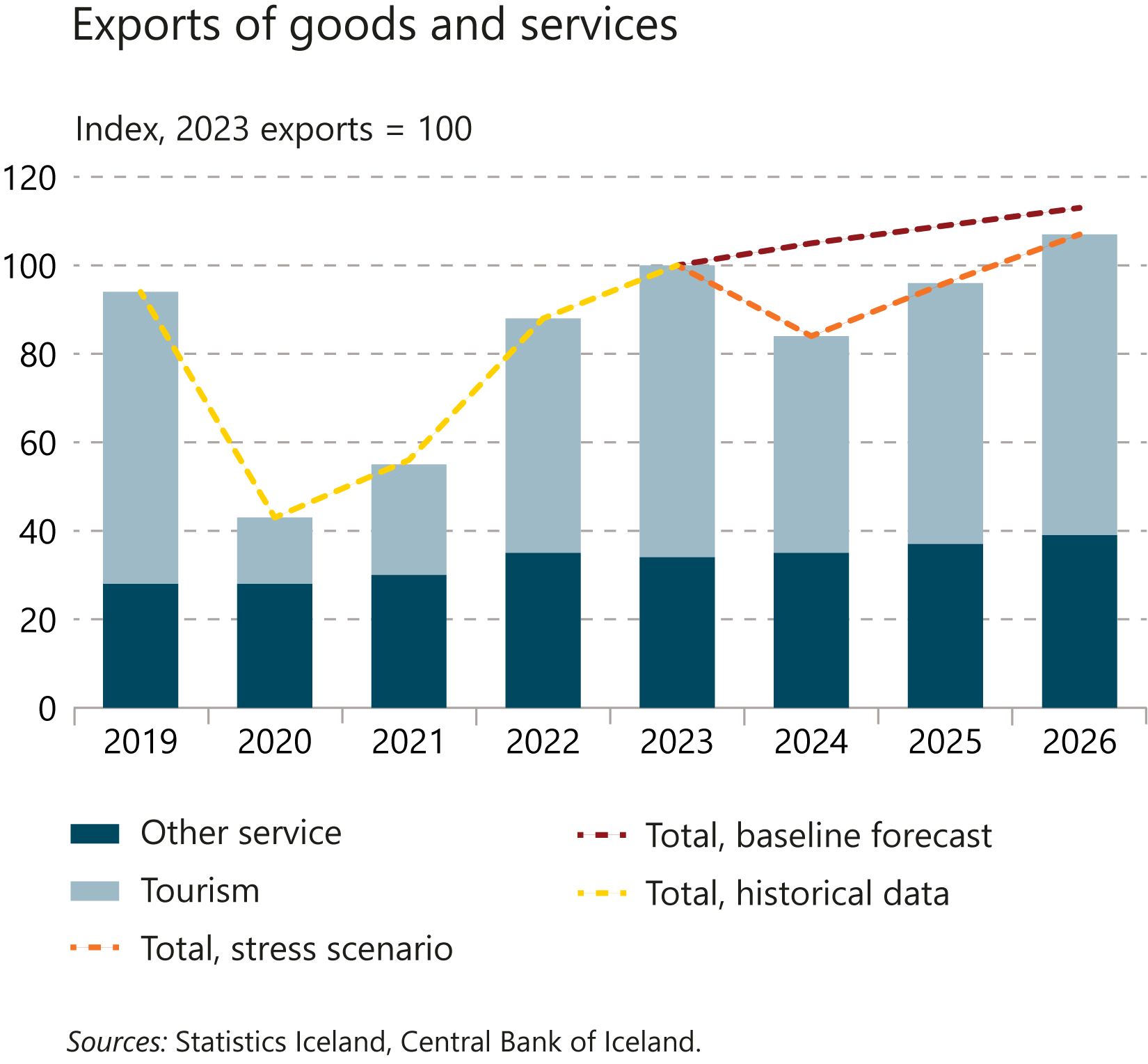 III Central Bank stress test 2024
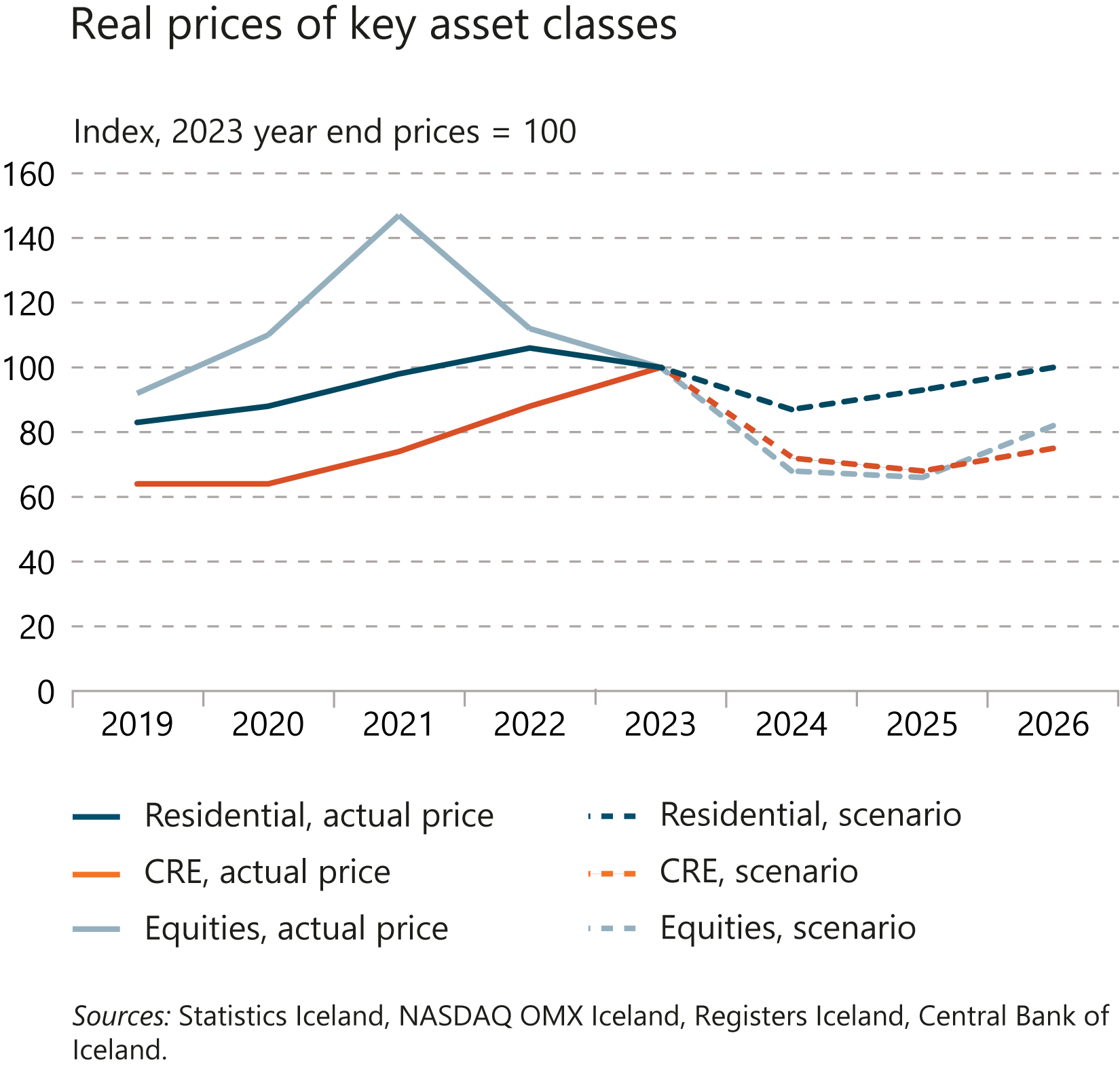 III Central Bank stress test 2024
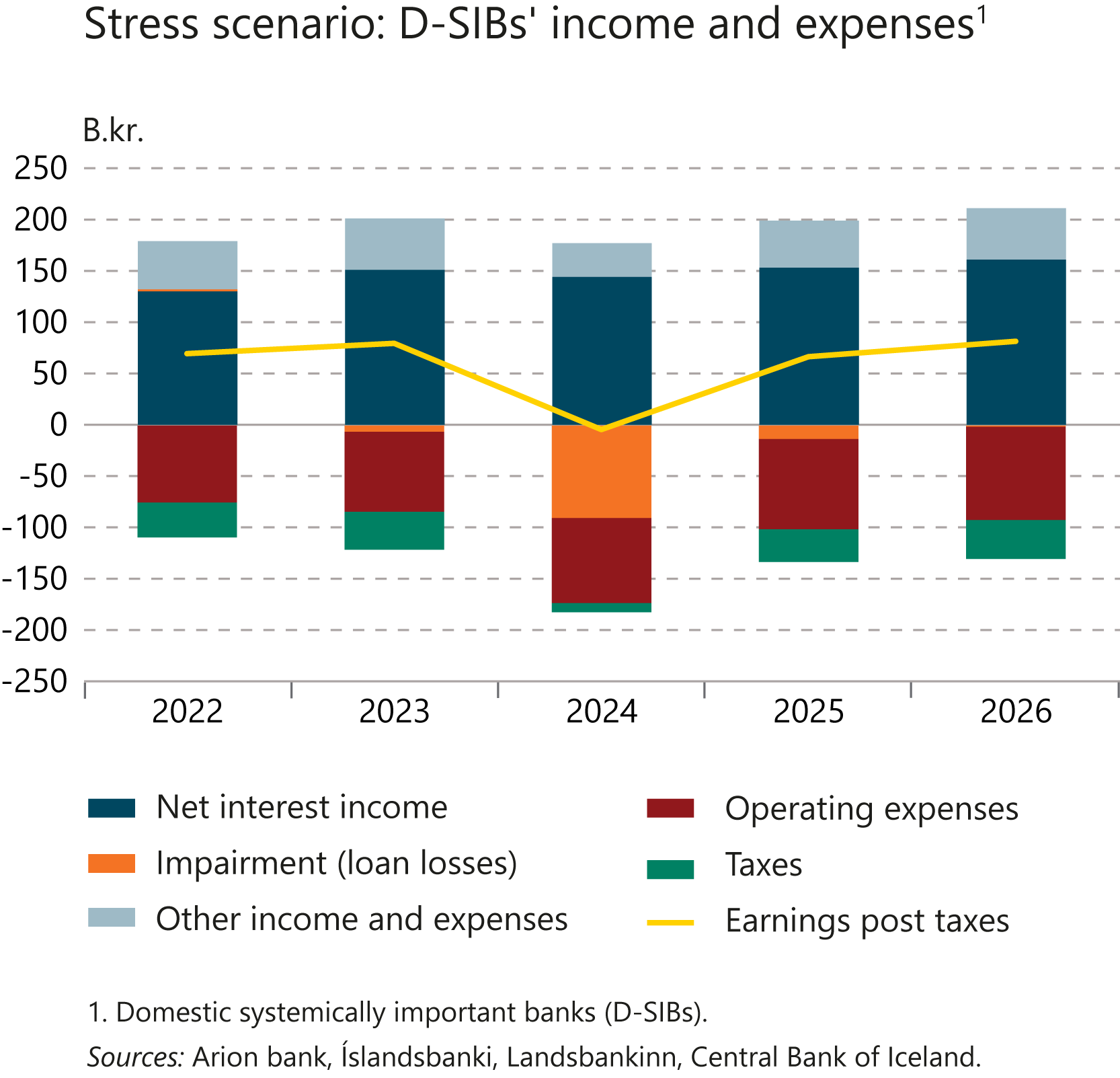 III Central Bank stress test 2024
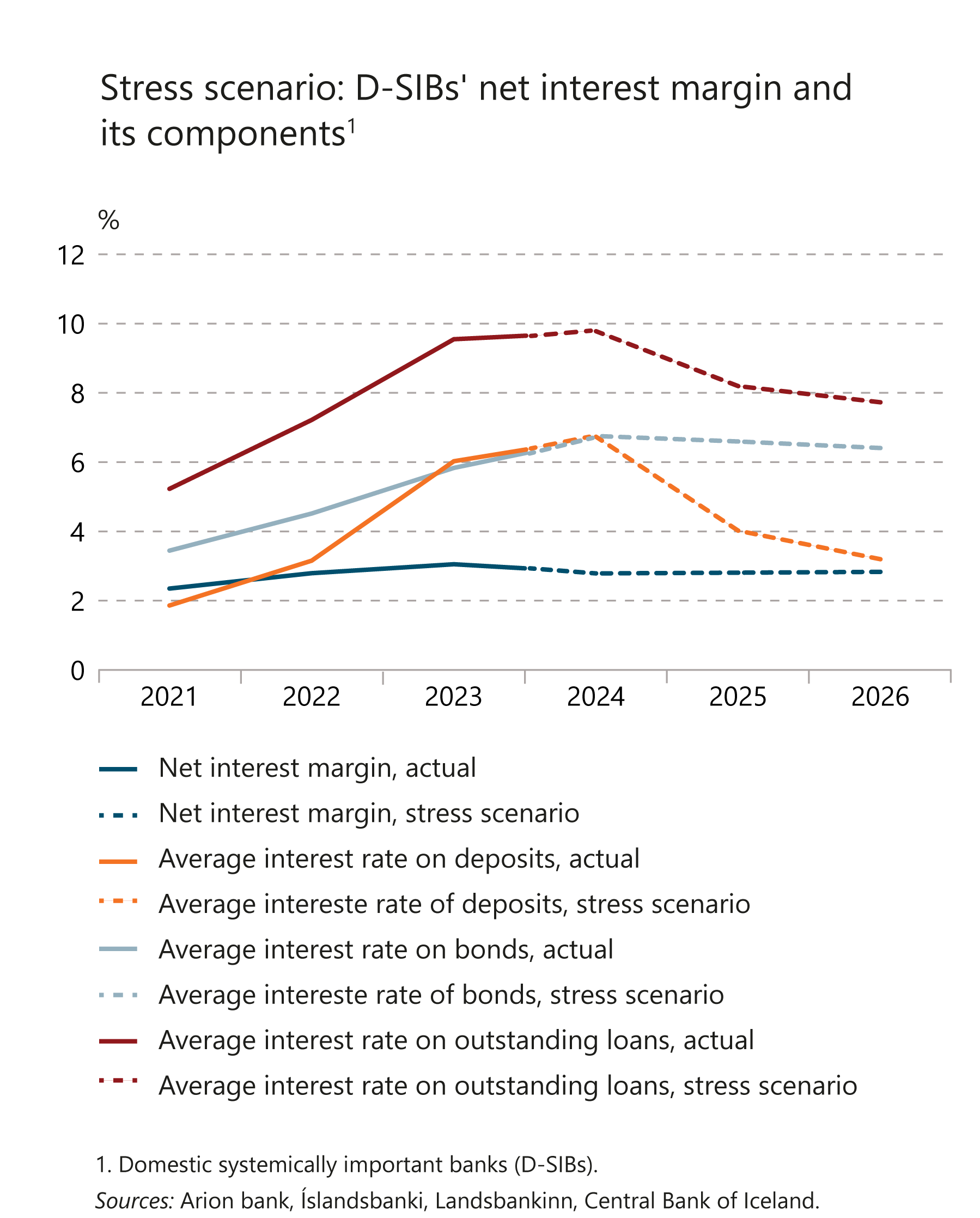 III Central Bank stress test 2024
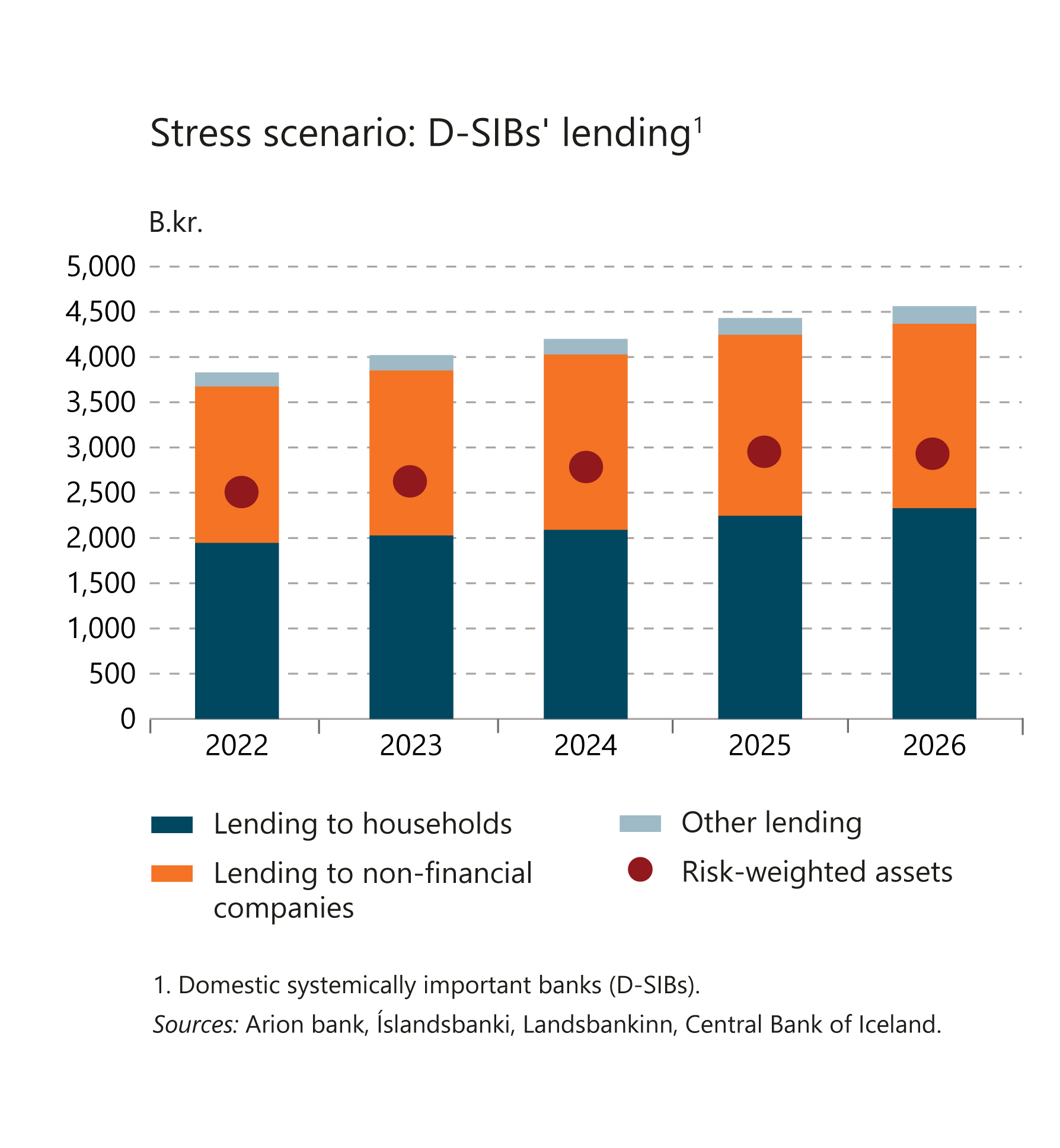 III Central Bank stress test 2024
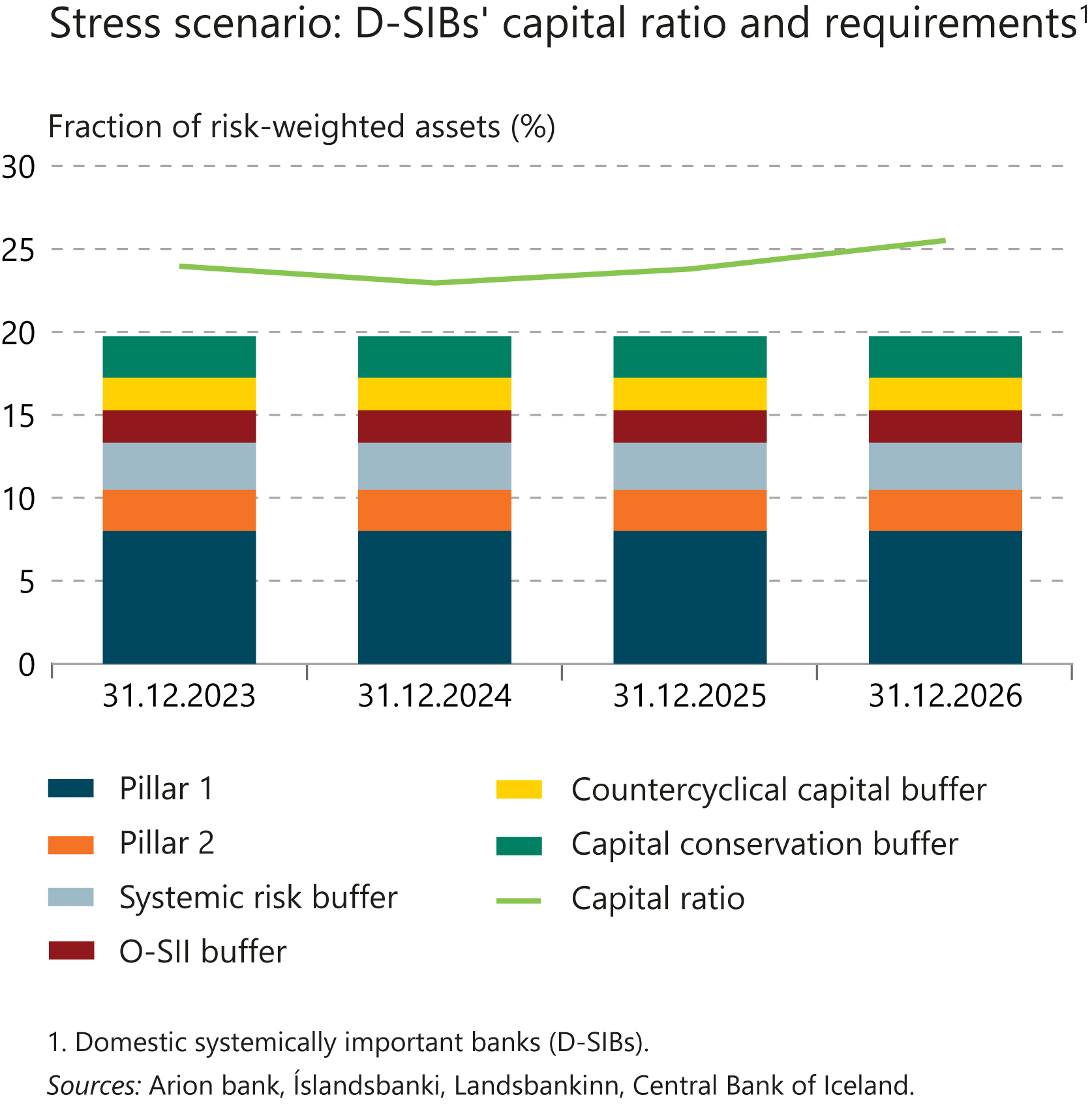 III Central Bank stress test 2024
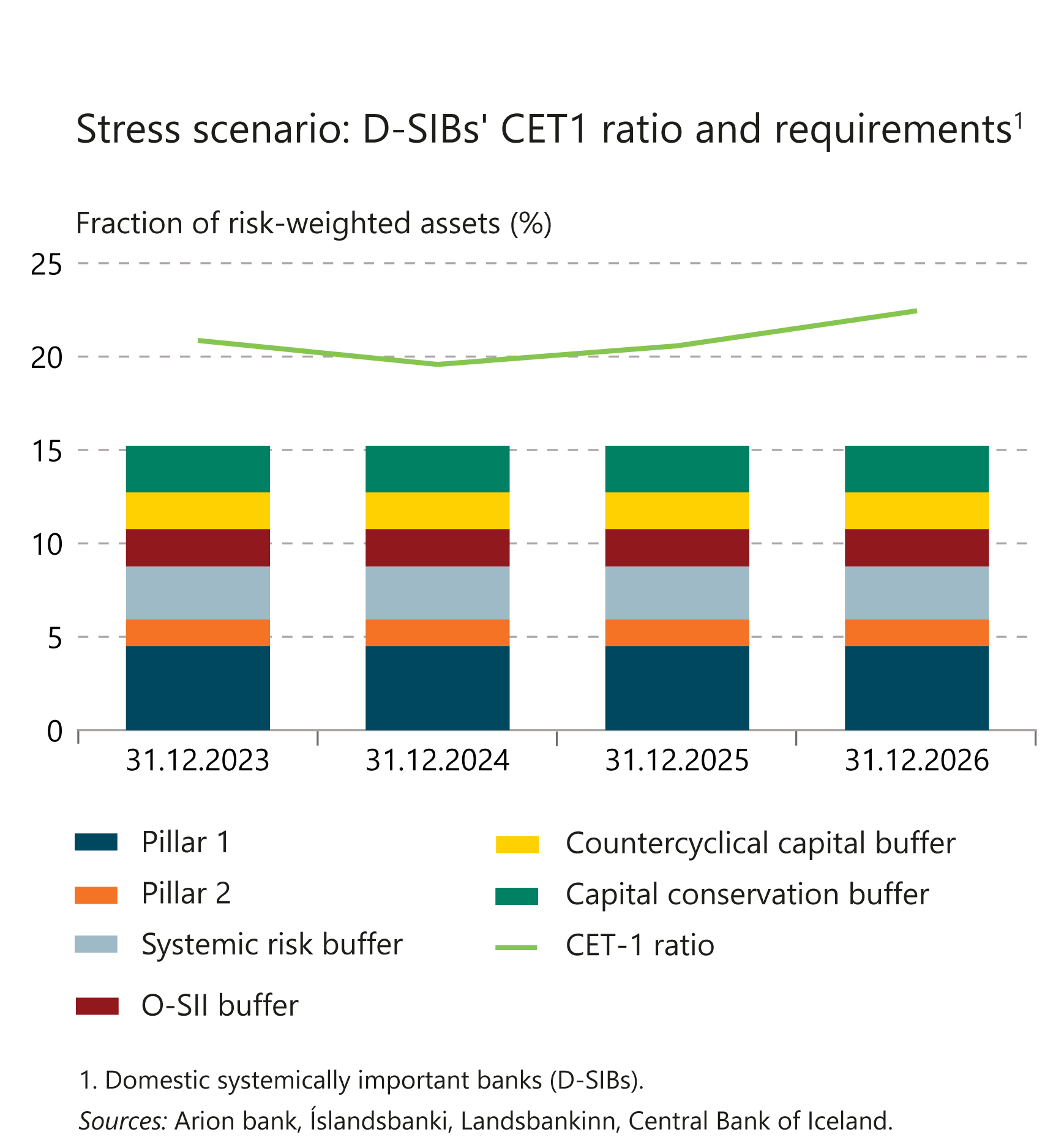 III Central Bank stress test 2024
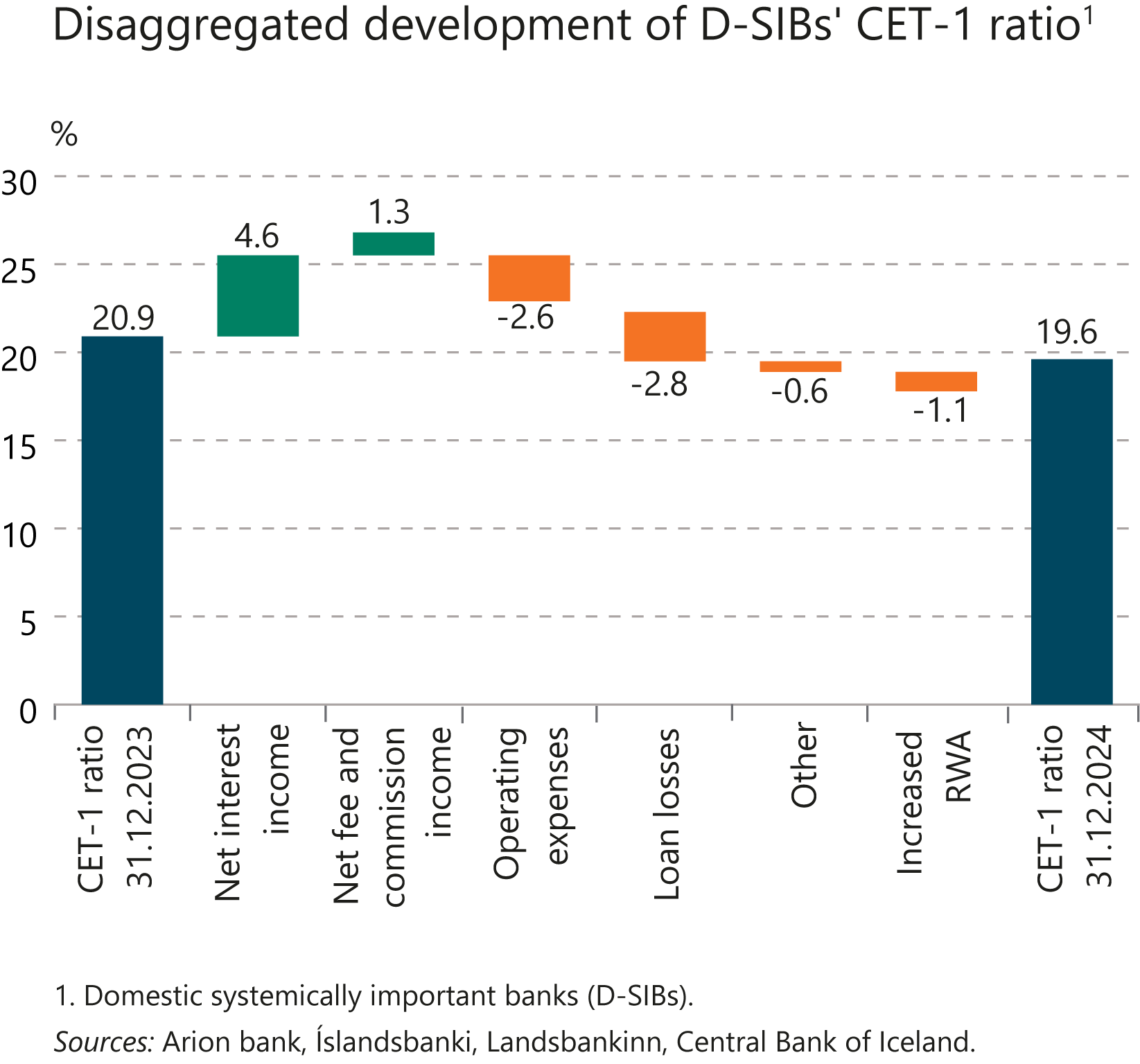 IV Financial infrastructure
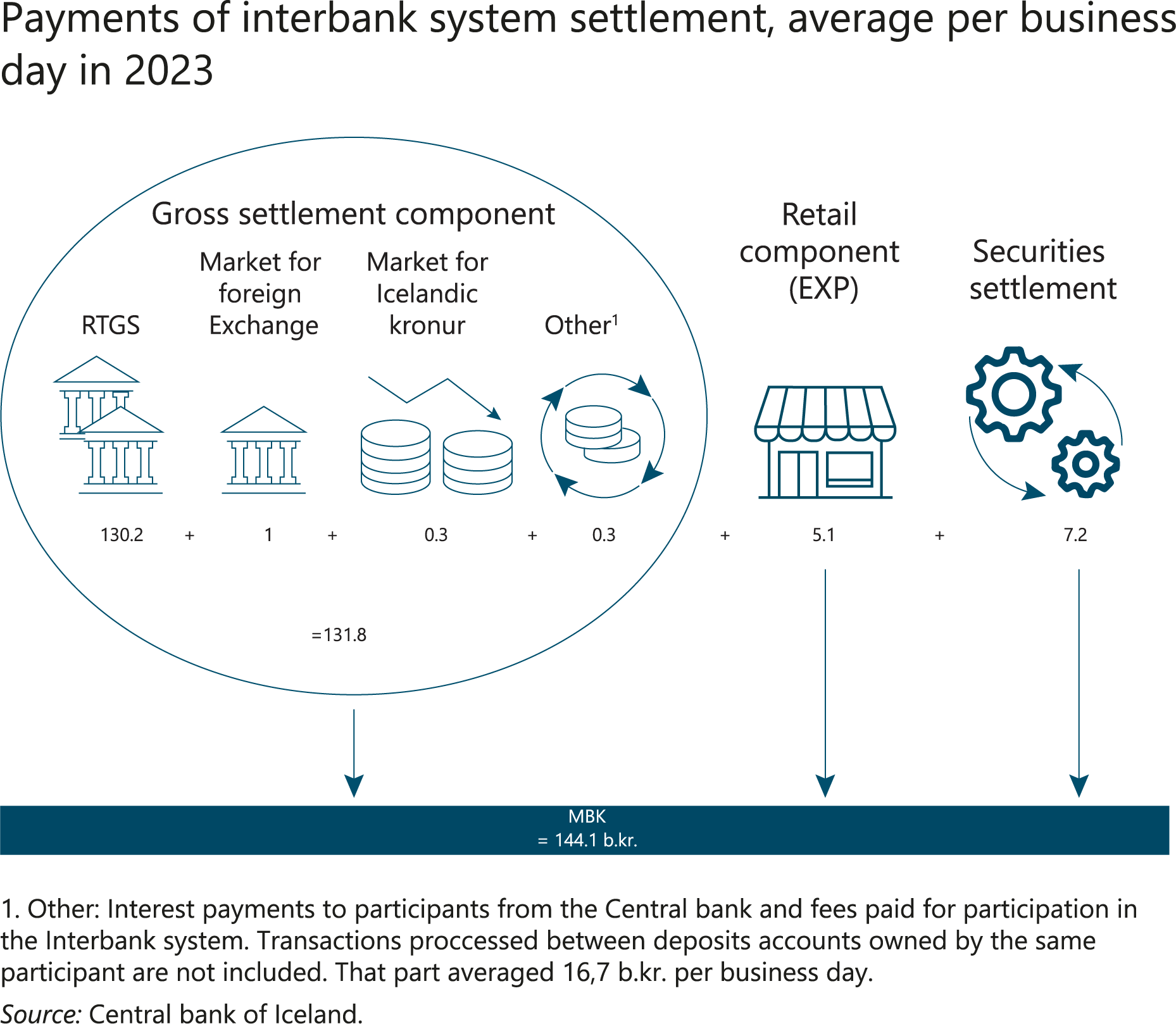 IV Financial infrastructure
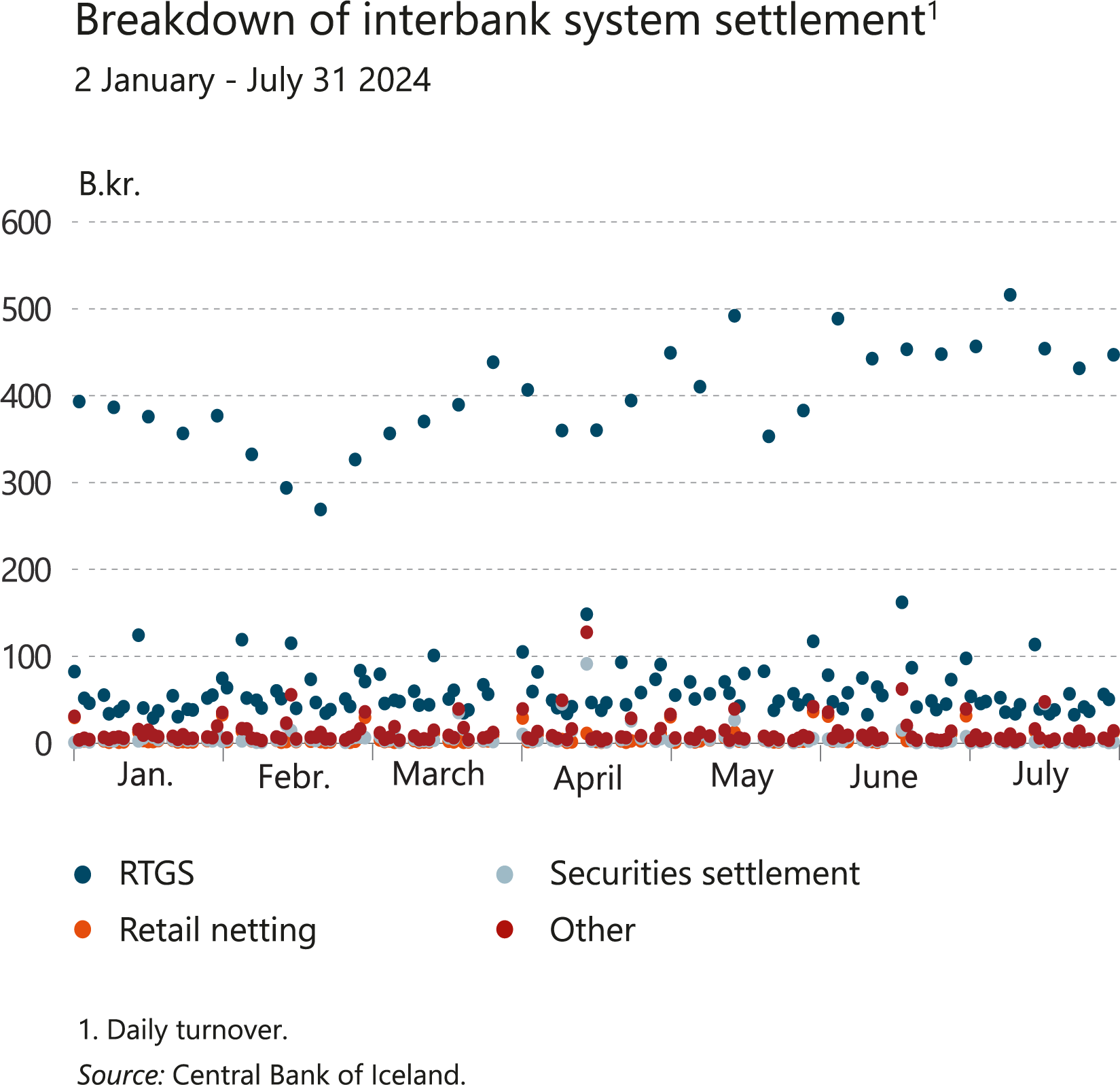 IV Financial infrastructure
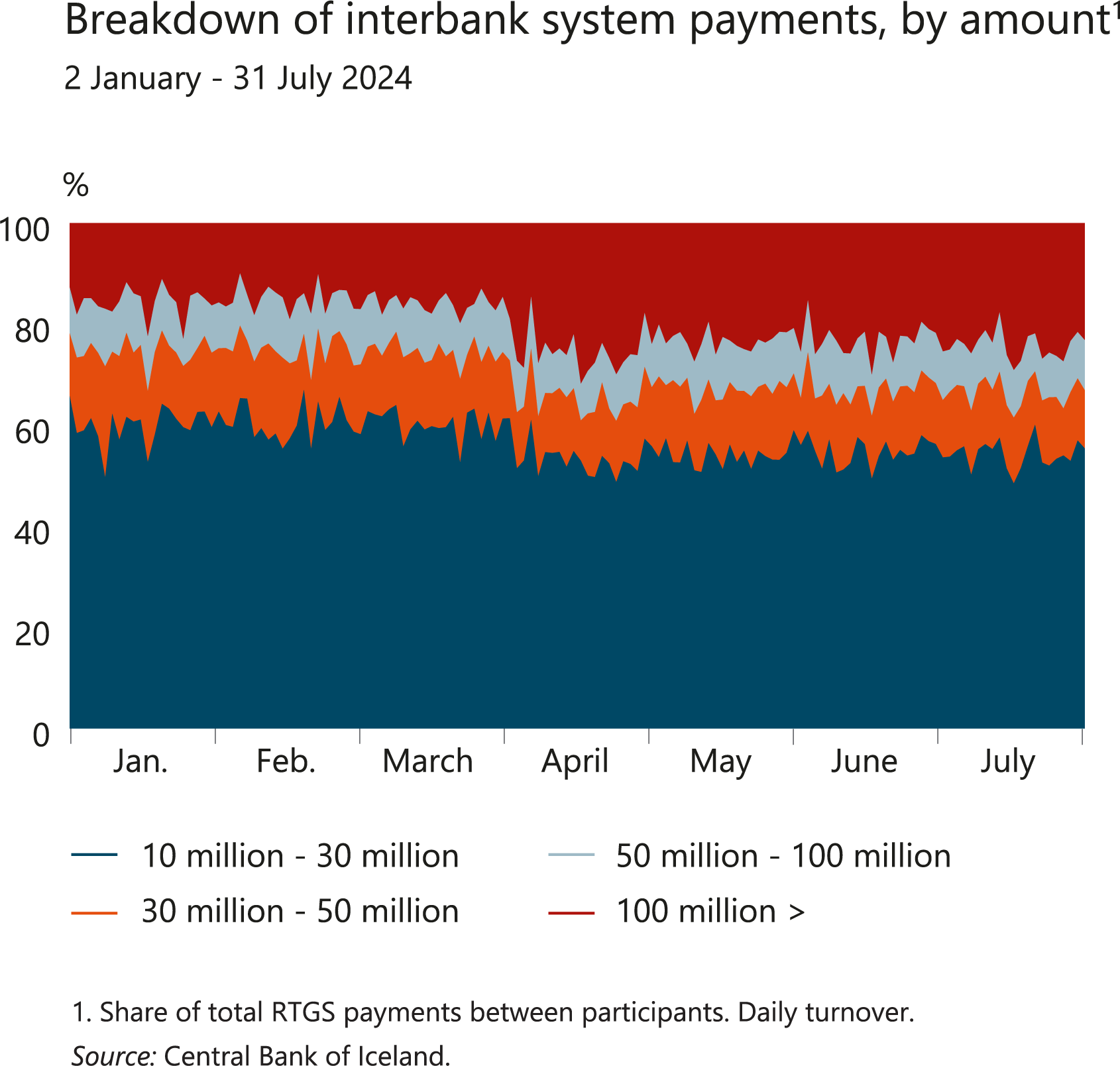 IV Financial infrastructure
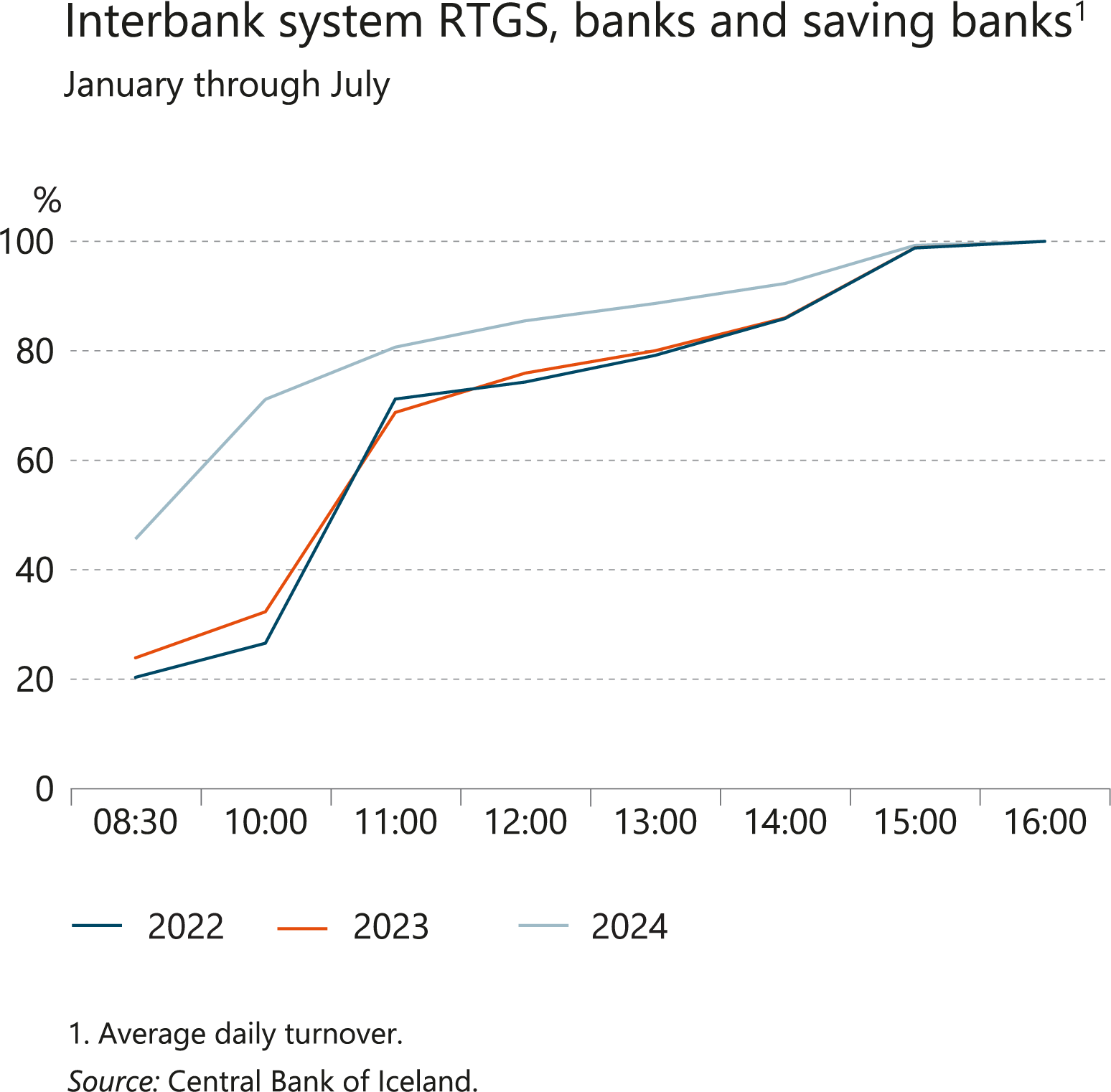 IV Financial infrastructure
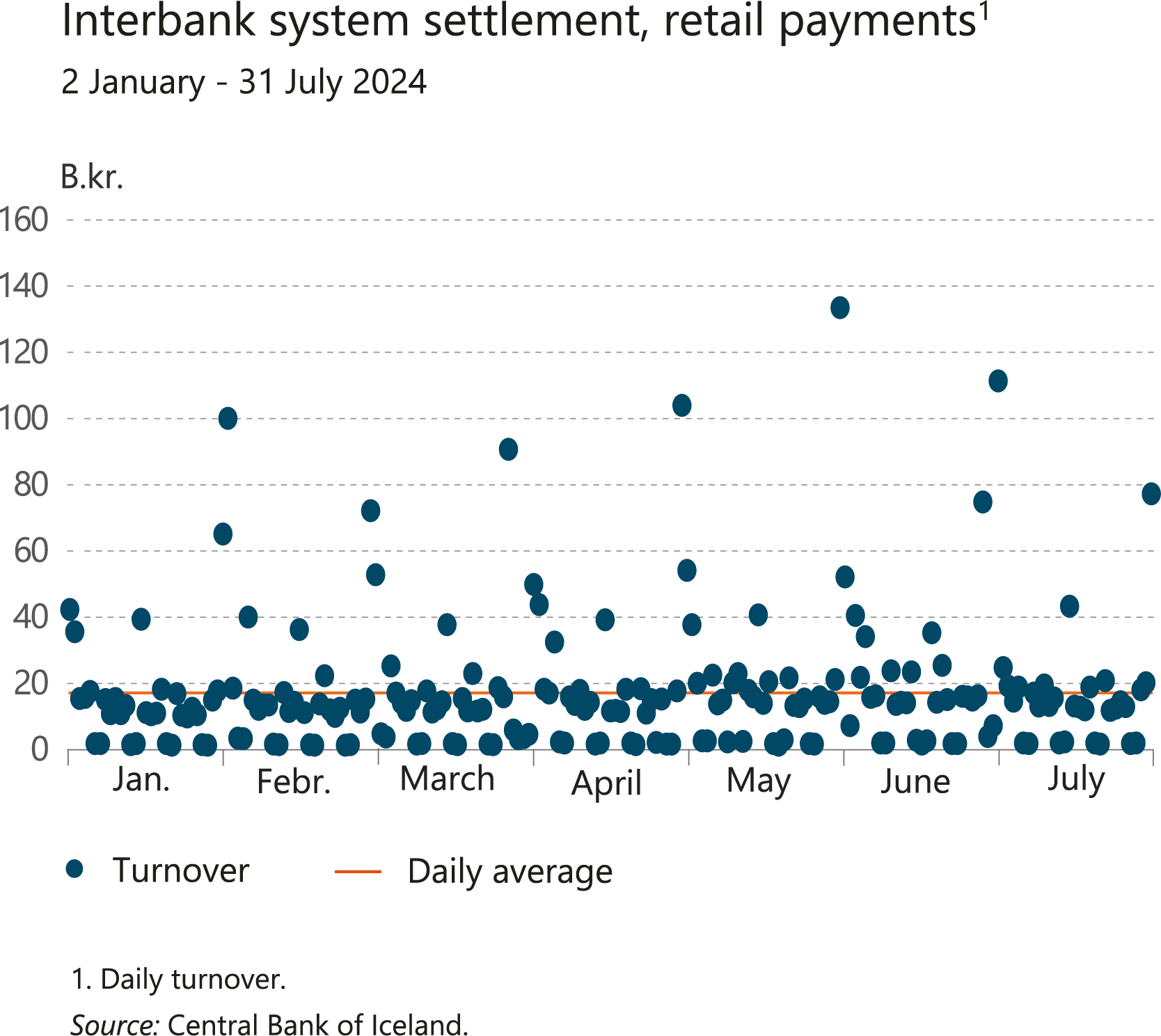 IV Financial infrastructure
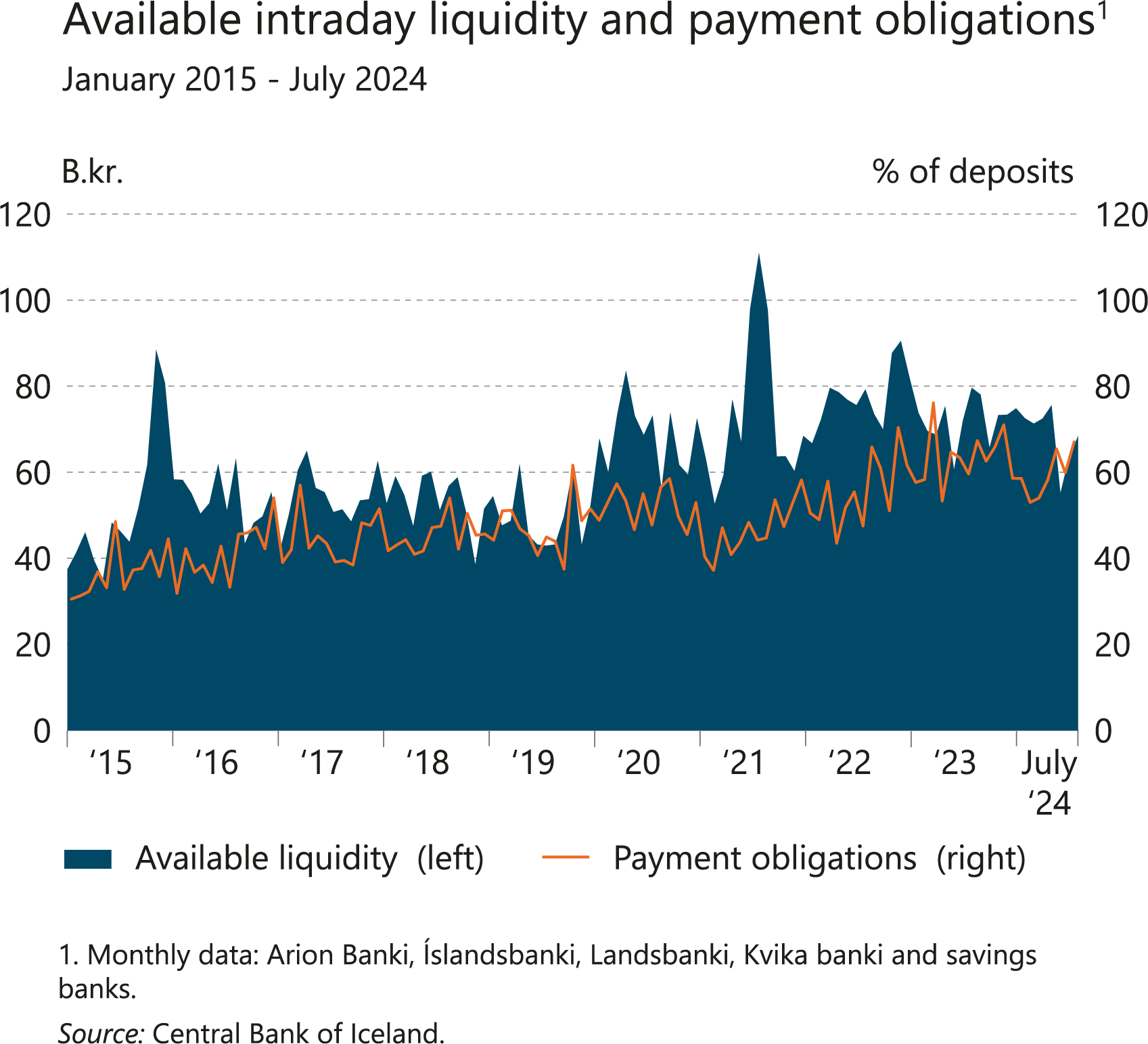 IV Financial infrastructure
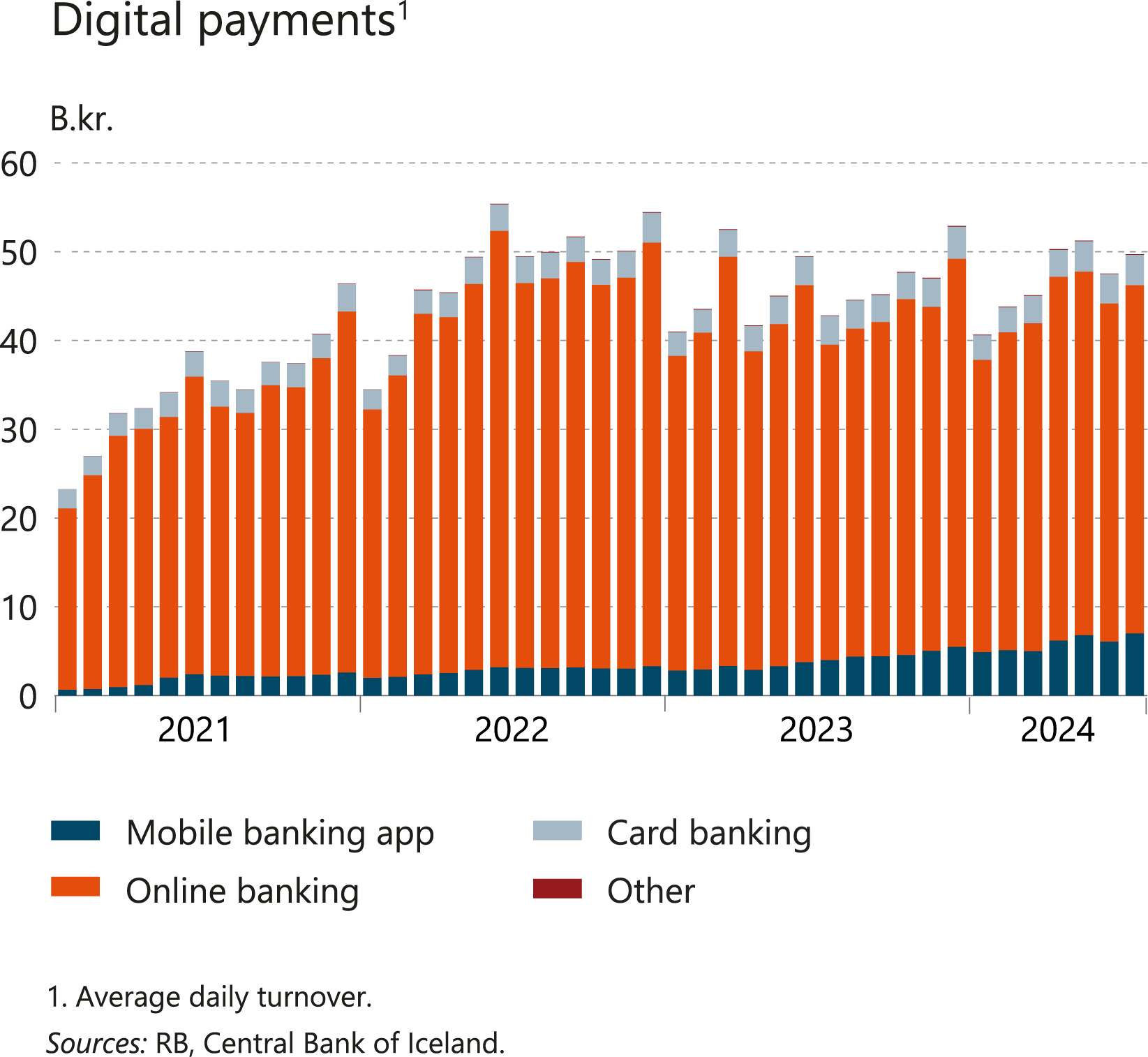 IV Financial infrastructure
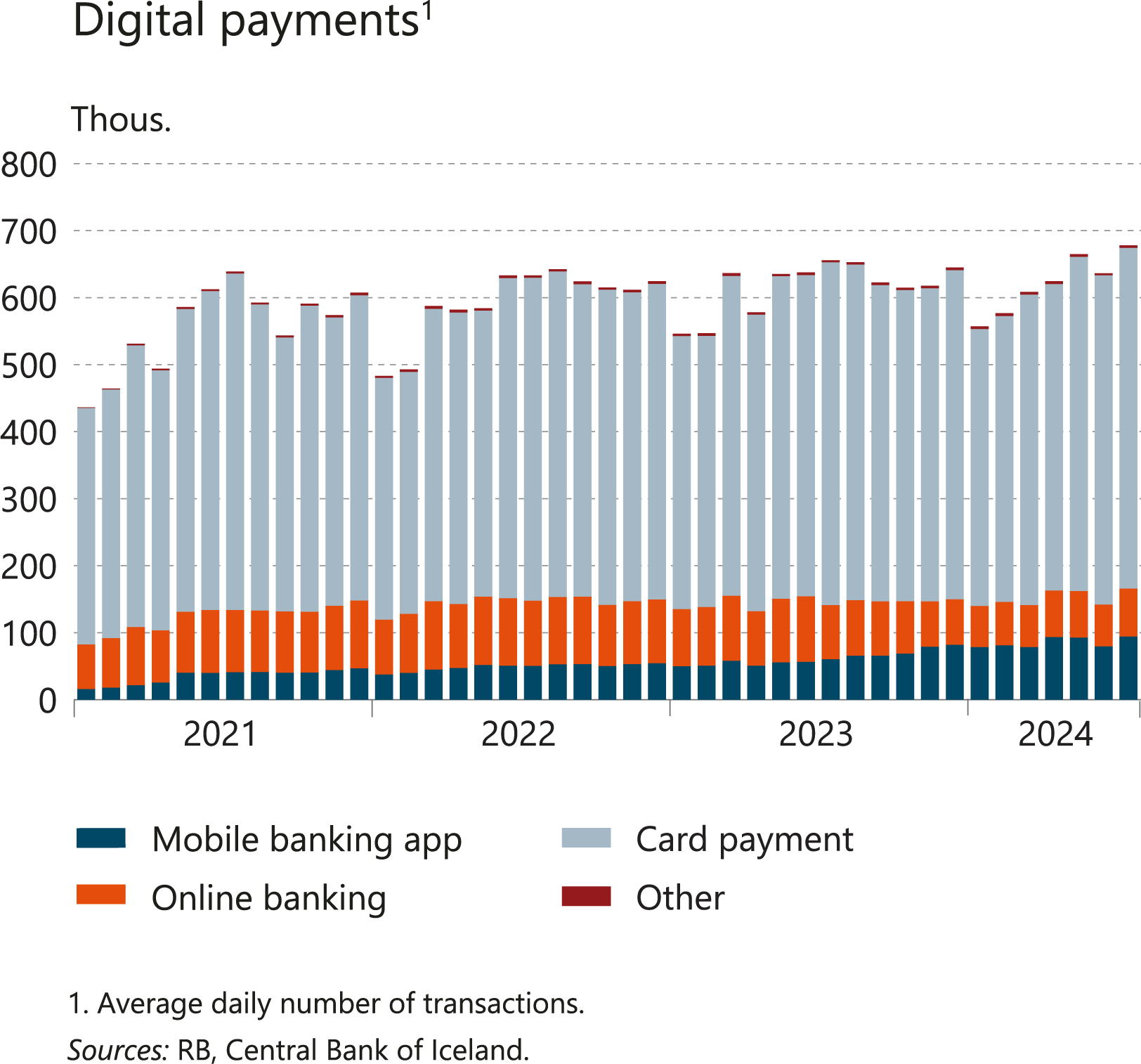 IV Financial infrastructure
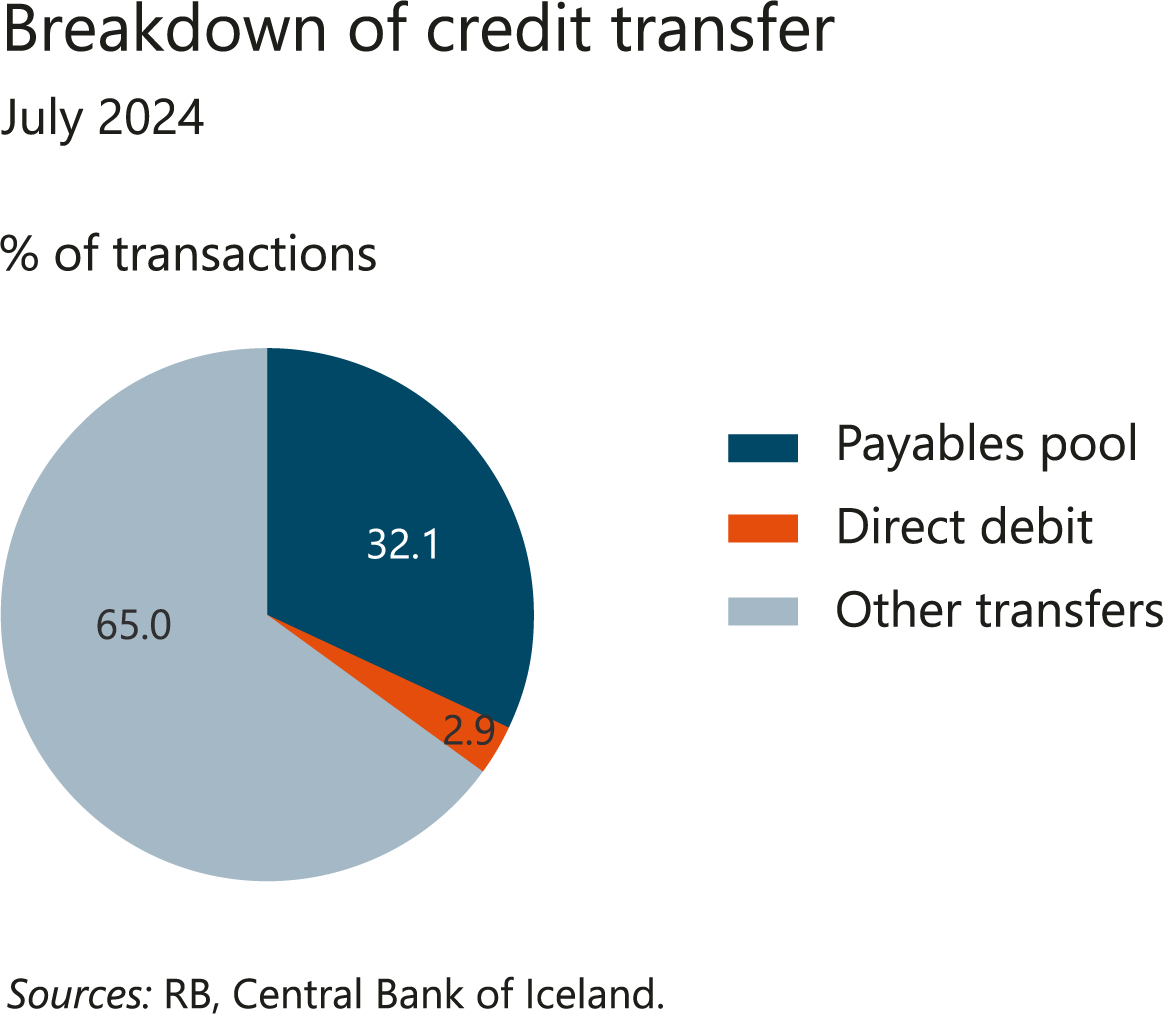 IV Financial infrastructure
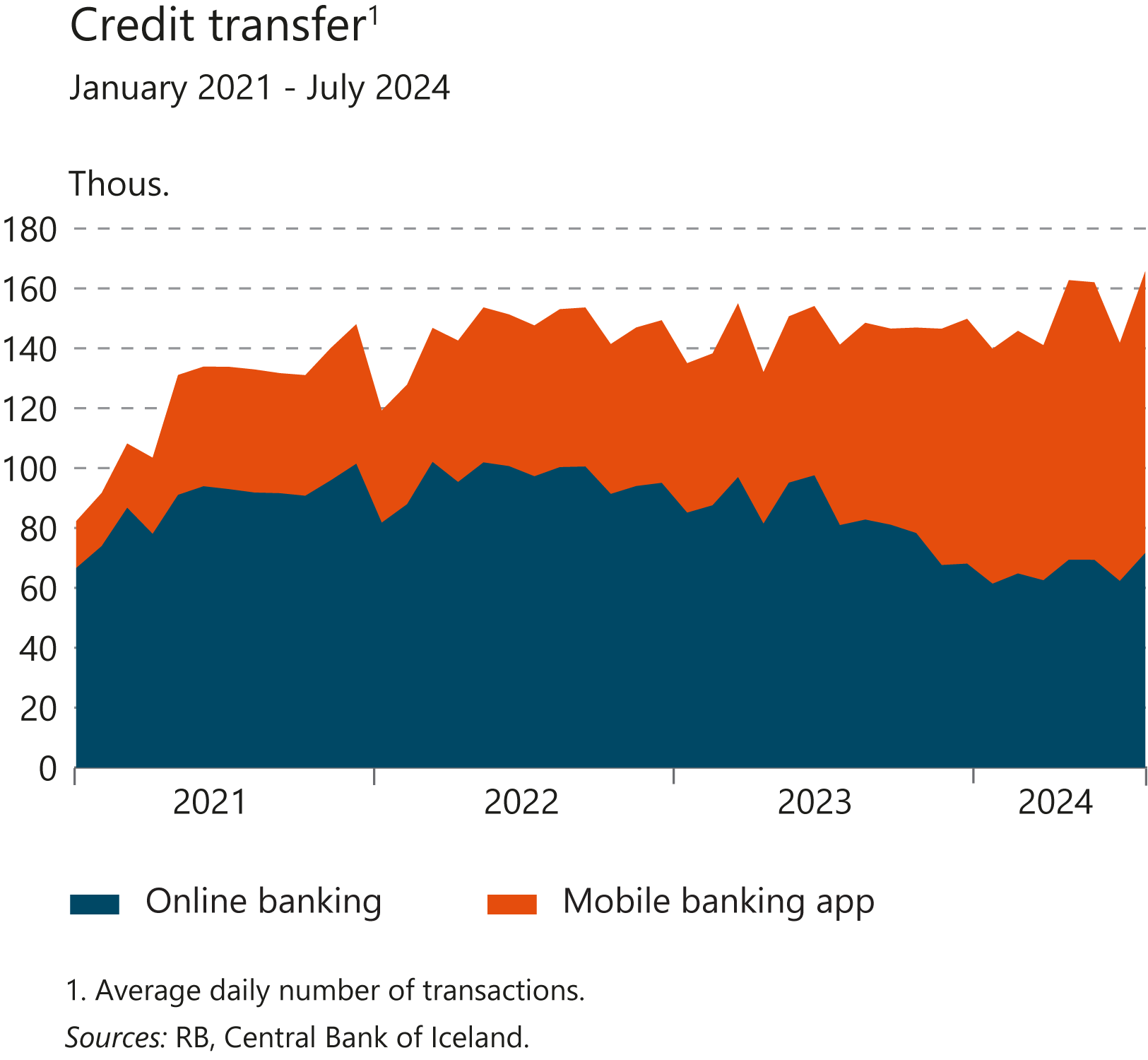 IV Financial infrastructure
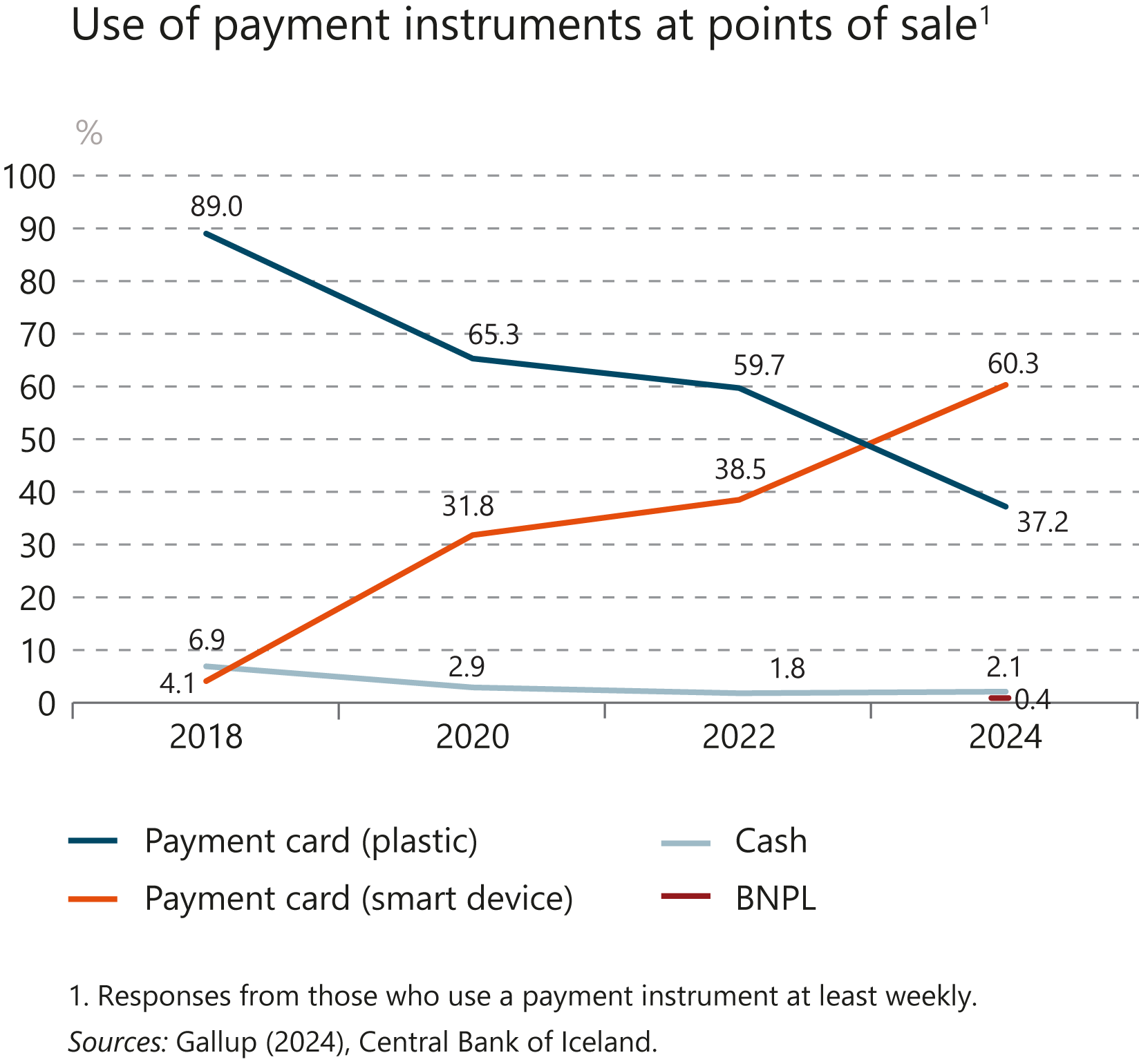 IV Financial infrastructure
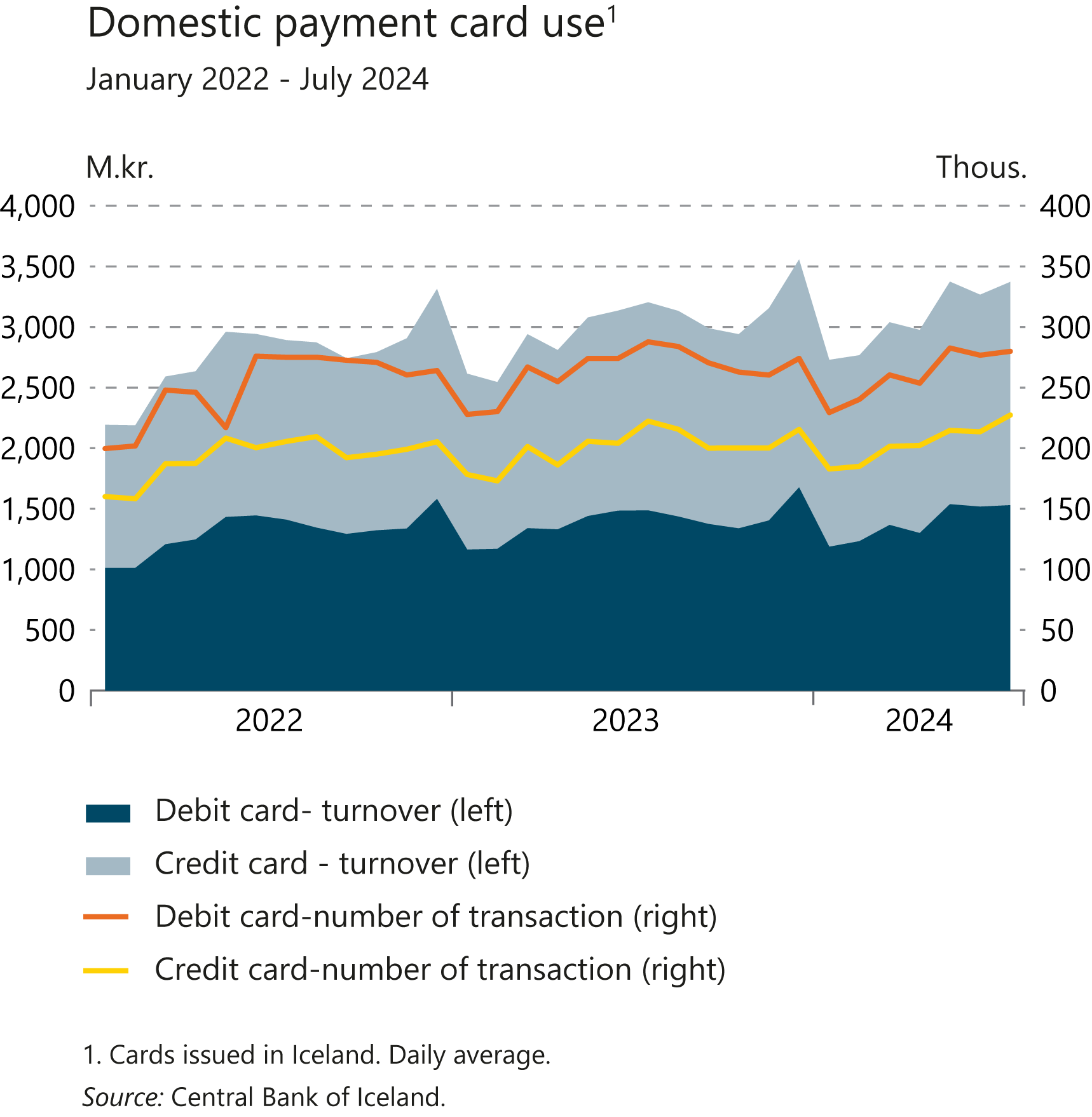 IV Financial infrastructure
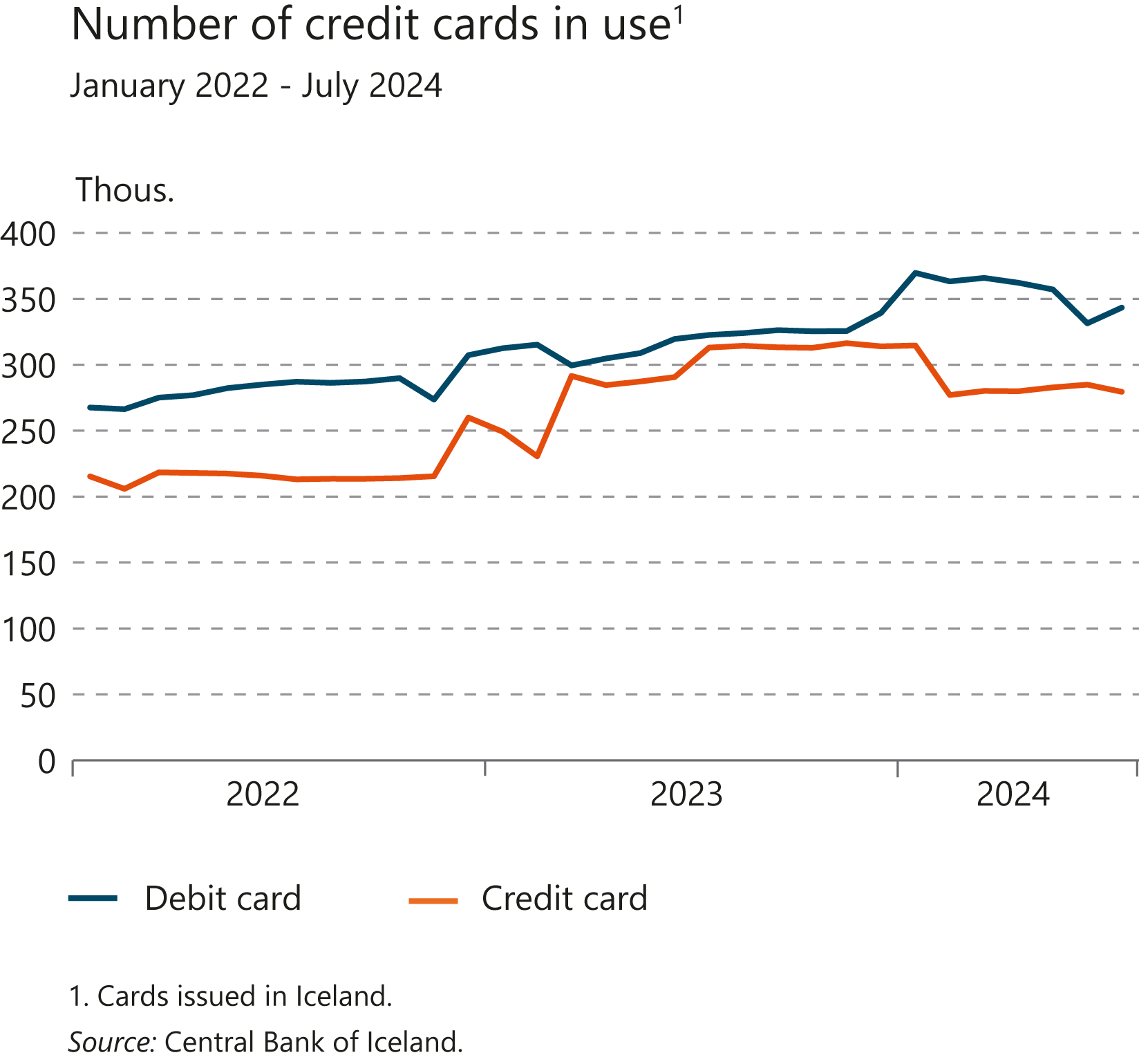 IV Financial infrastructure
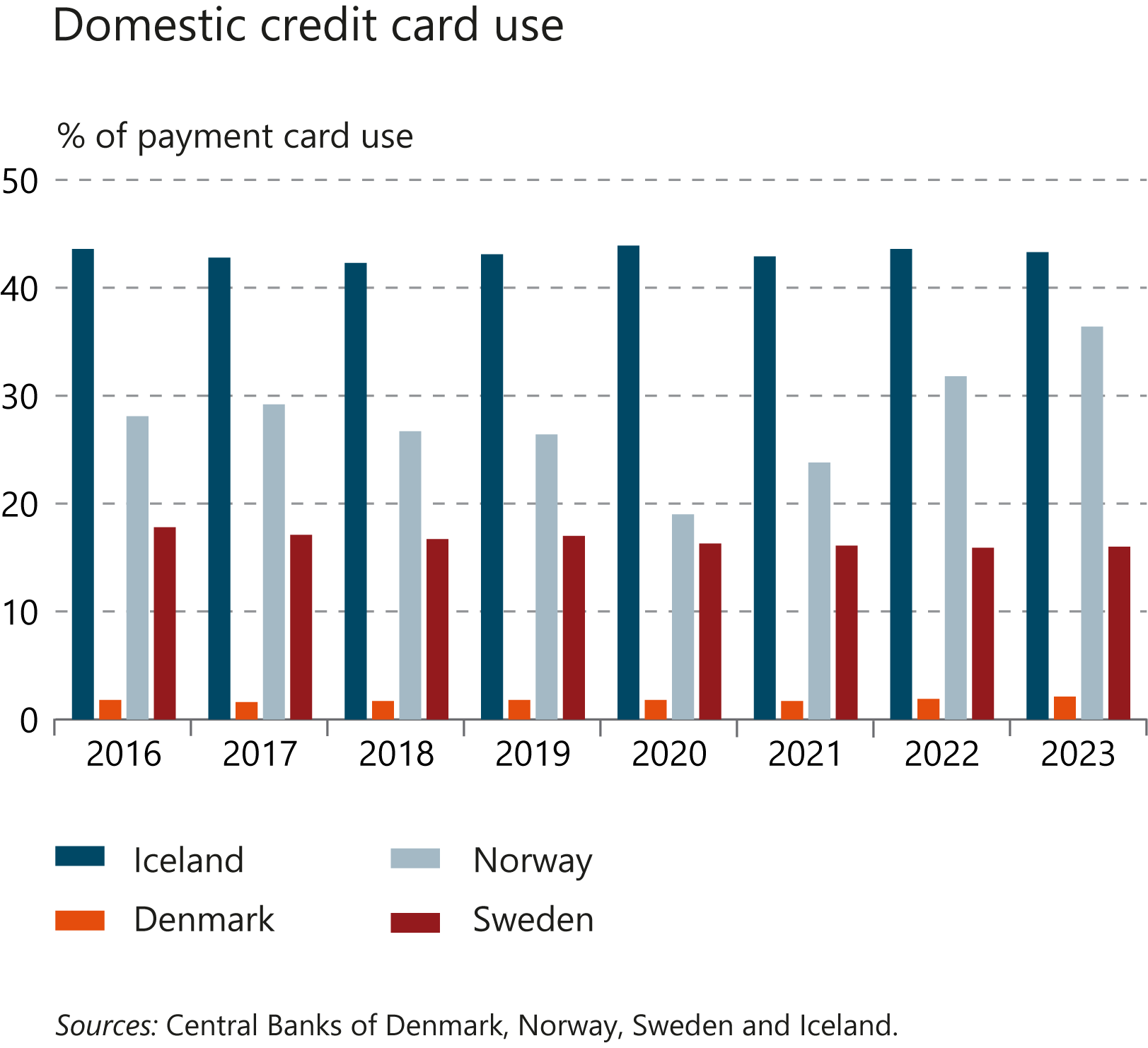 IV Financial infrastructure
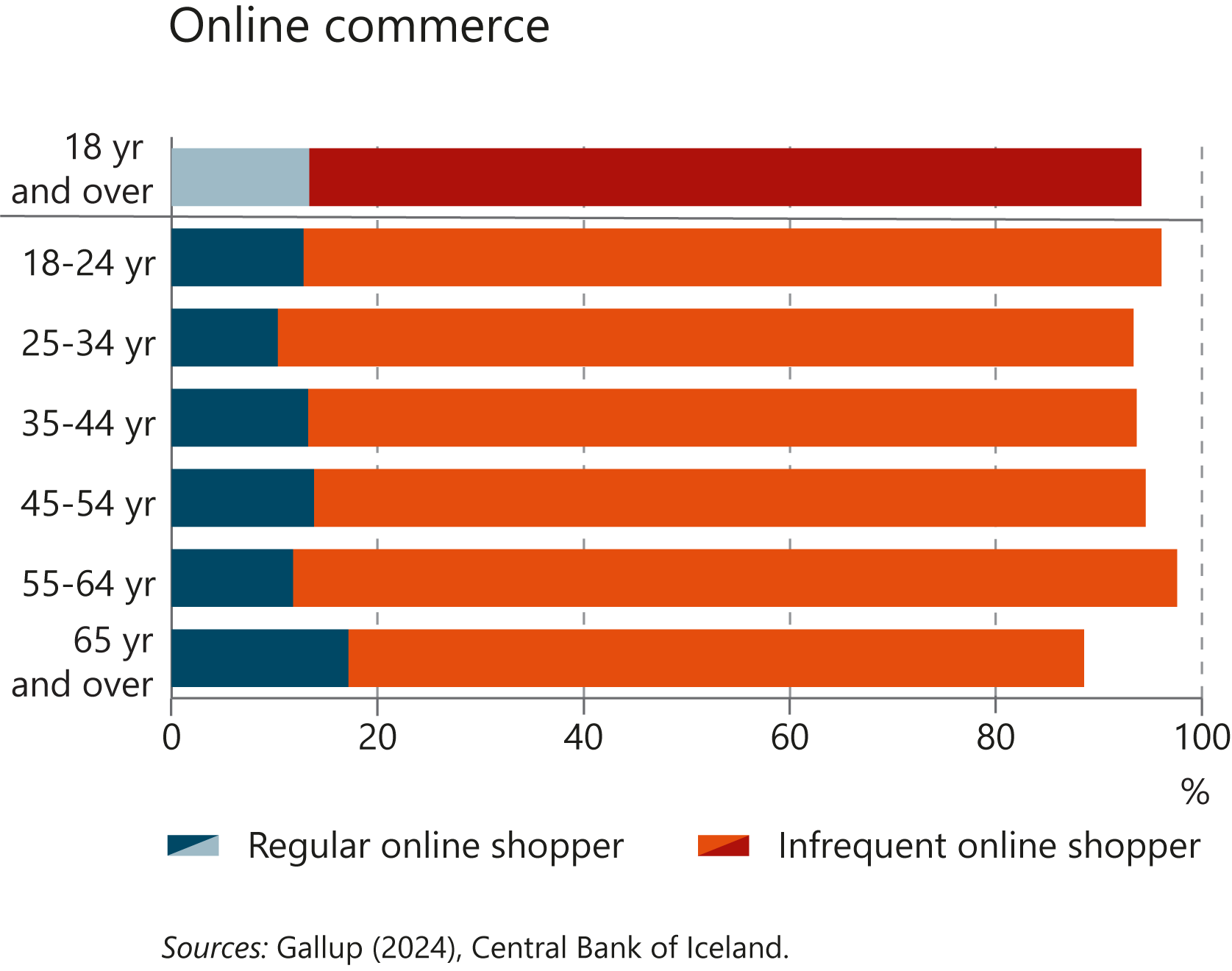 IV Financial infrastructure
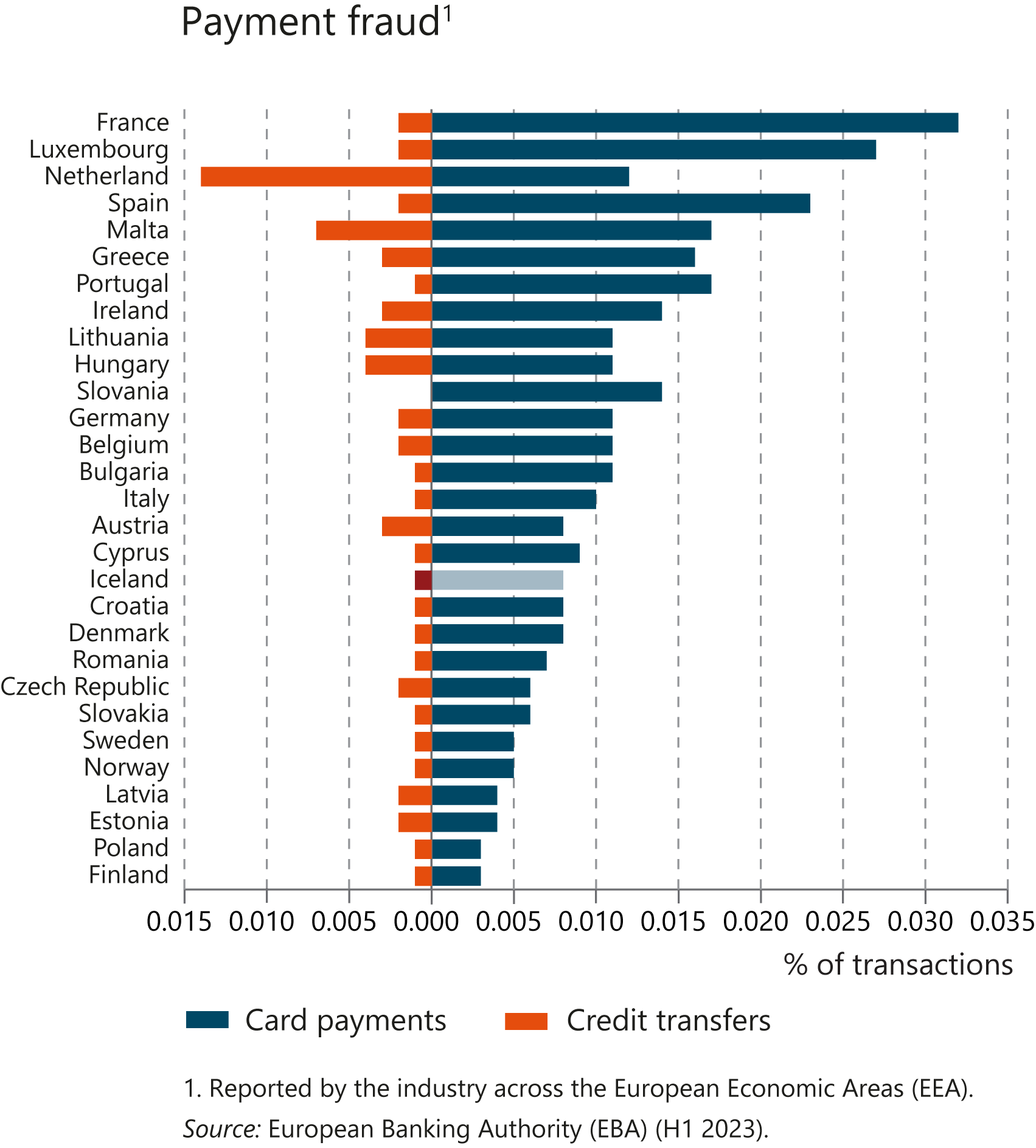 IV Financial infrastructure
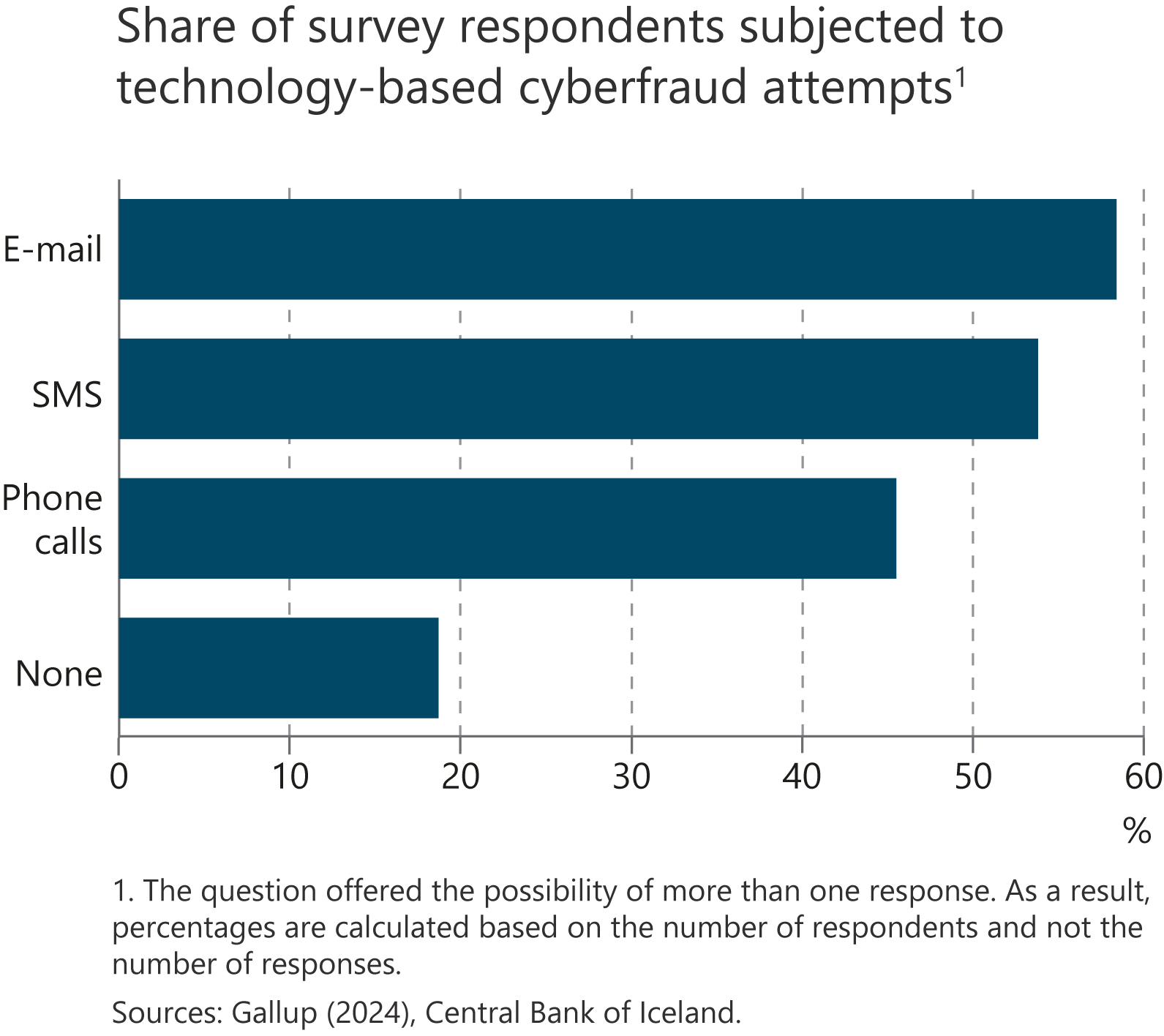 IV Financial infrastructure
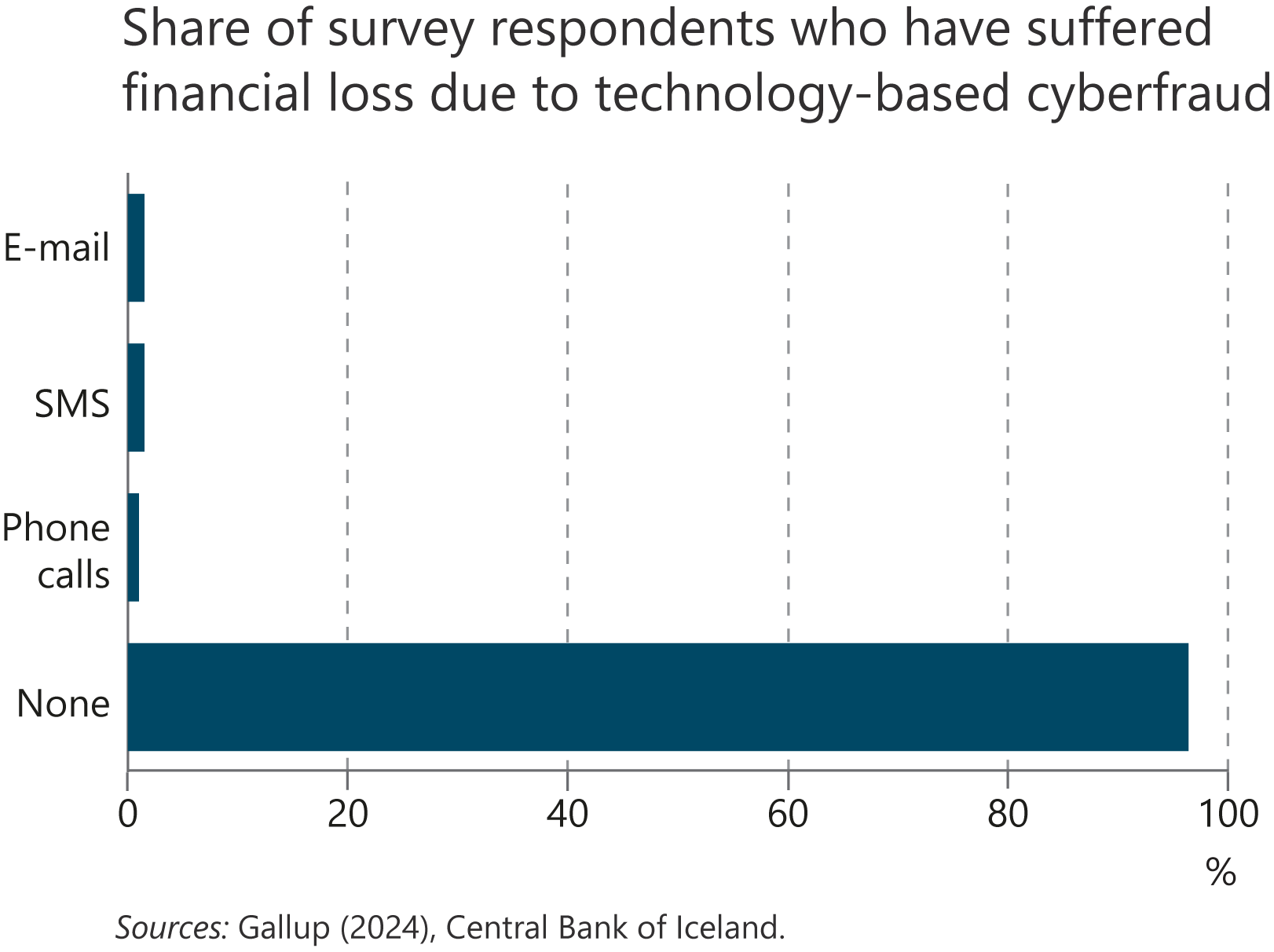 IV Financial infrastructure
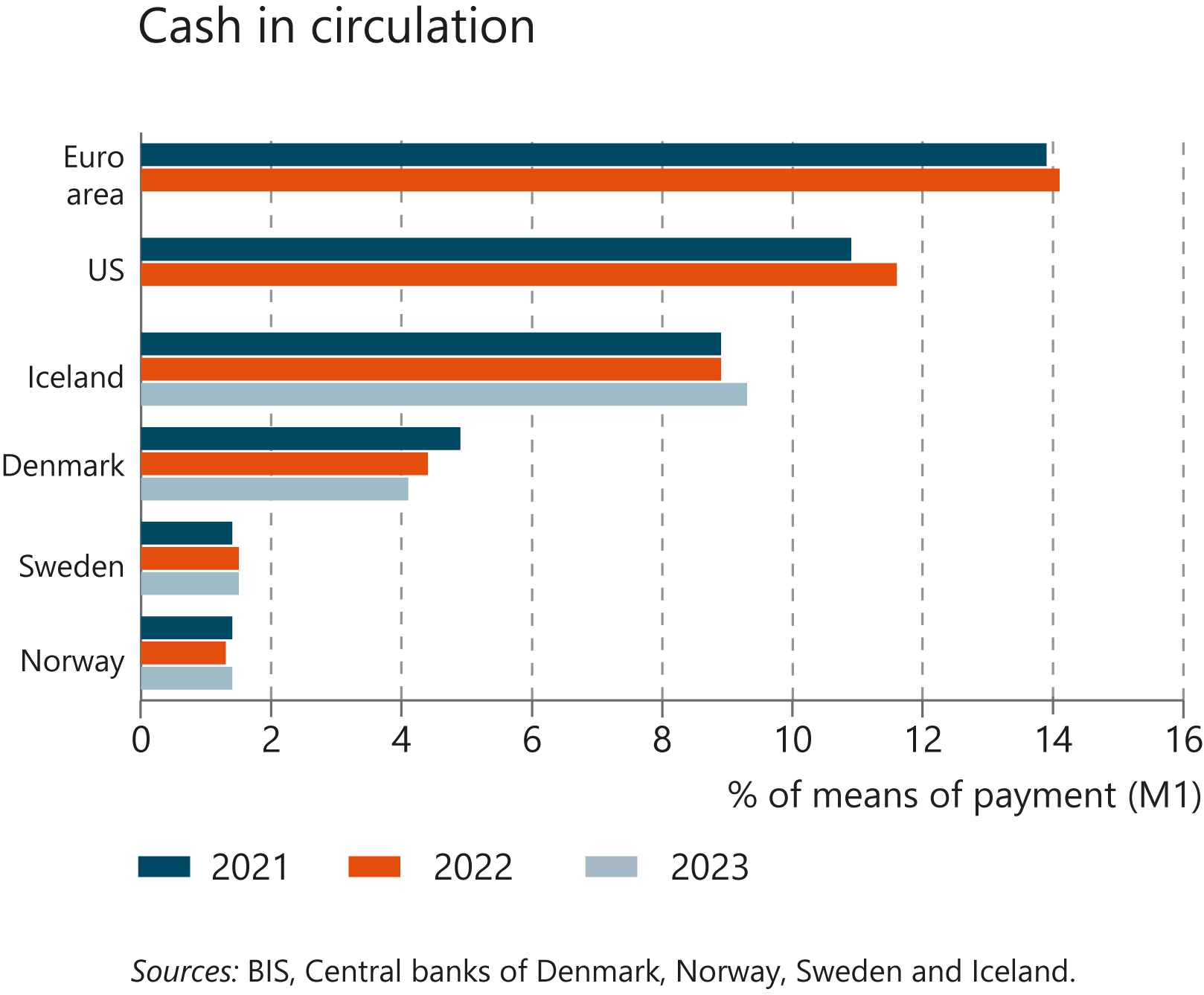 IV Financial infrastructure
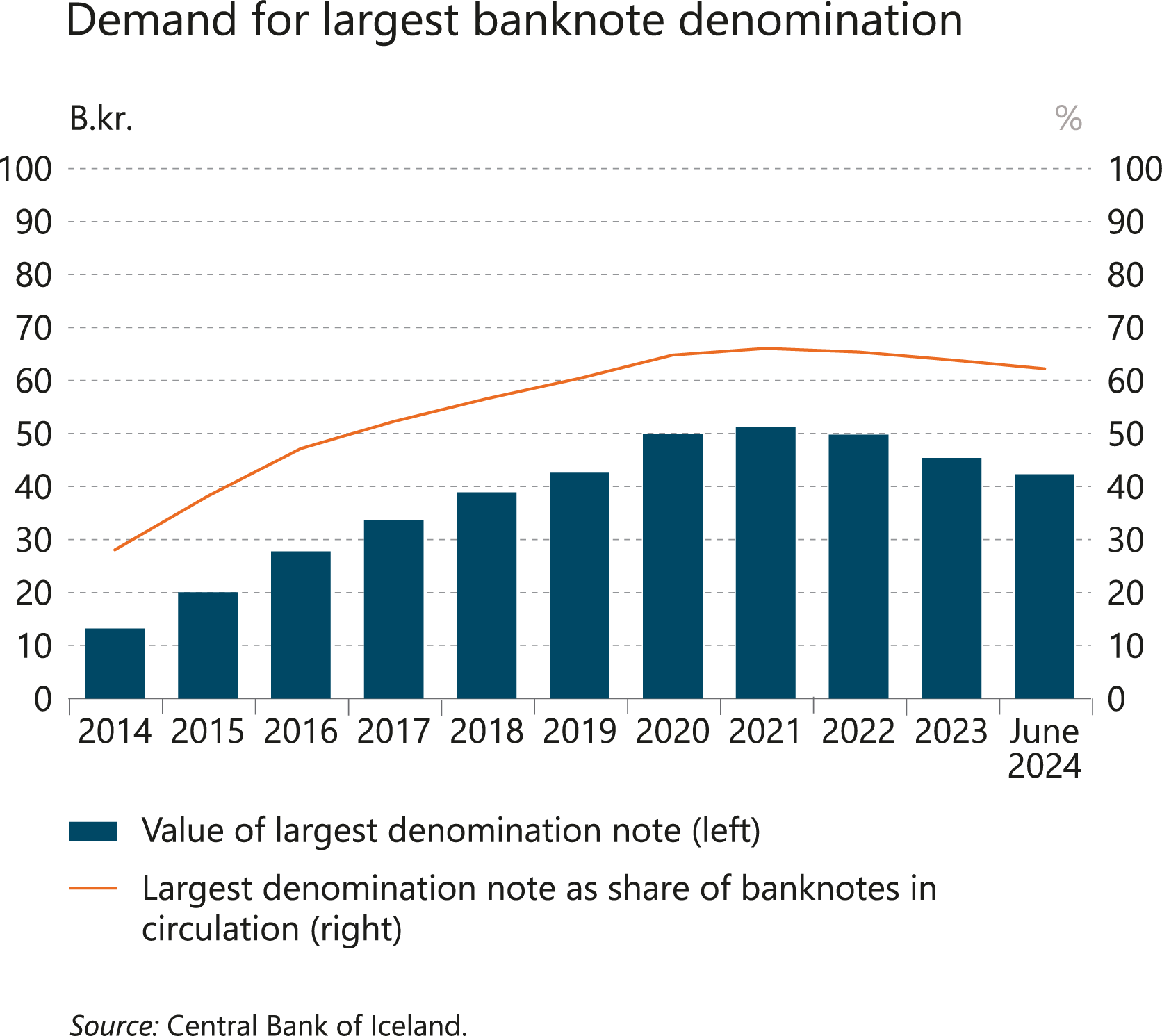 IV Financial infrastructure
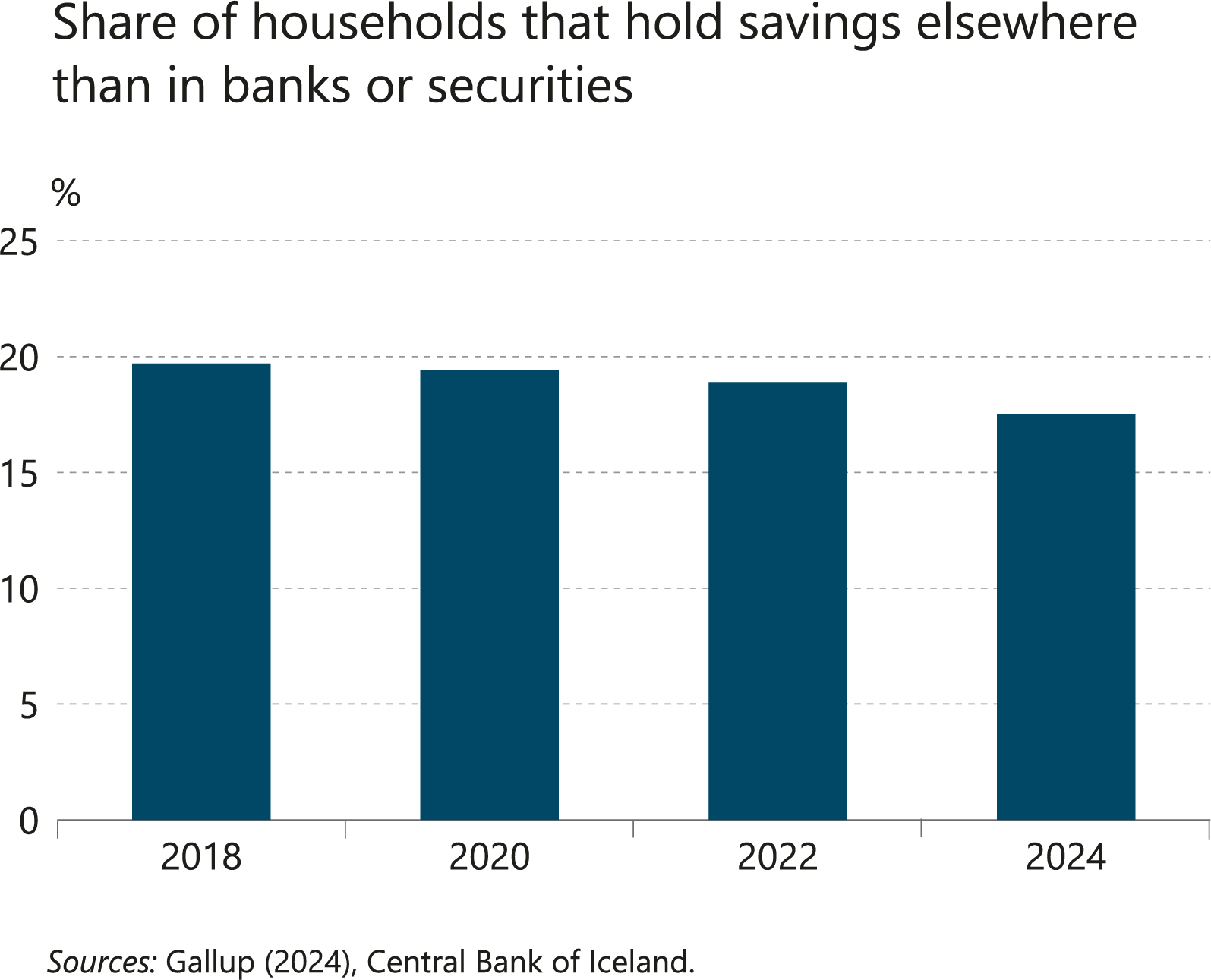 IV Financial infrastructure
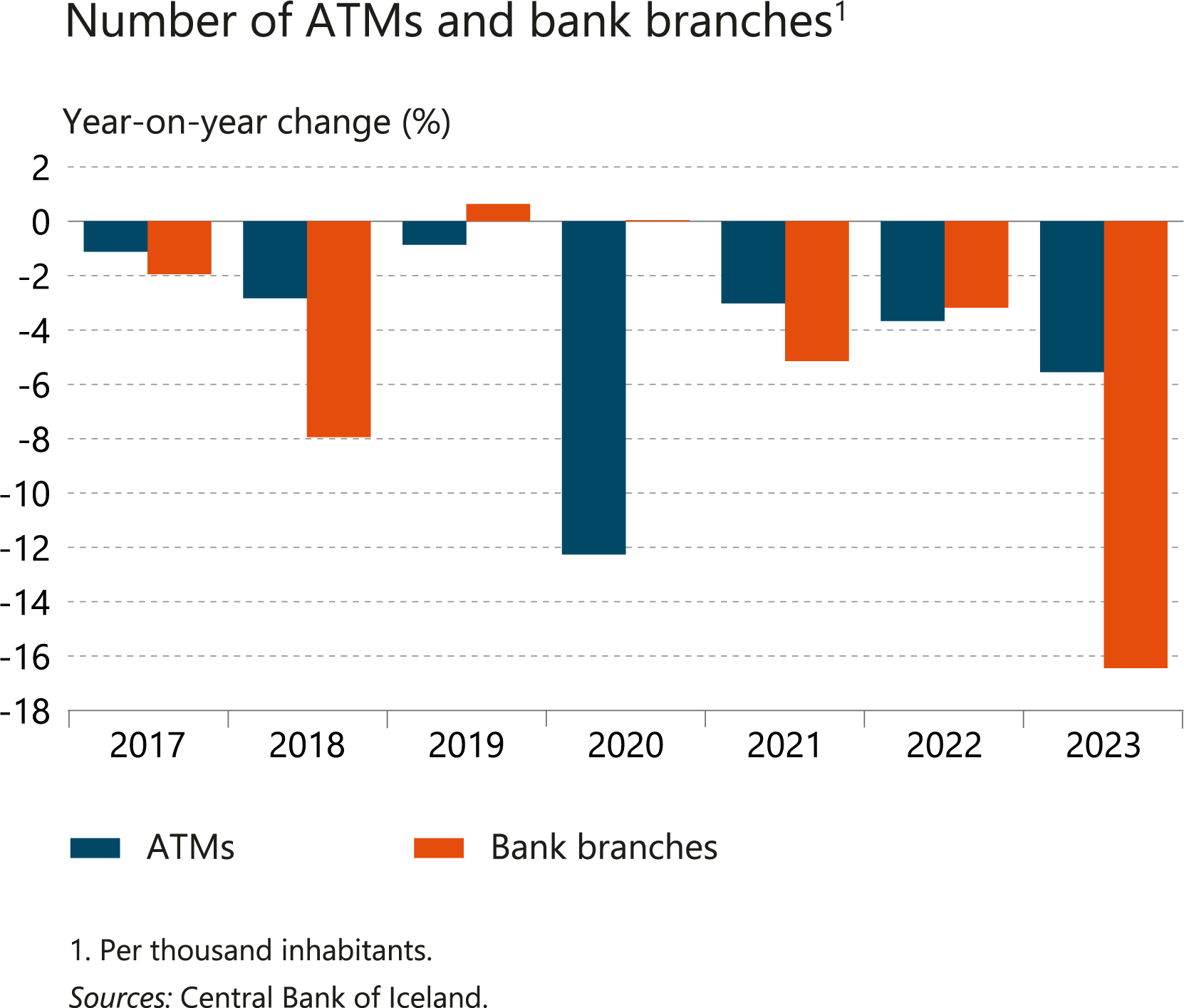 IV Financial infrastructure
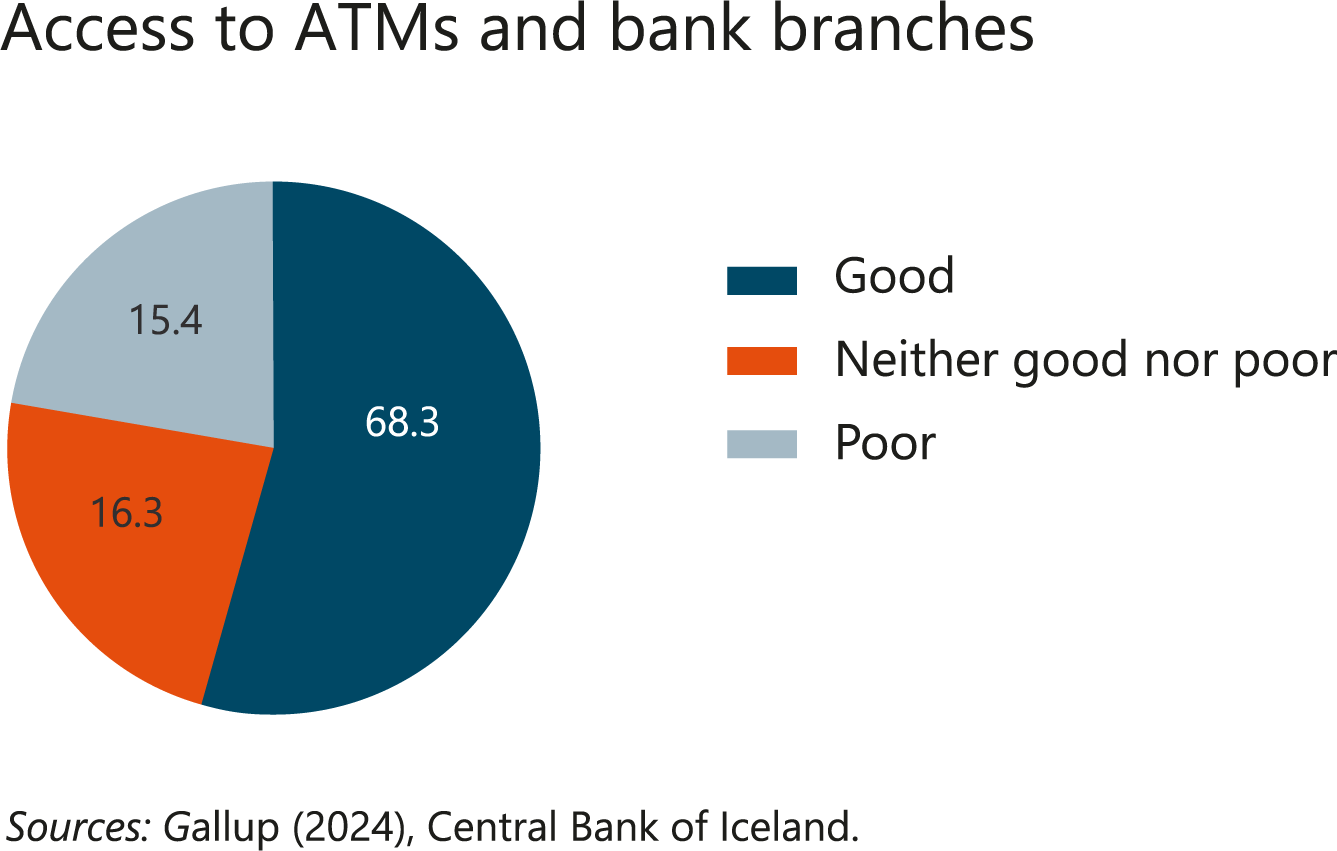 IV Financial infrastructure
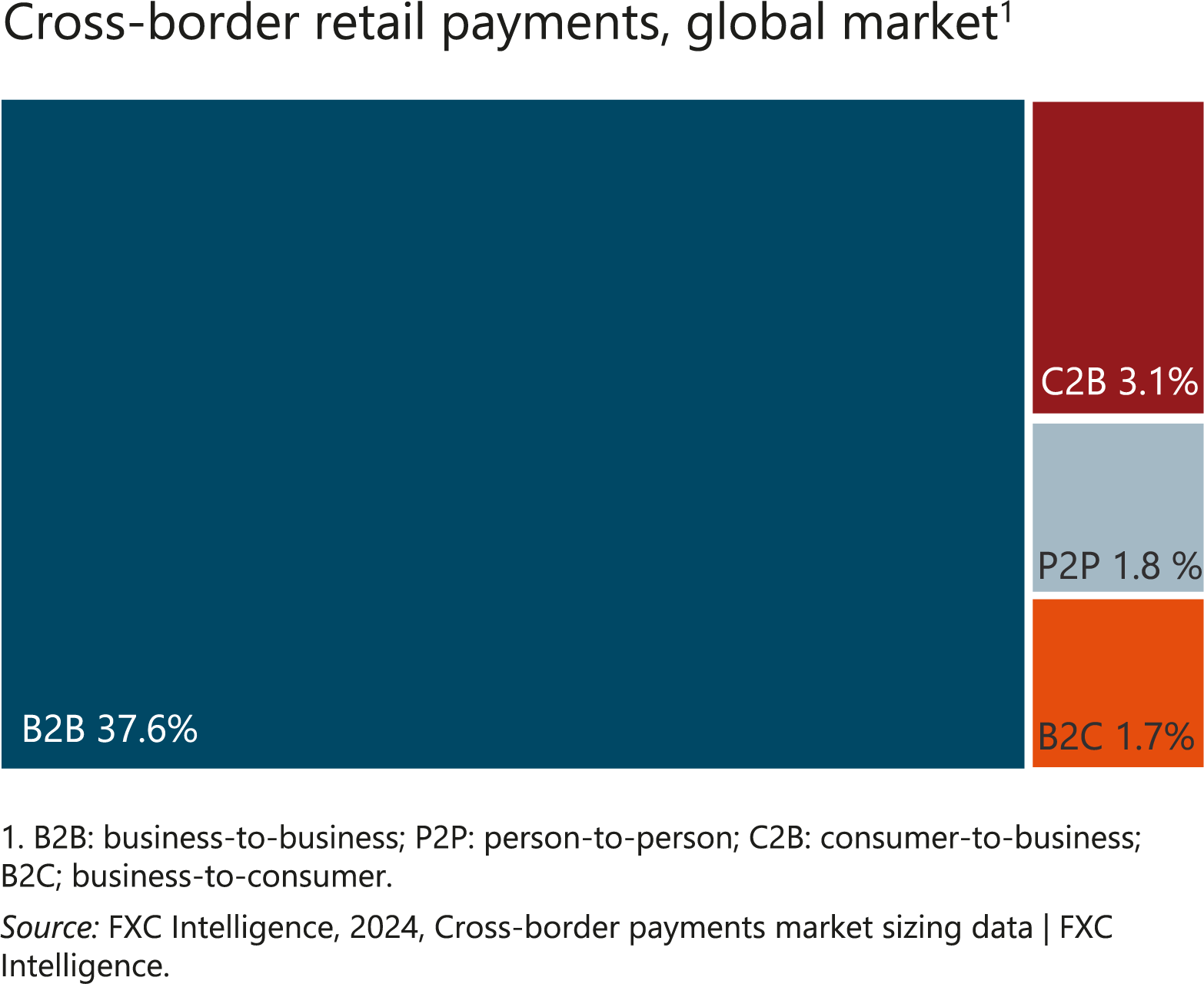 IV Financial infrastructure
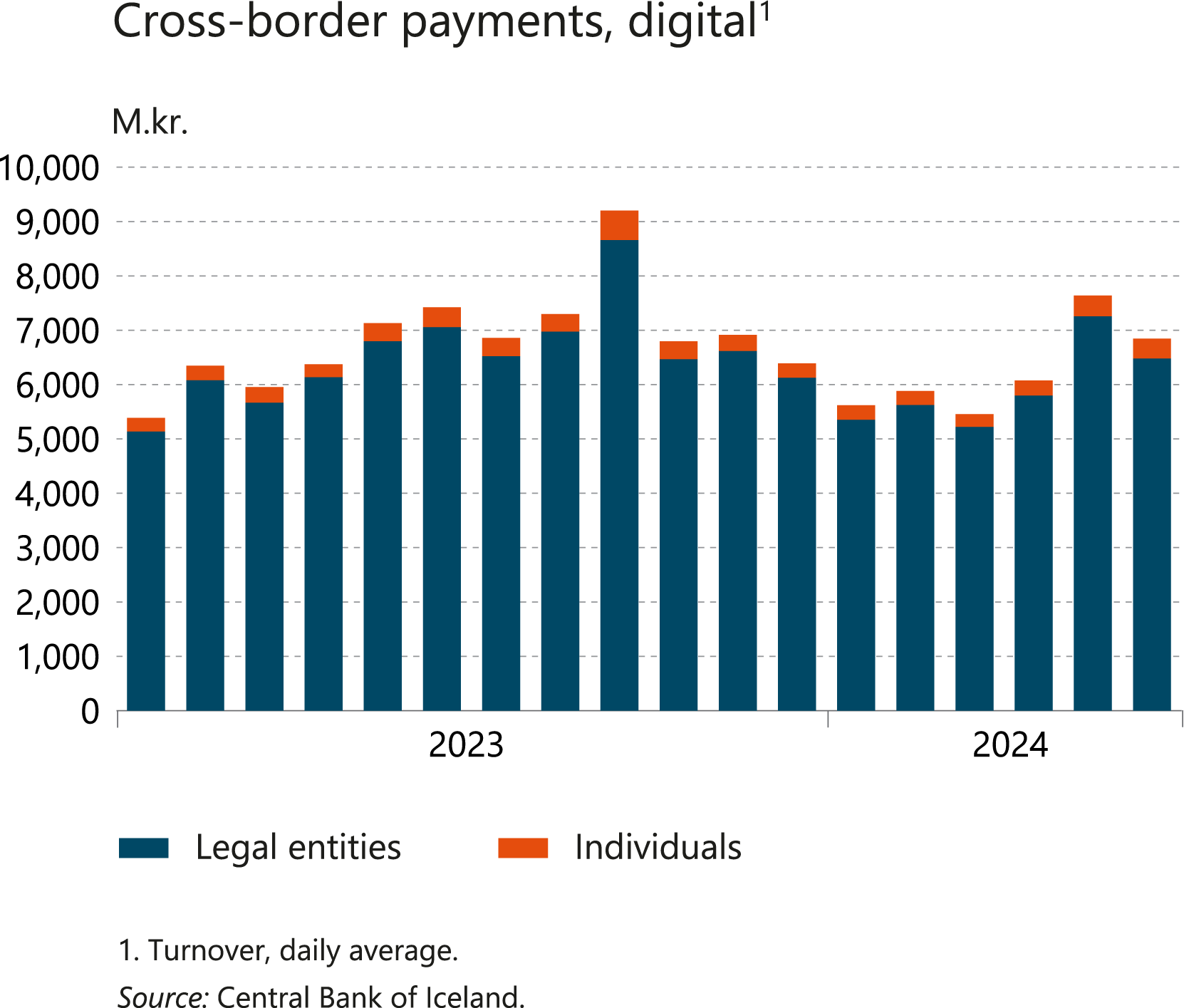 IV Financial infrastructure
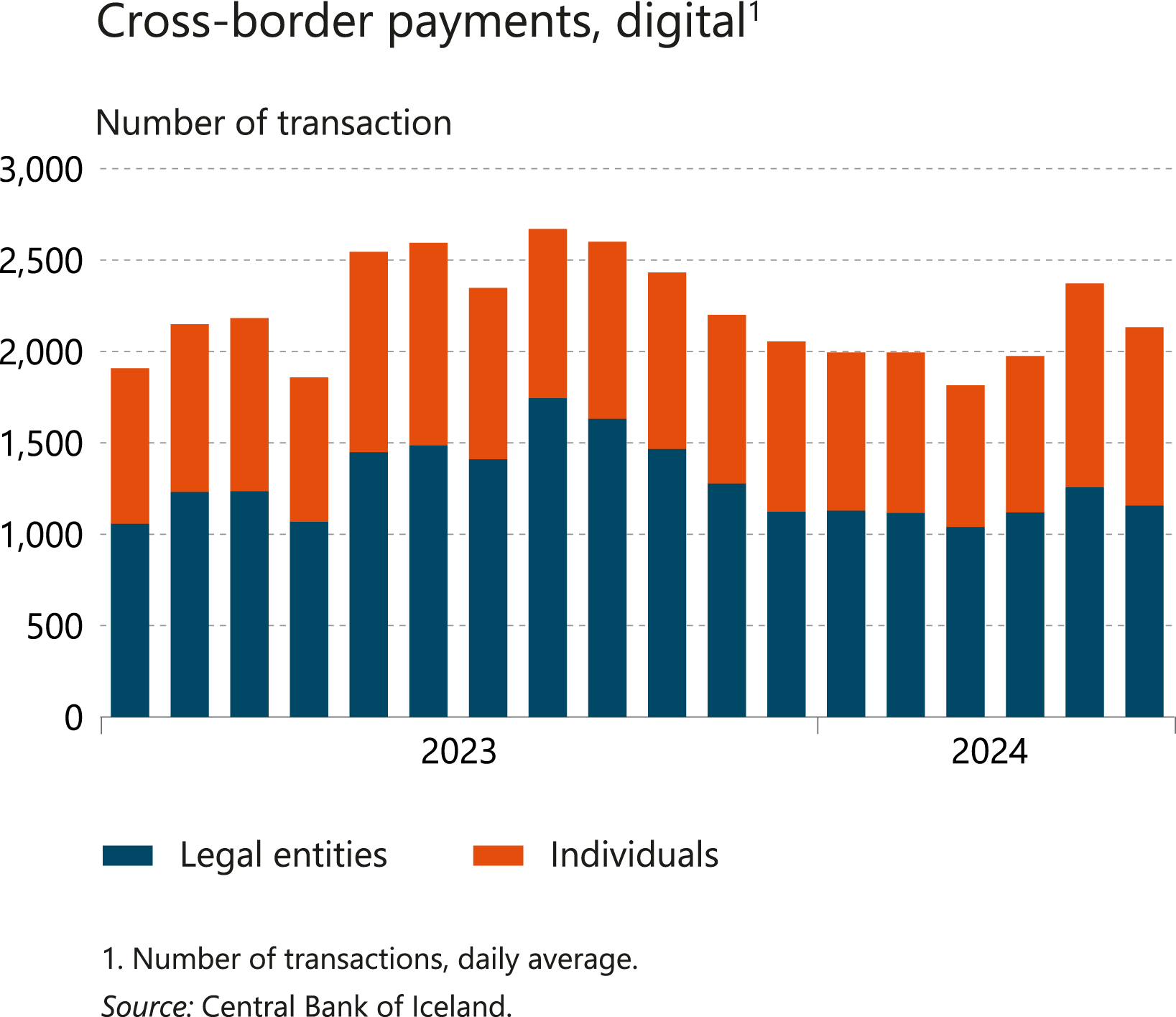 IV Financial infrastructure
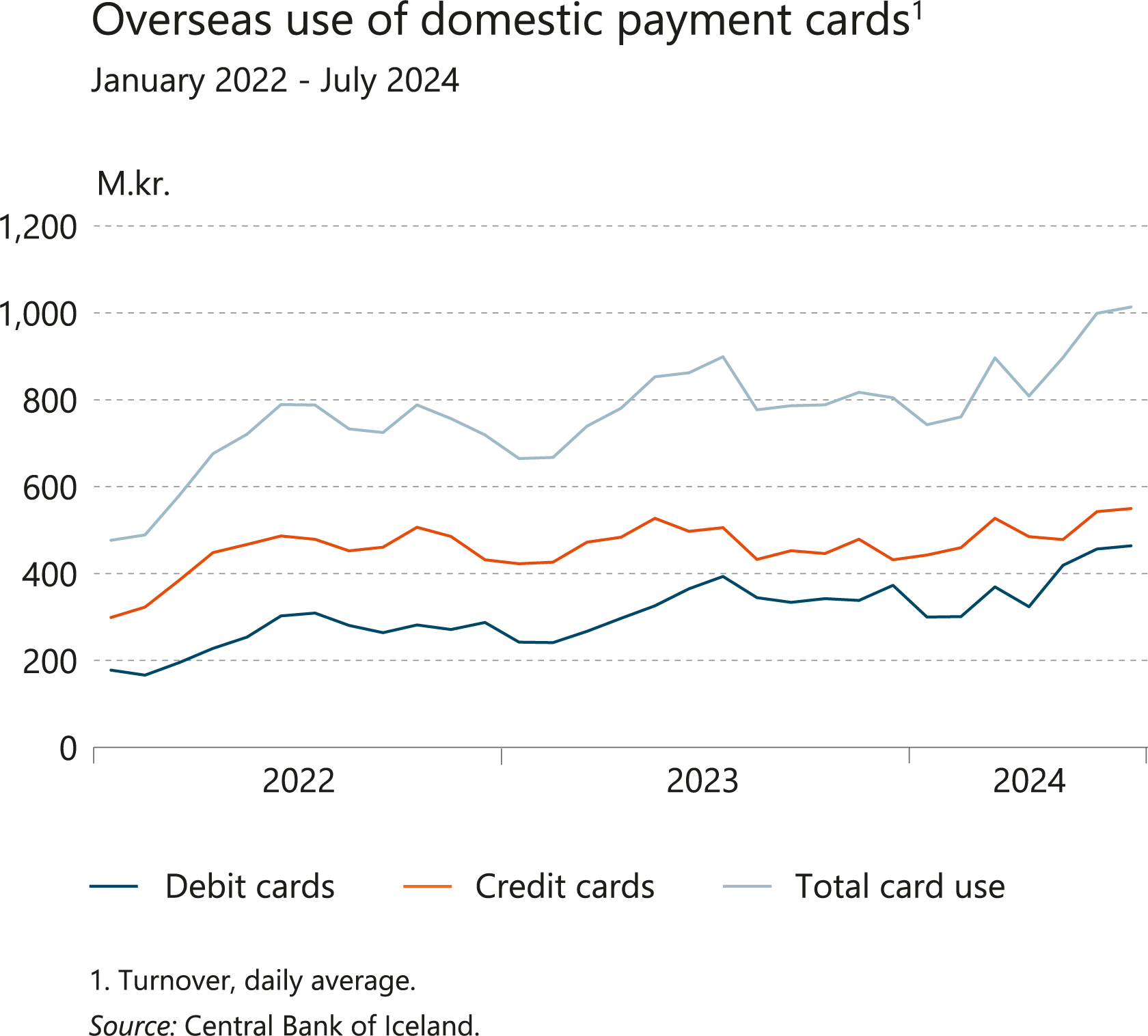 IV Financial infrastructure
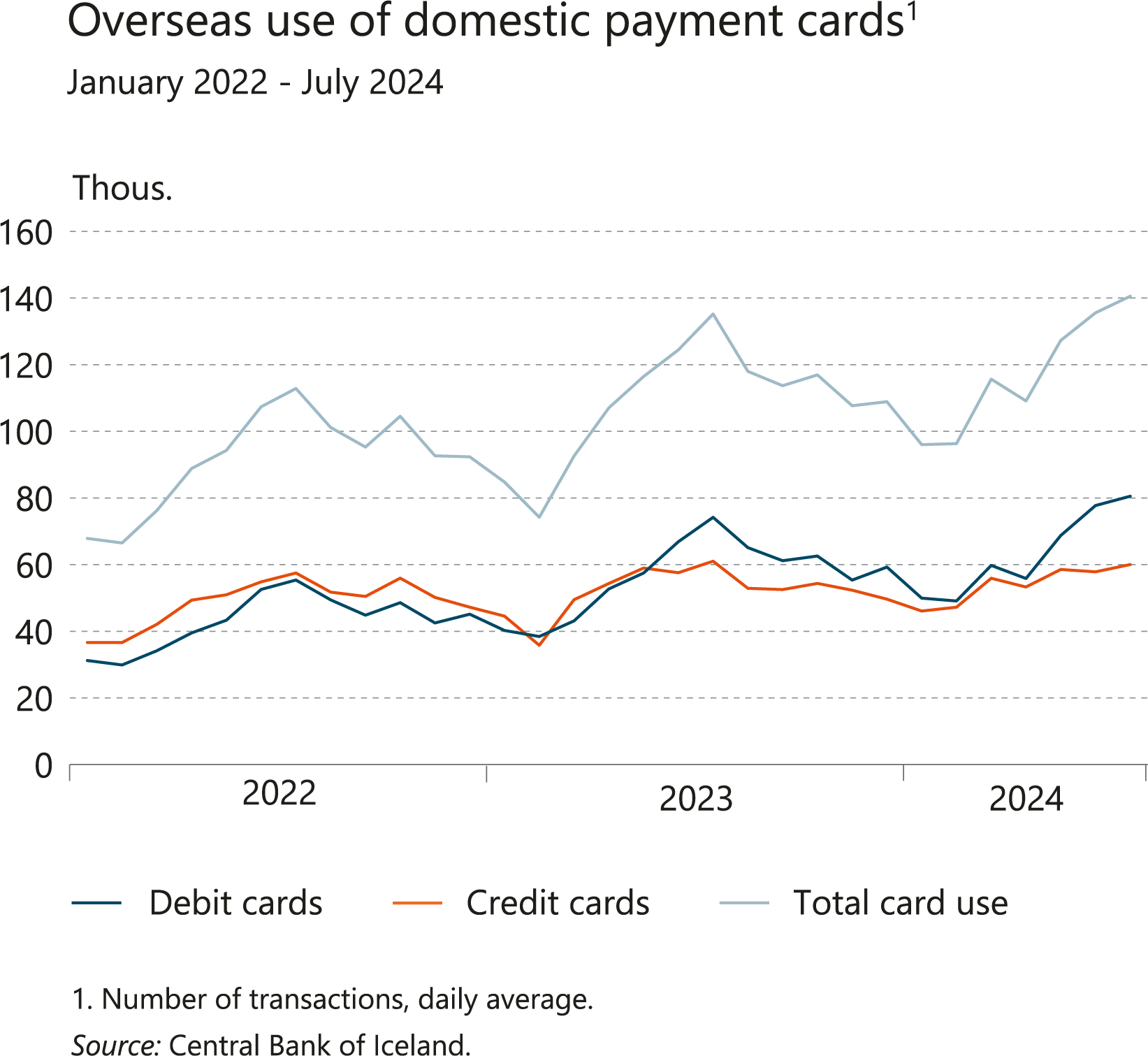 IV Financial infrastructure
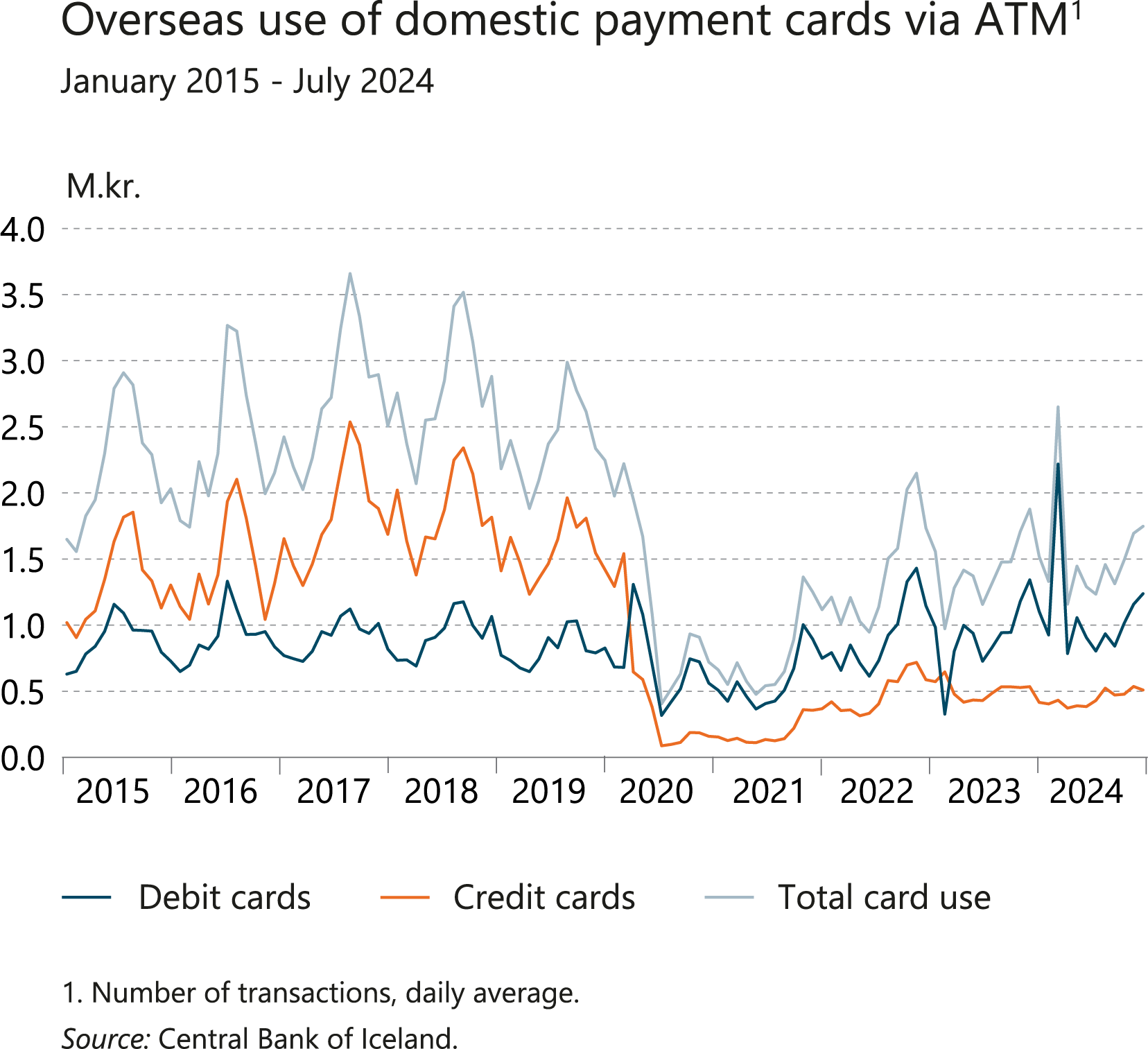 IV Financial infrastructure
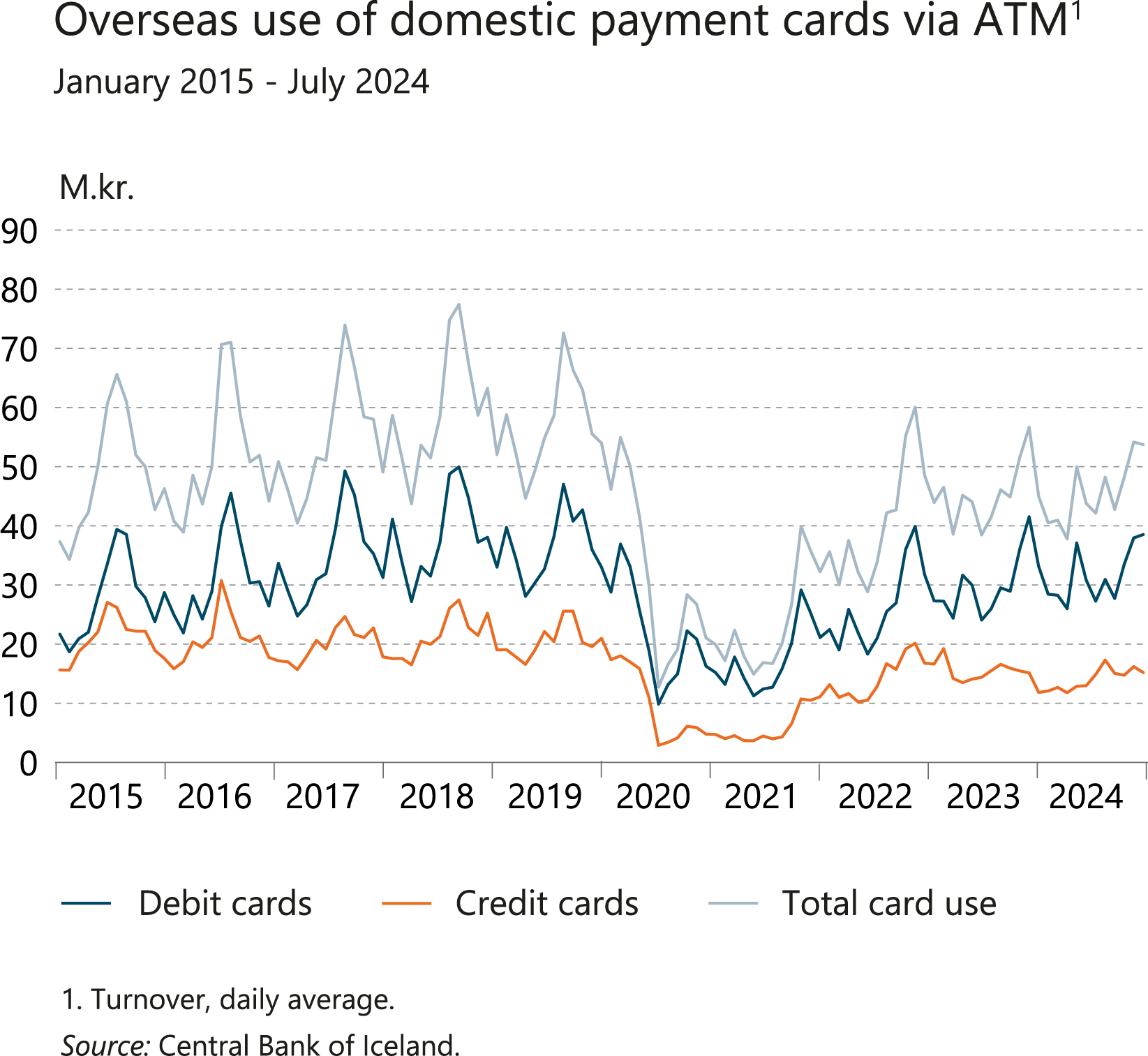 Box
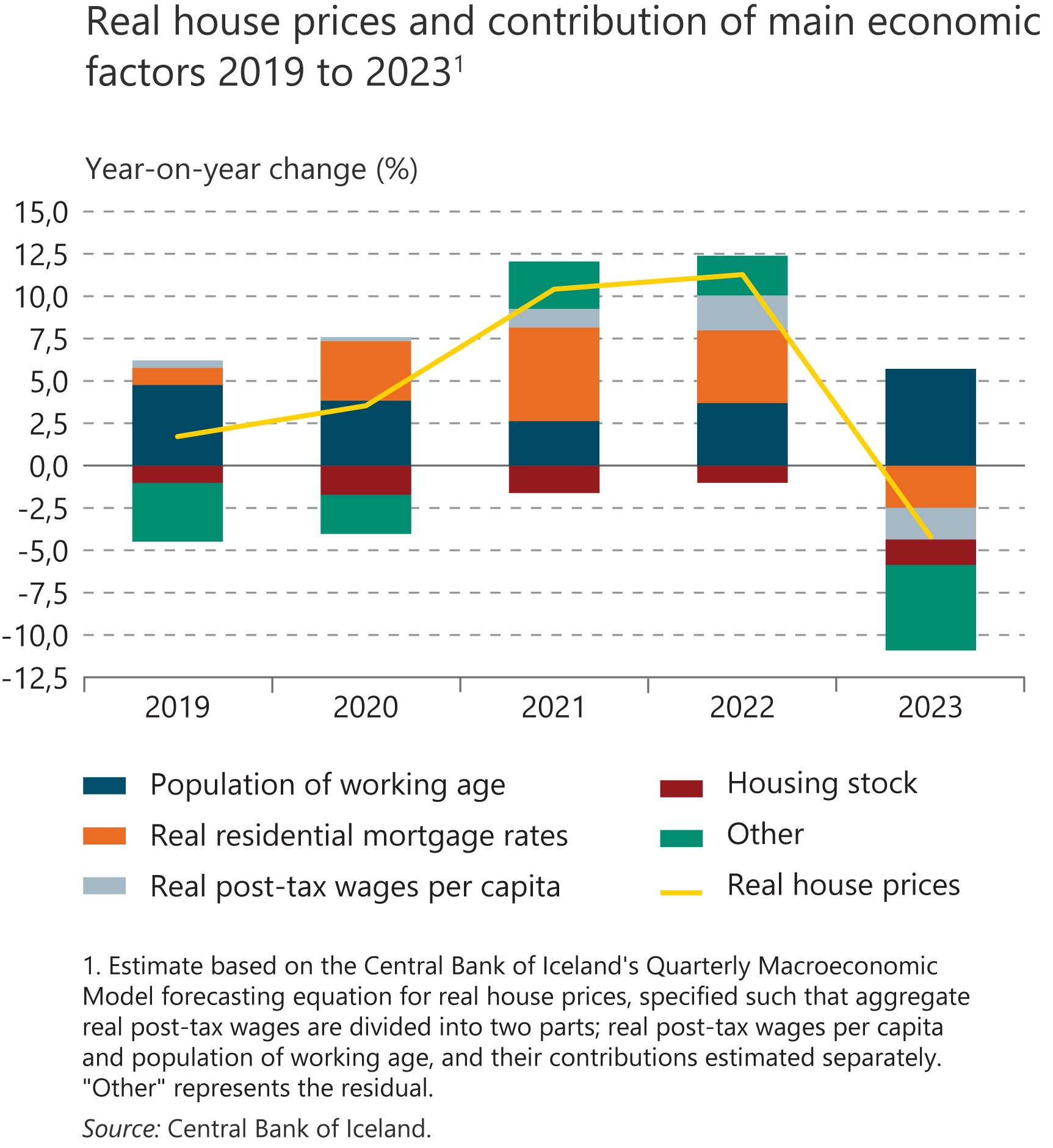 Box
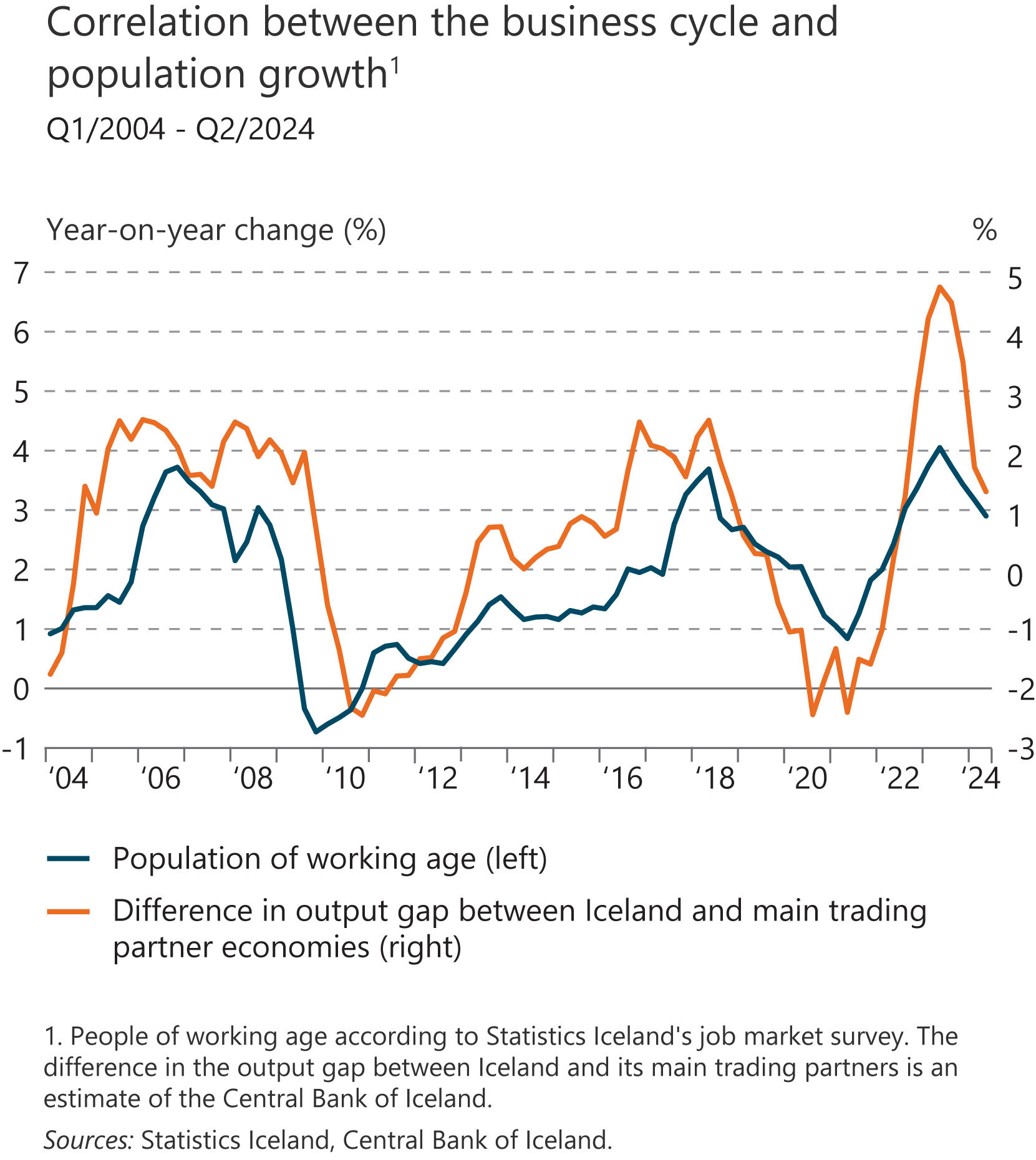